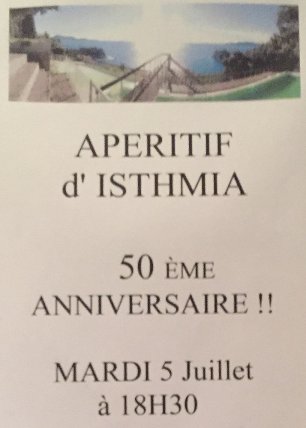 LeS 50 ANSDU PARC
par Paule Chadeau
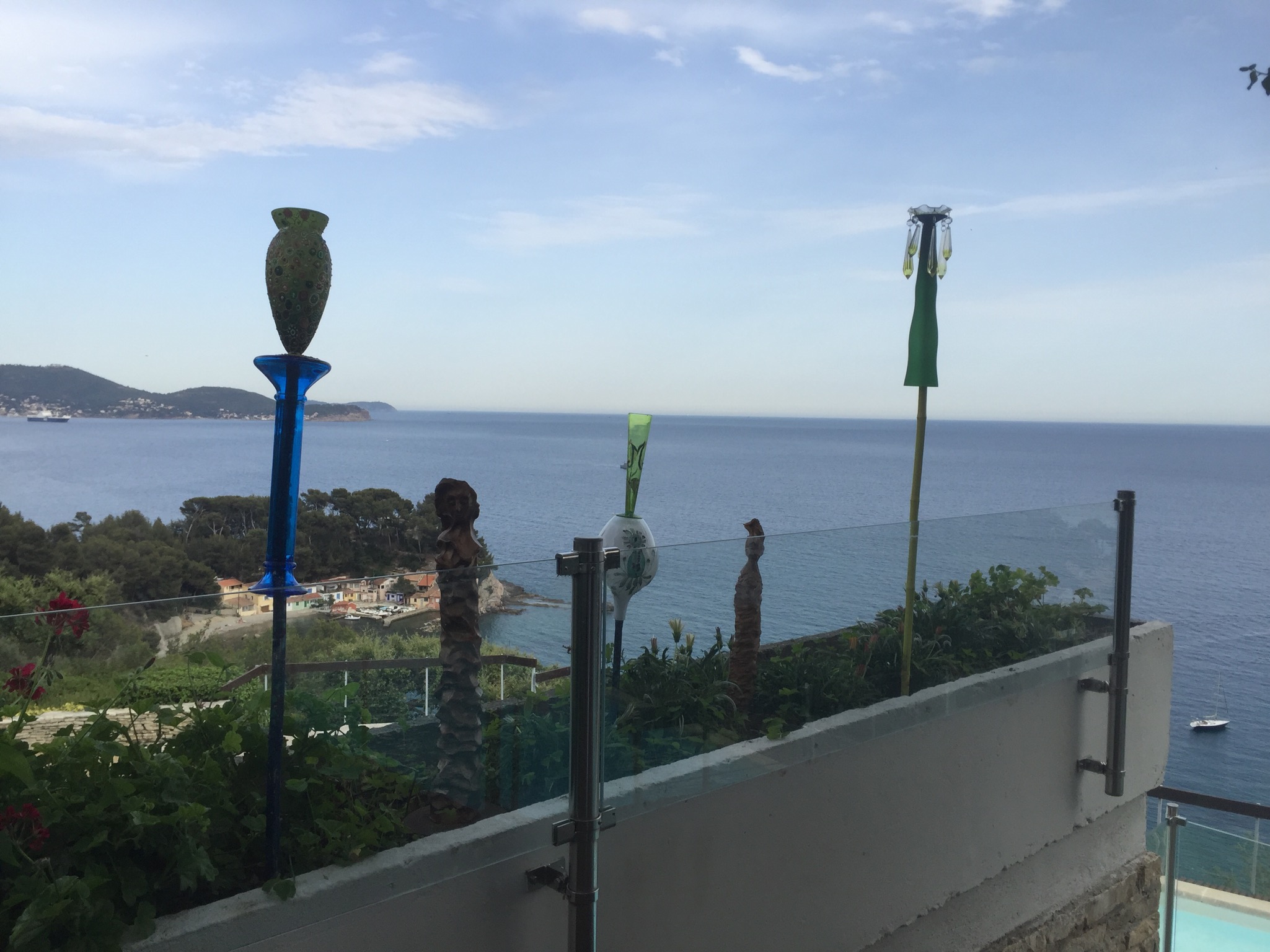 A L’ombre des totems
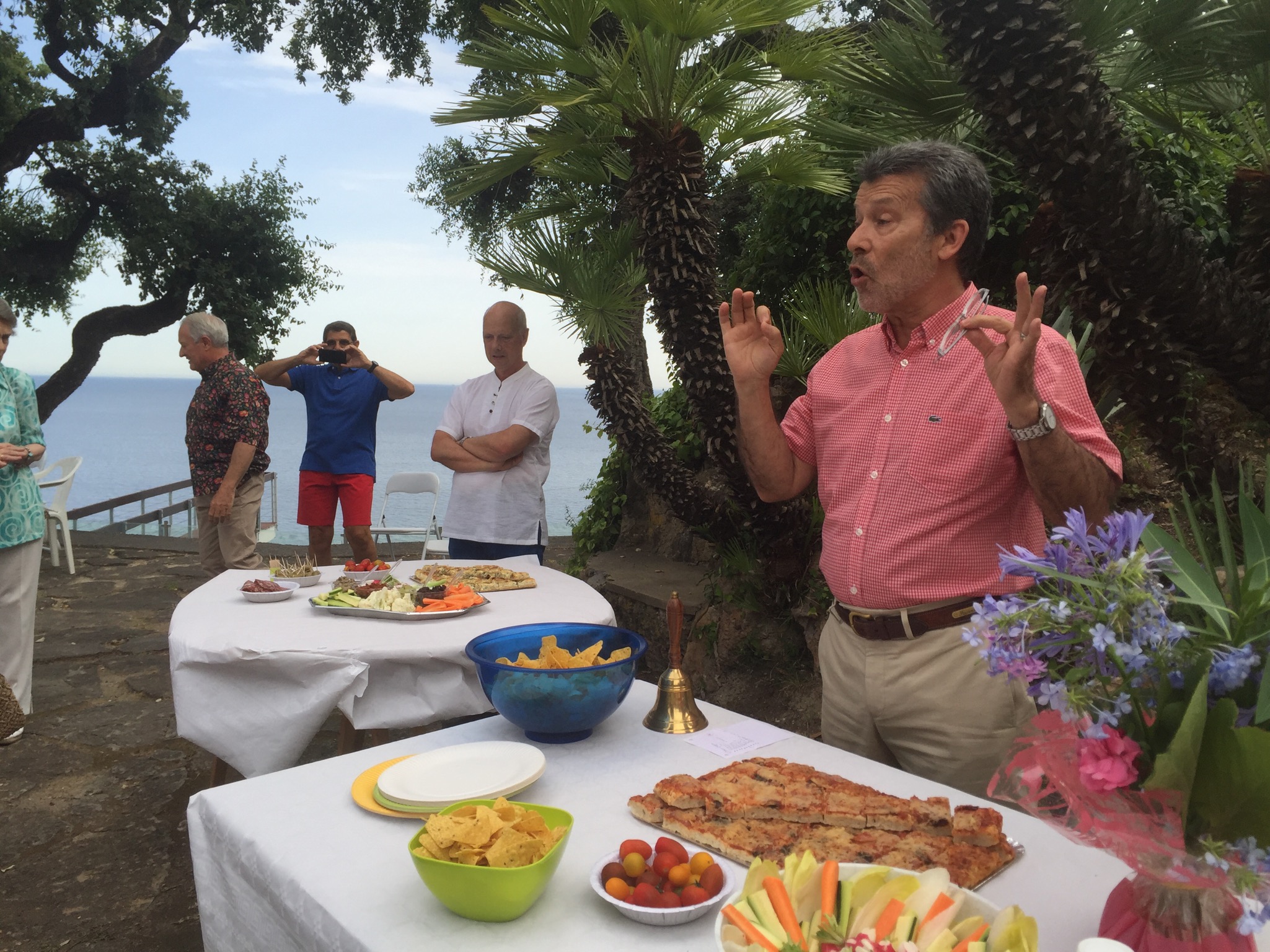 Patrick Martin , ouvre les festivites
Vidéo
Vidéo
Vidéo
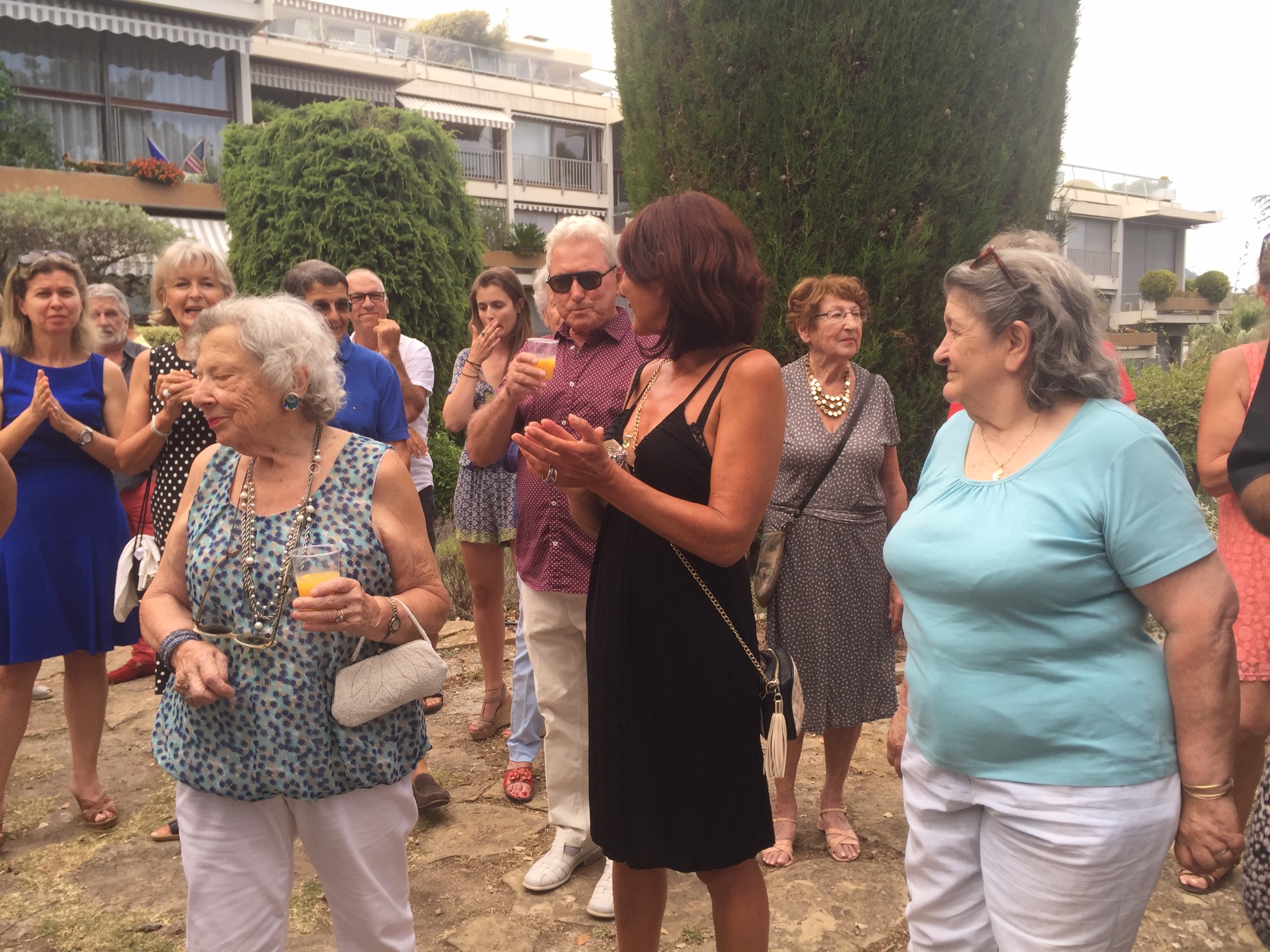 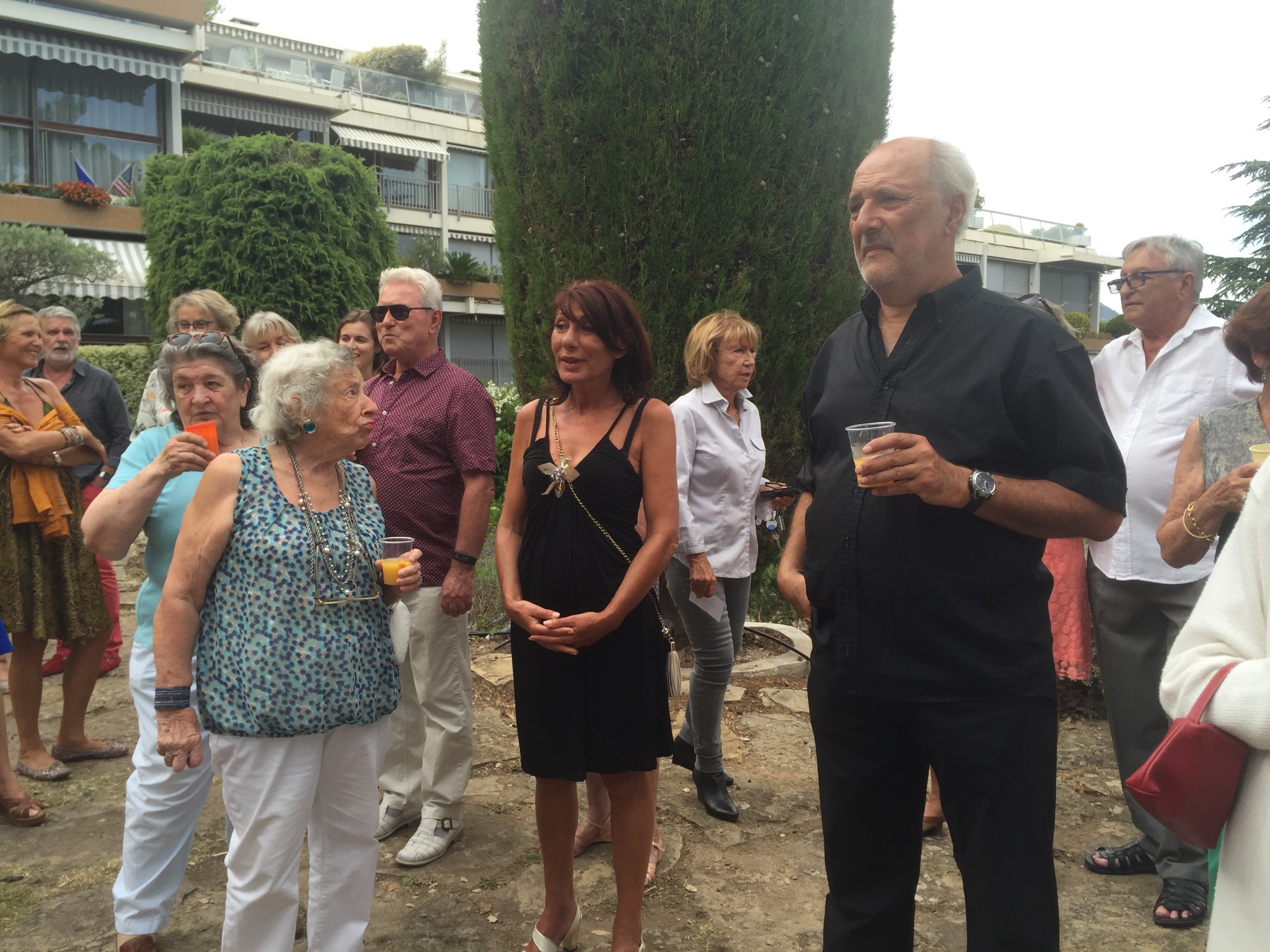 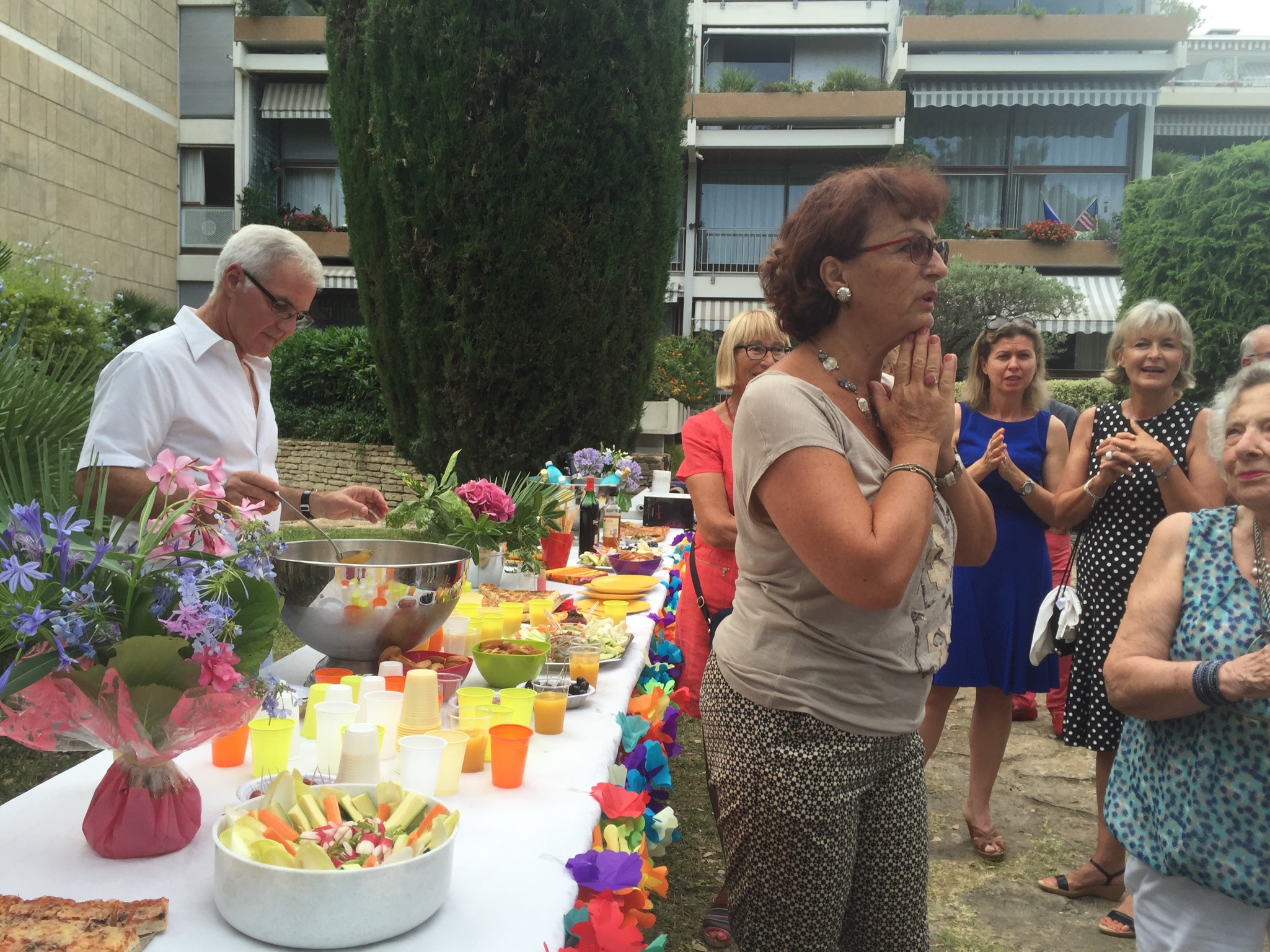 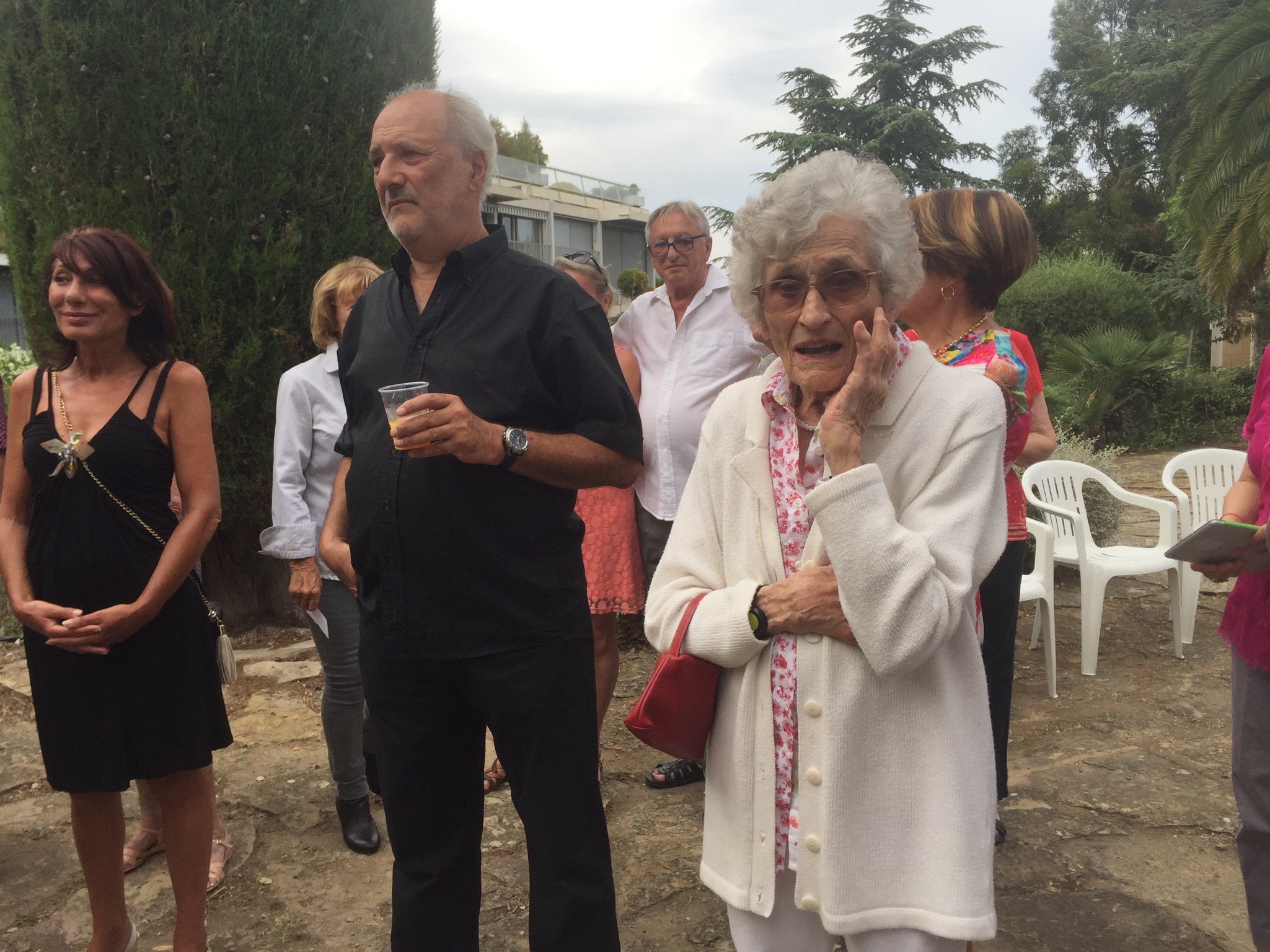 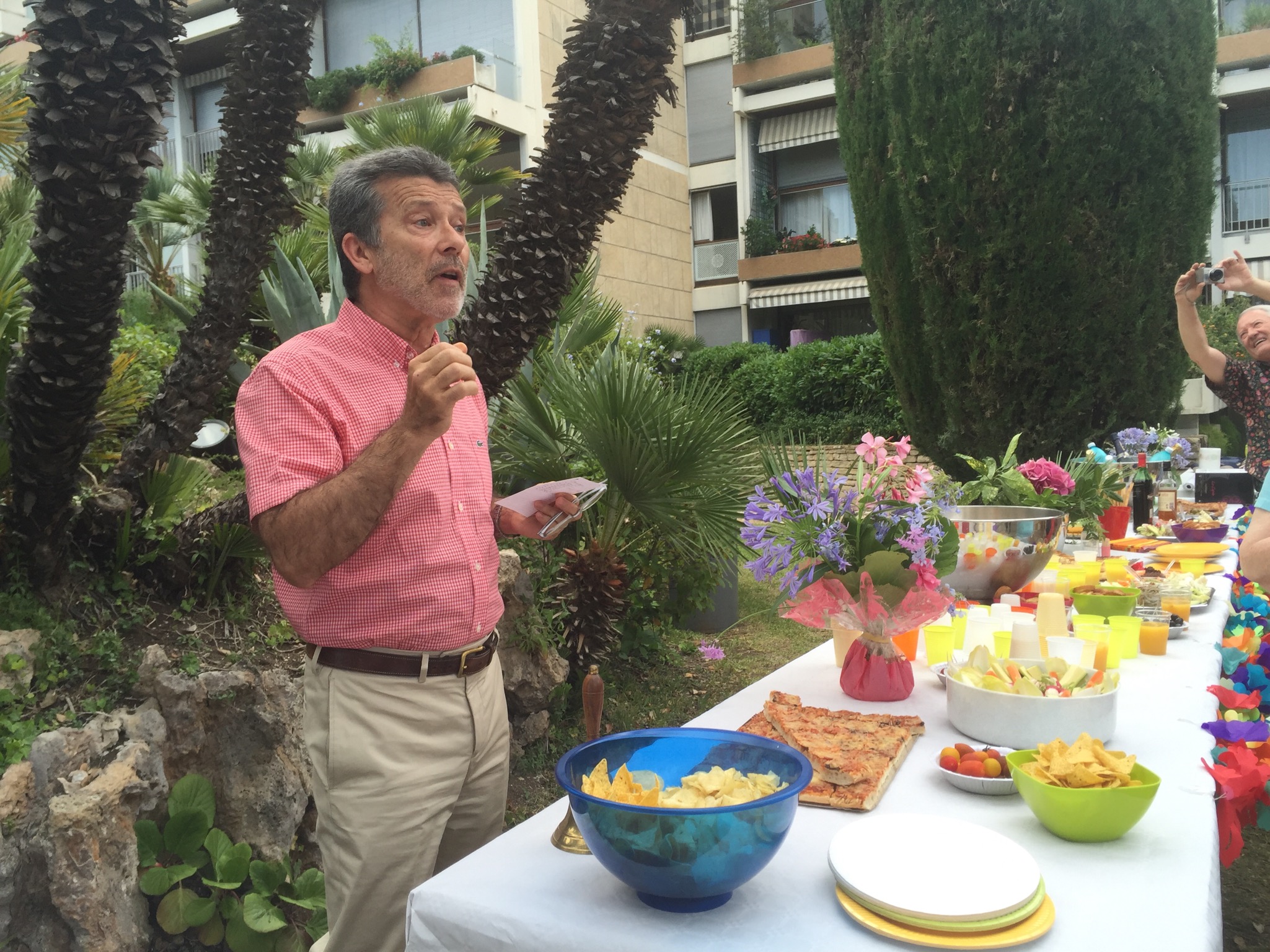 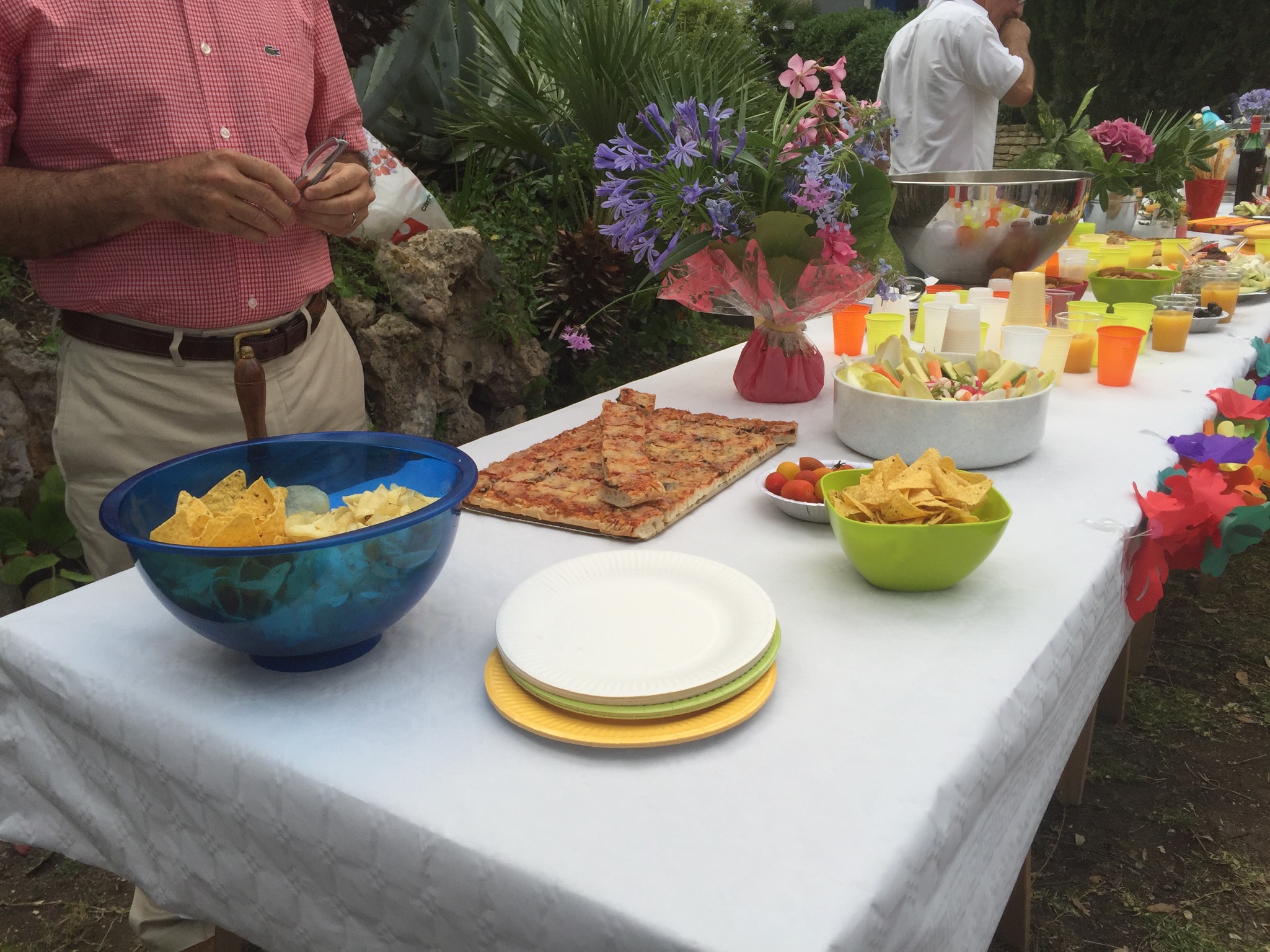 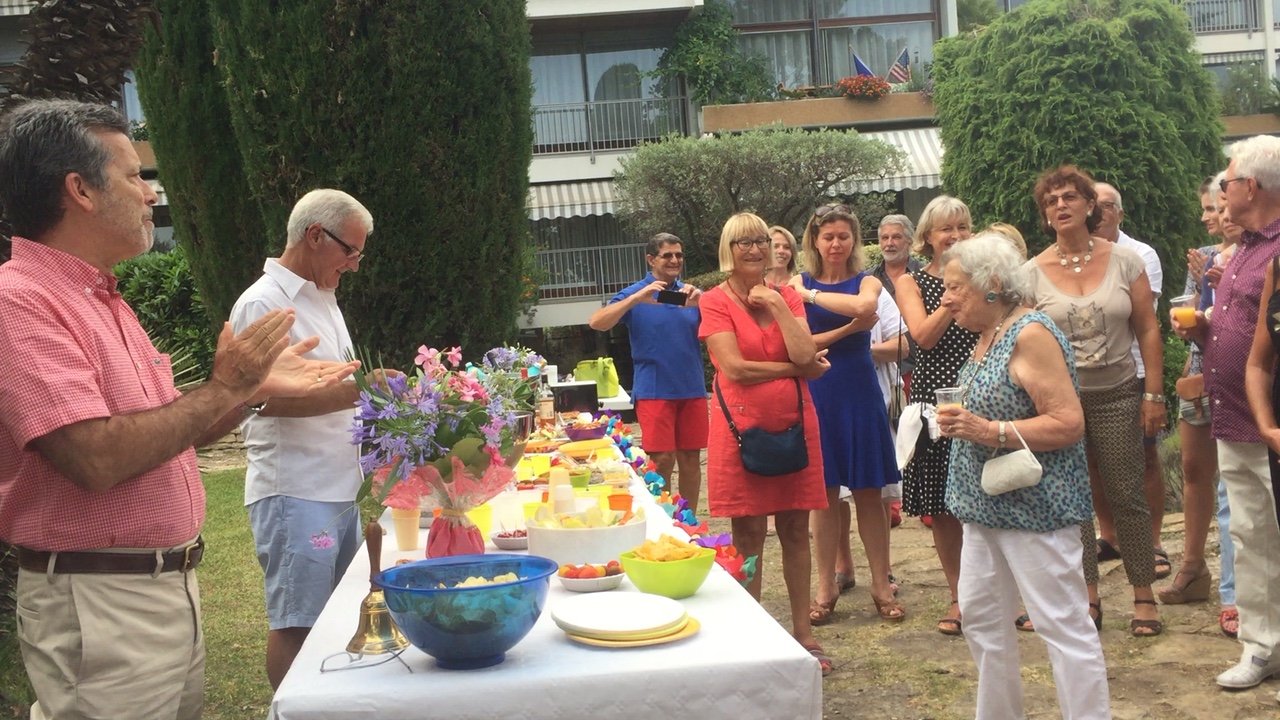 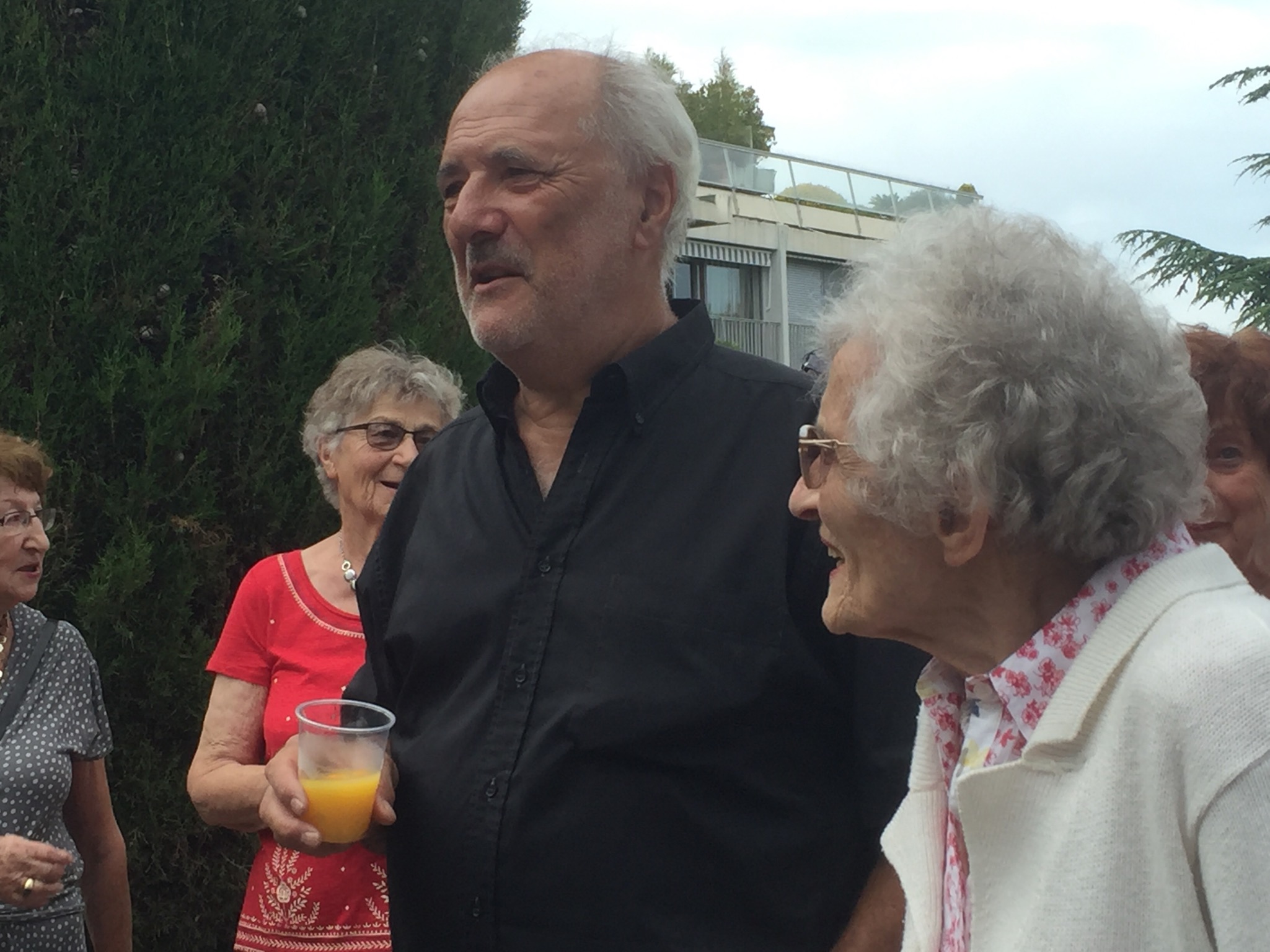 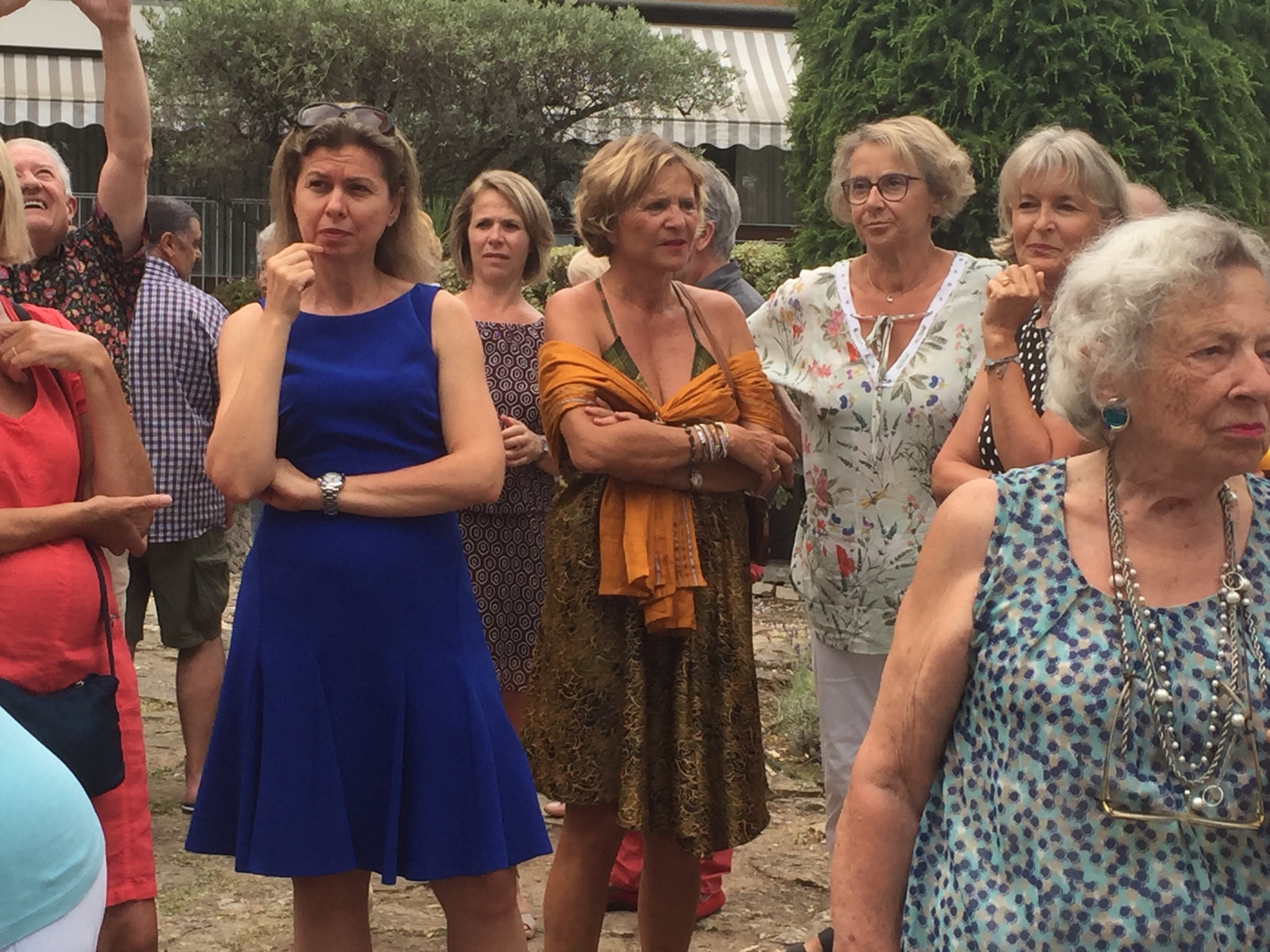 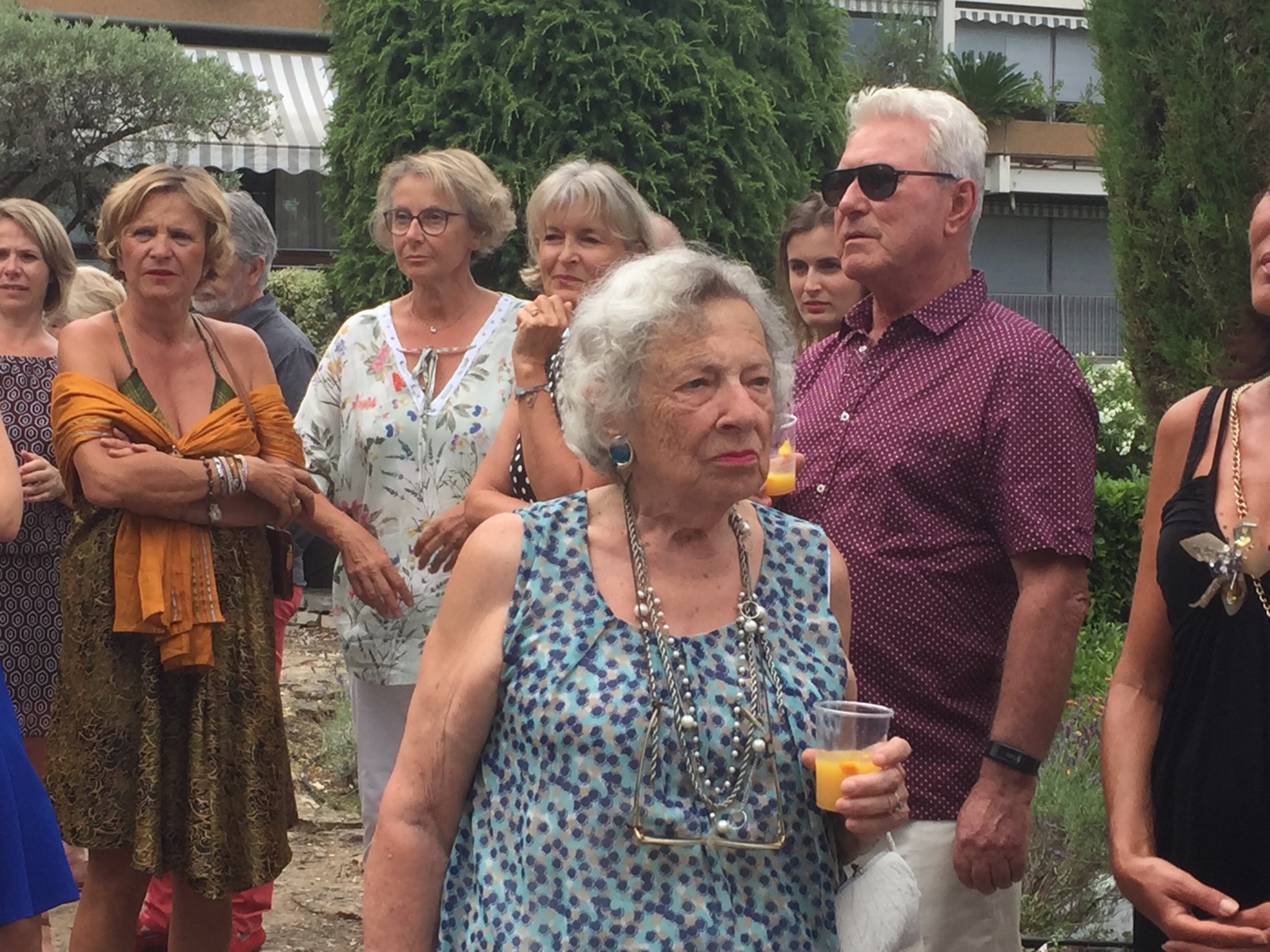 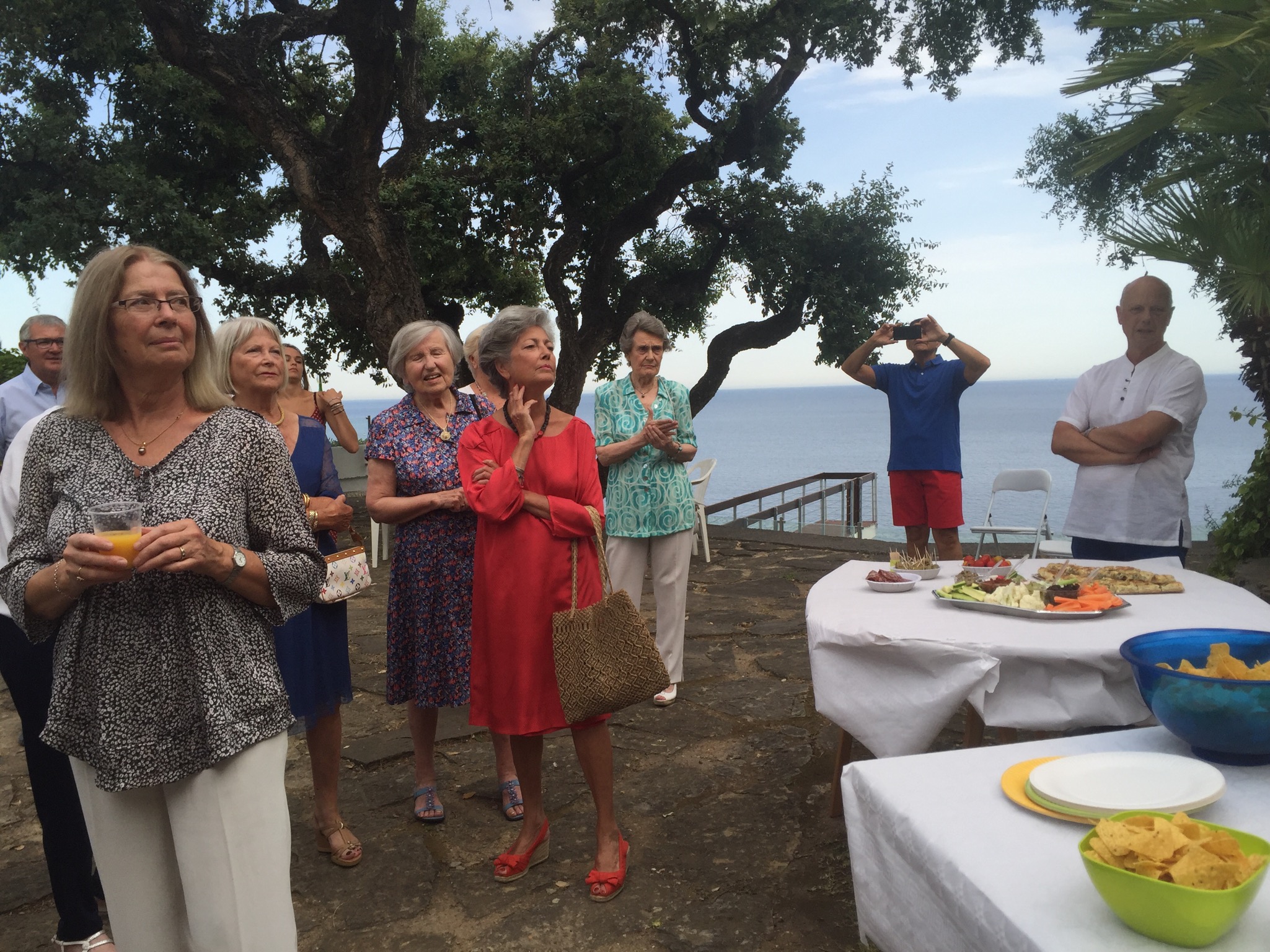 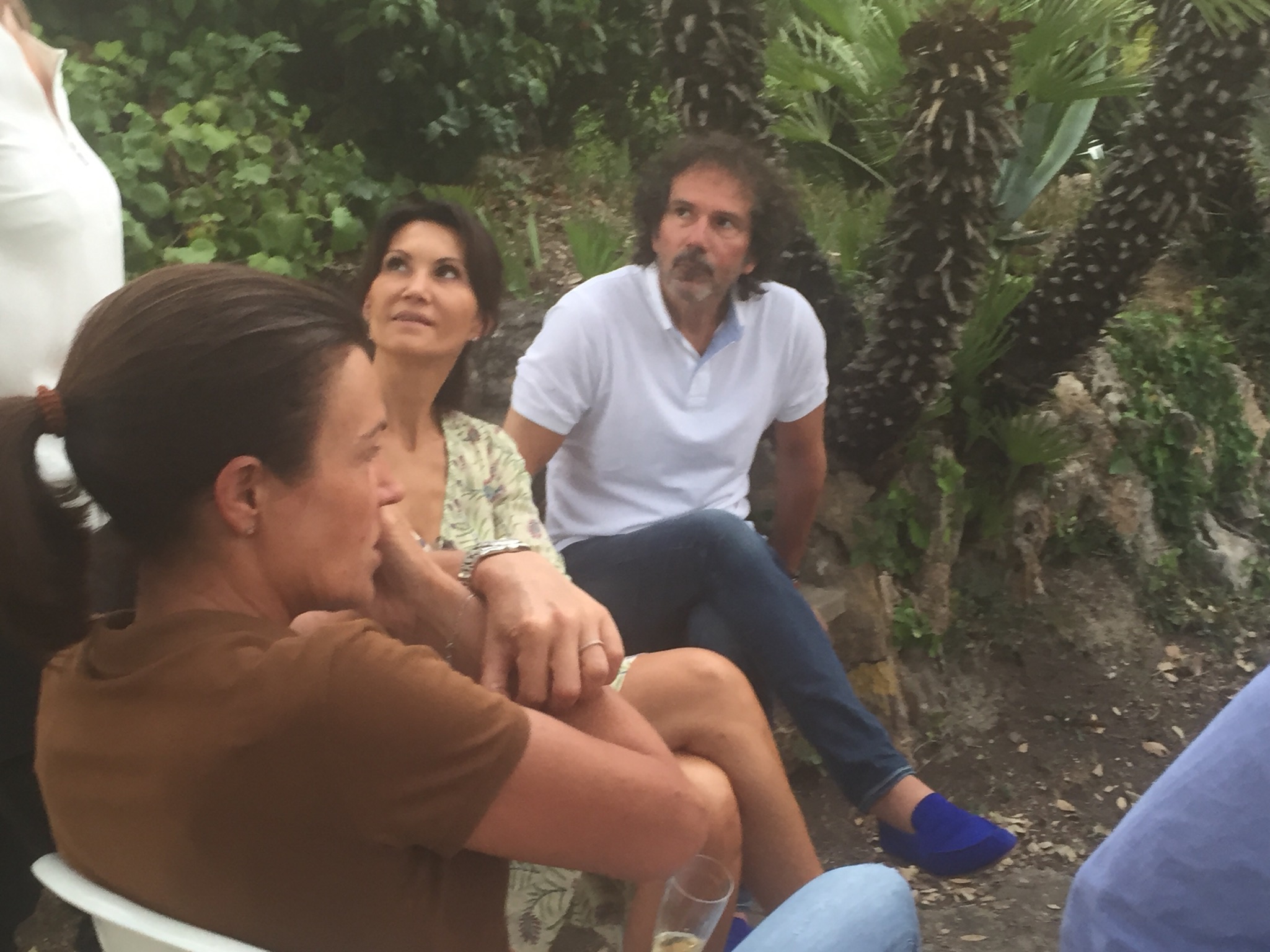 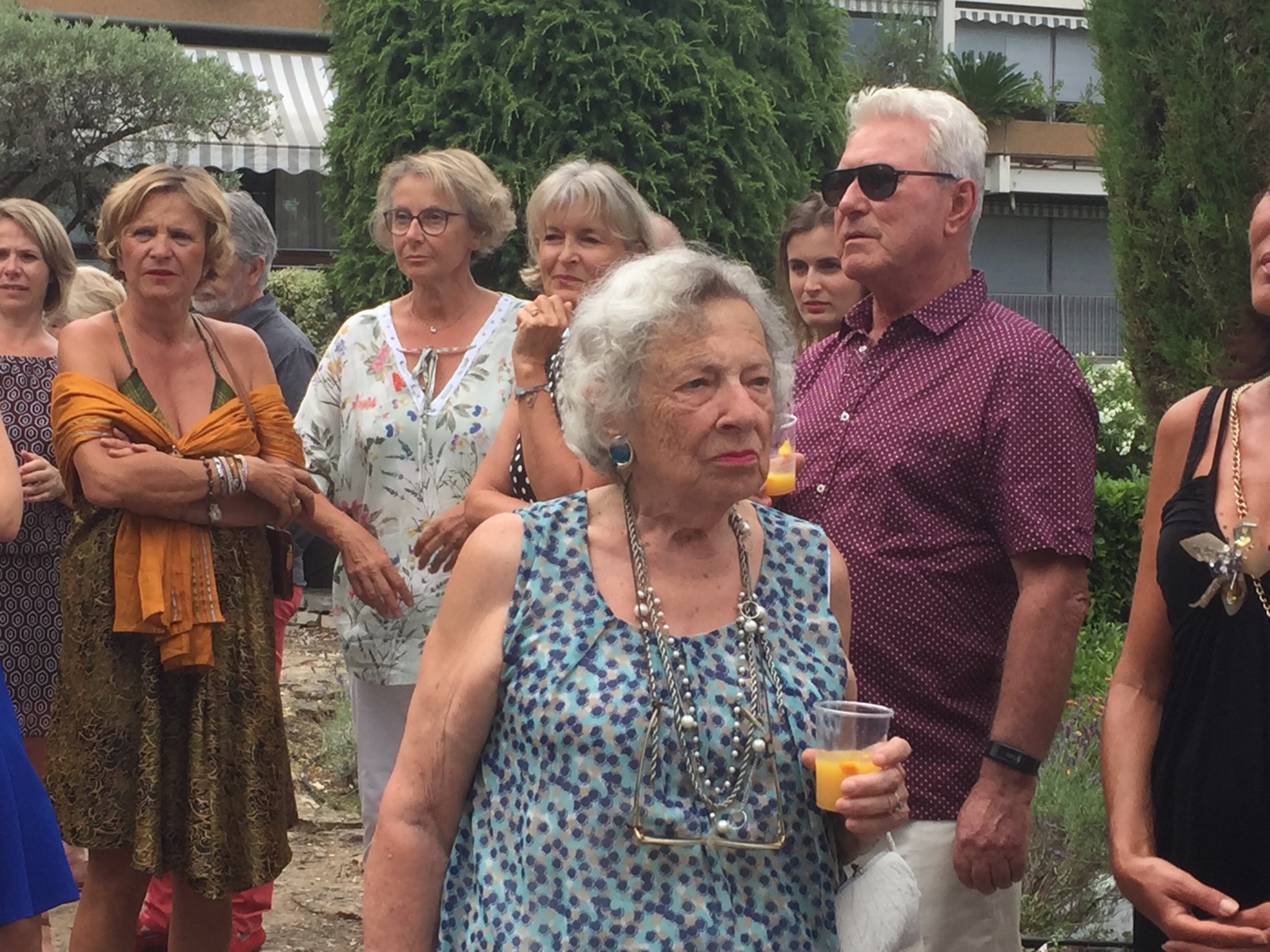 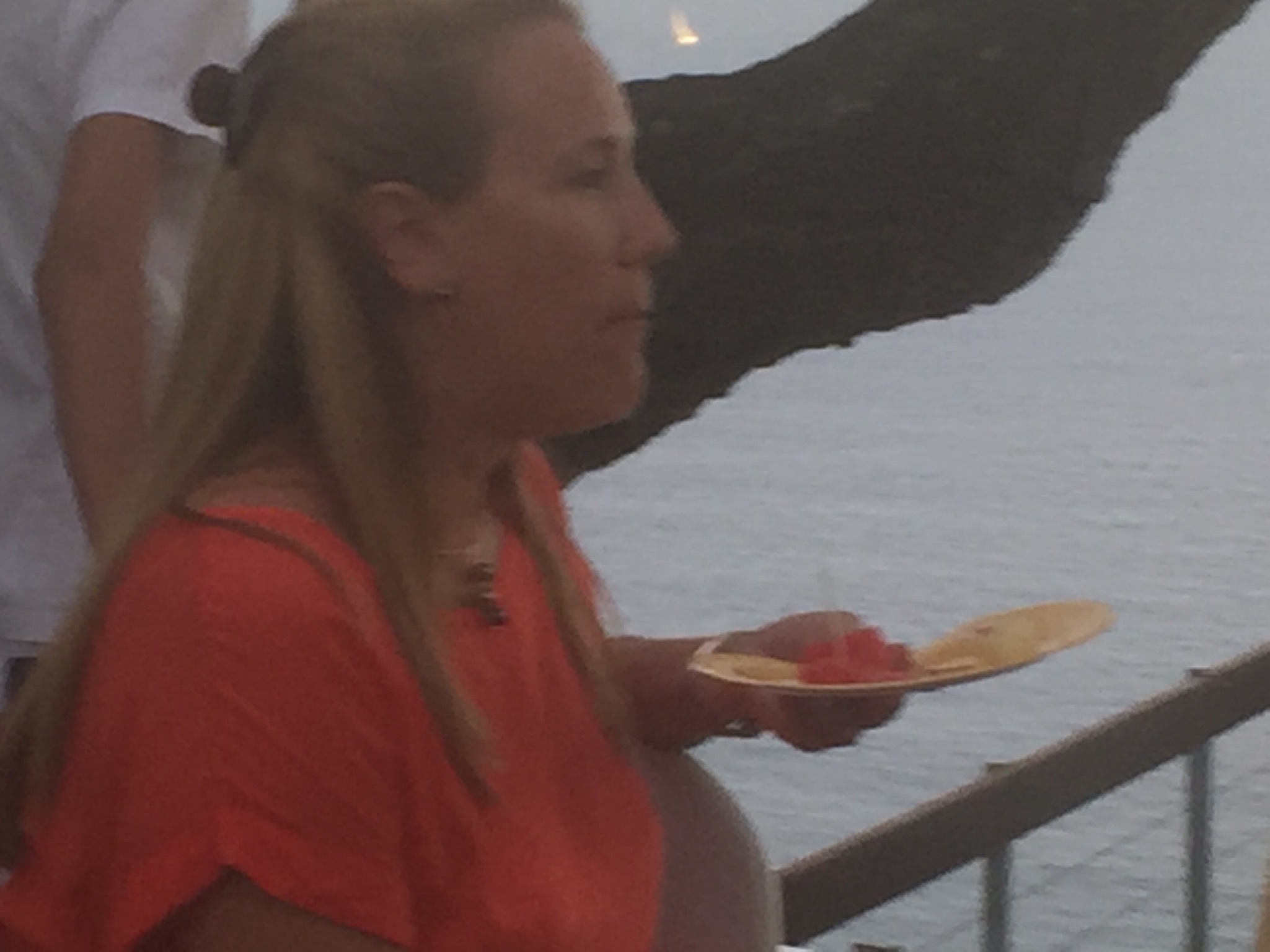 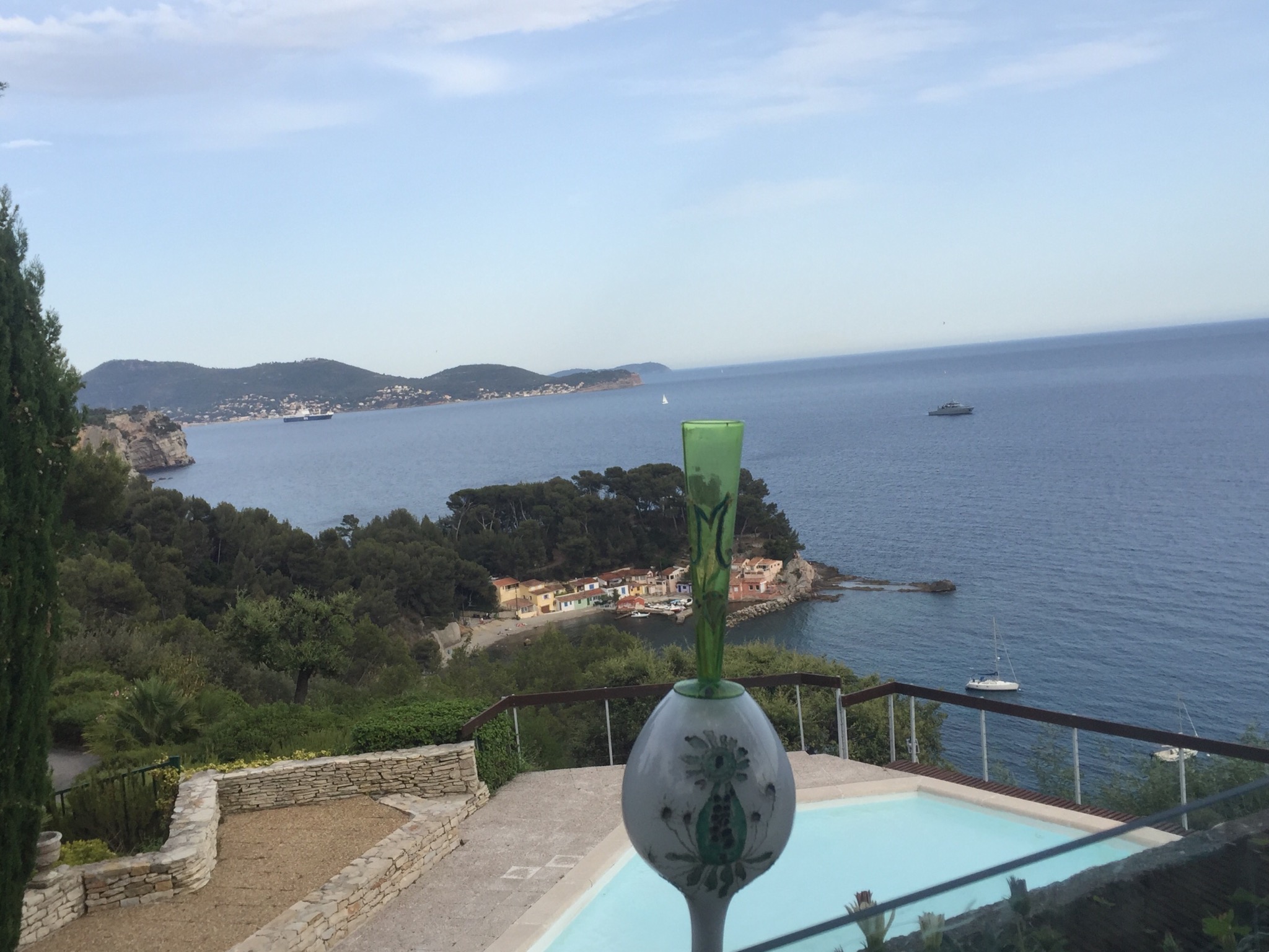 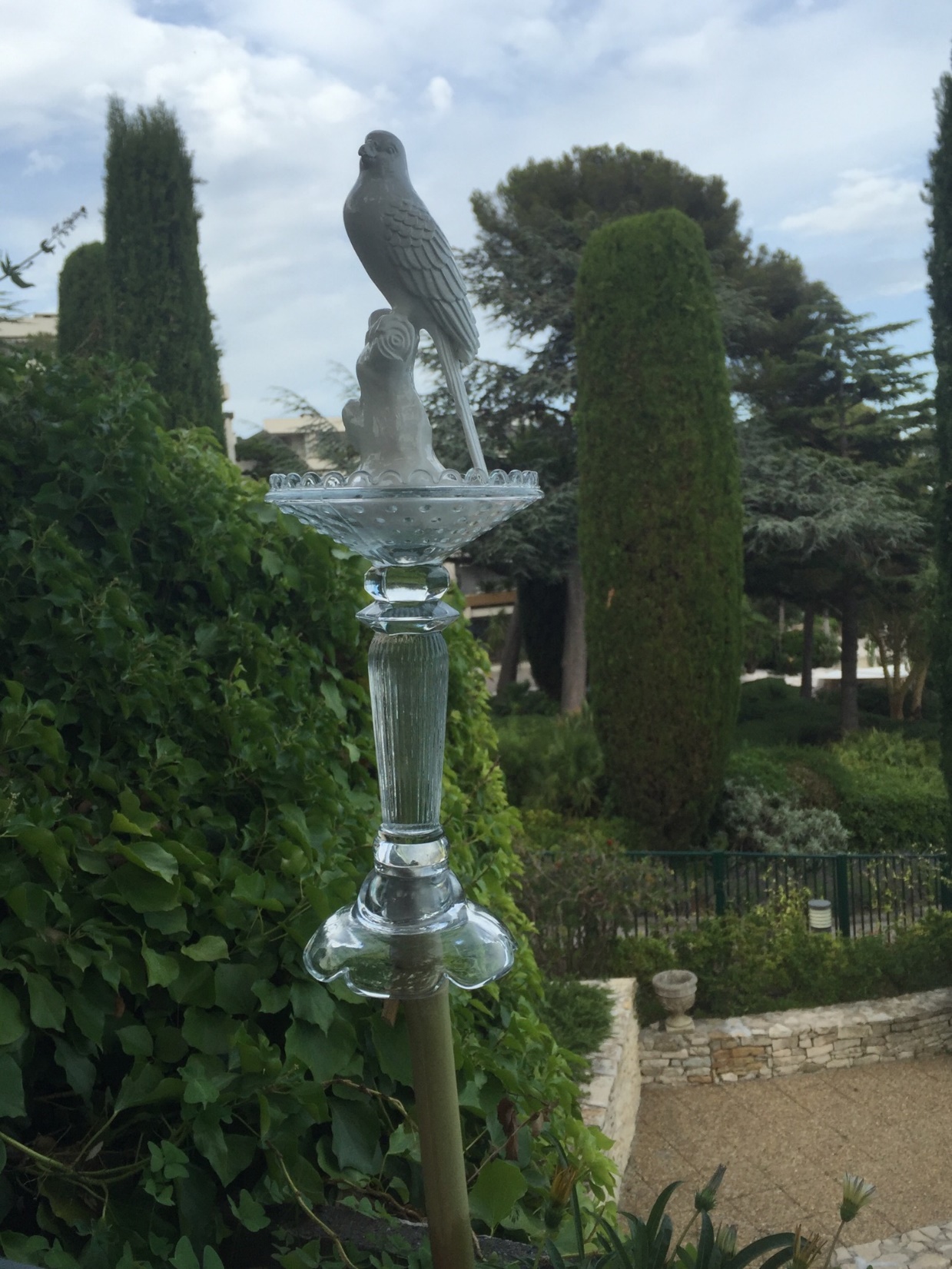 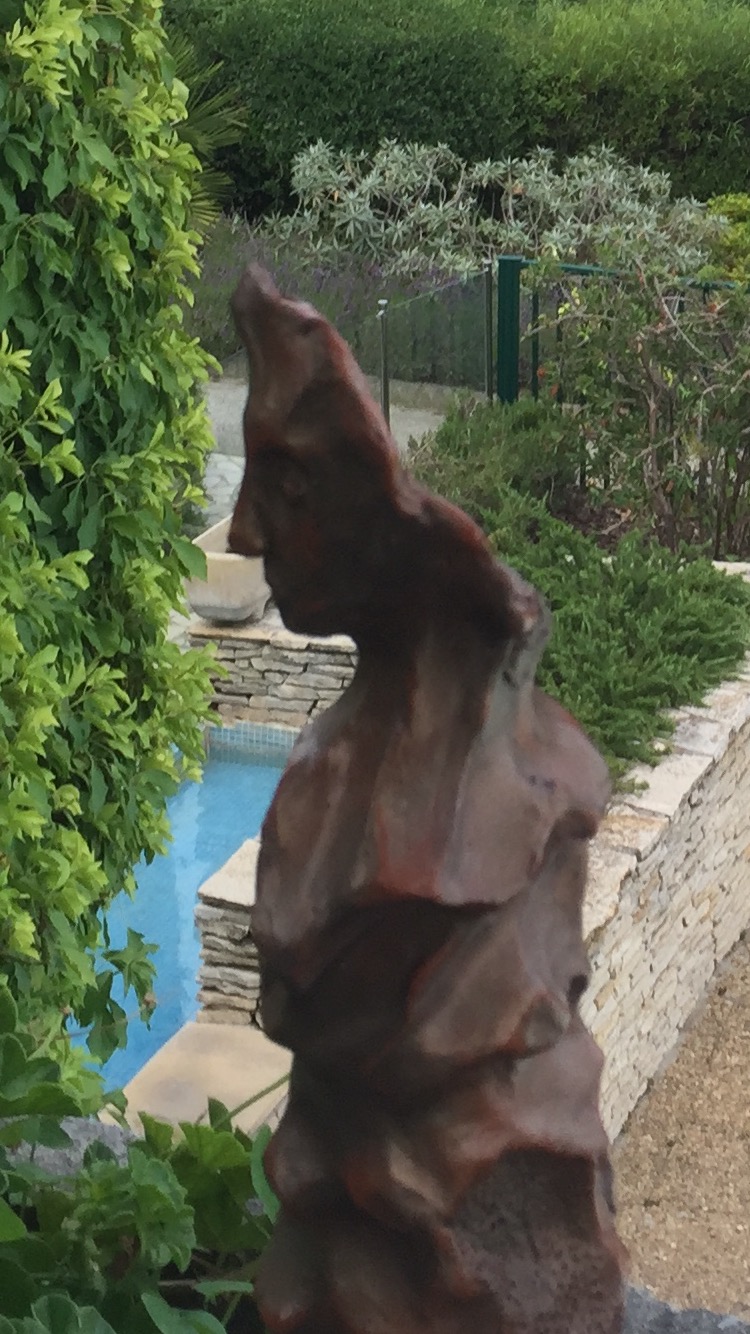 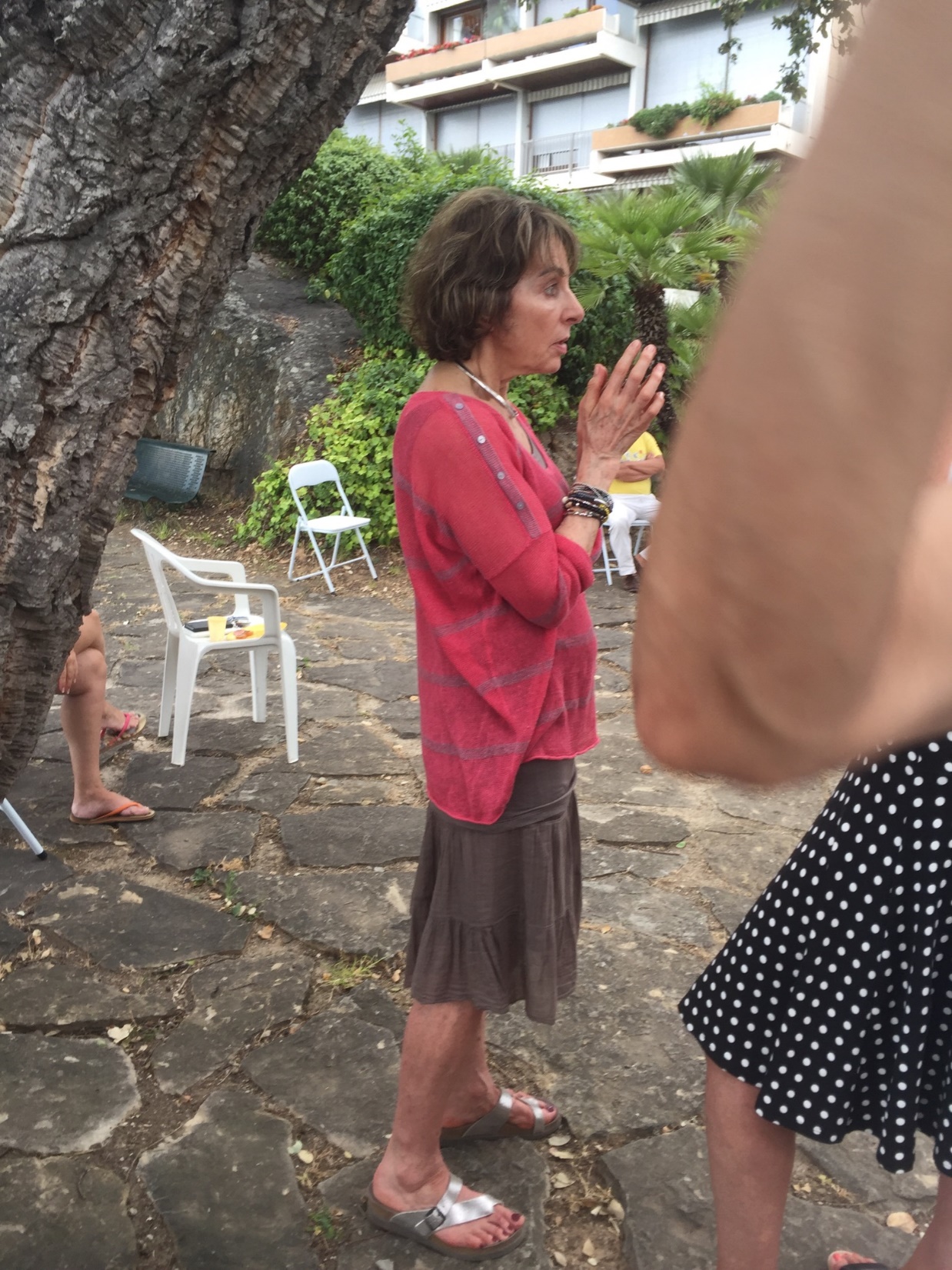 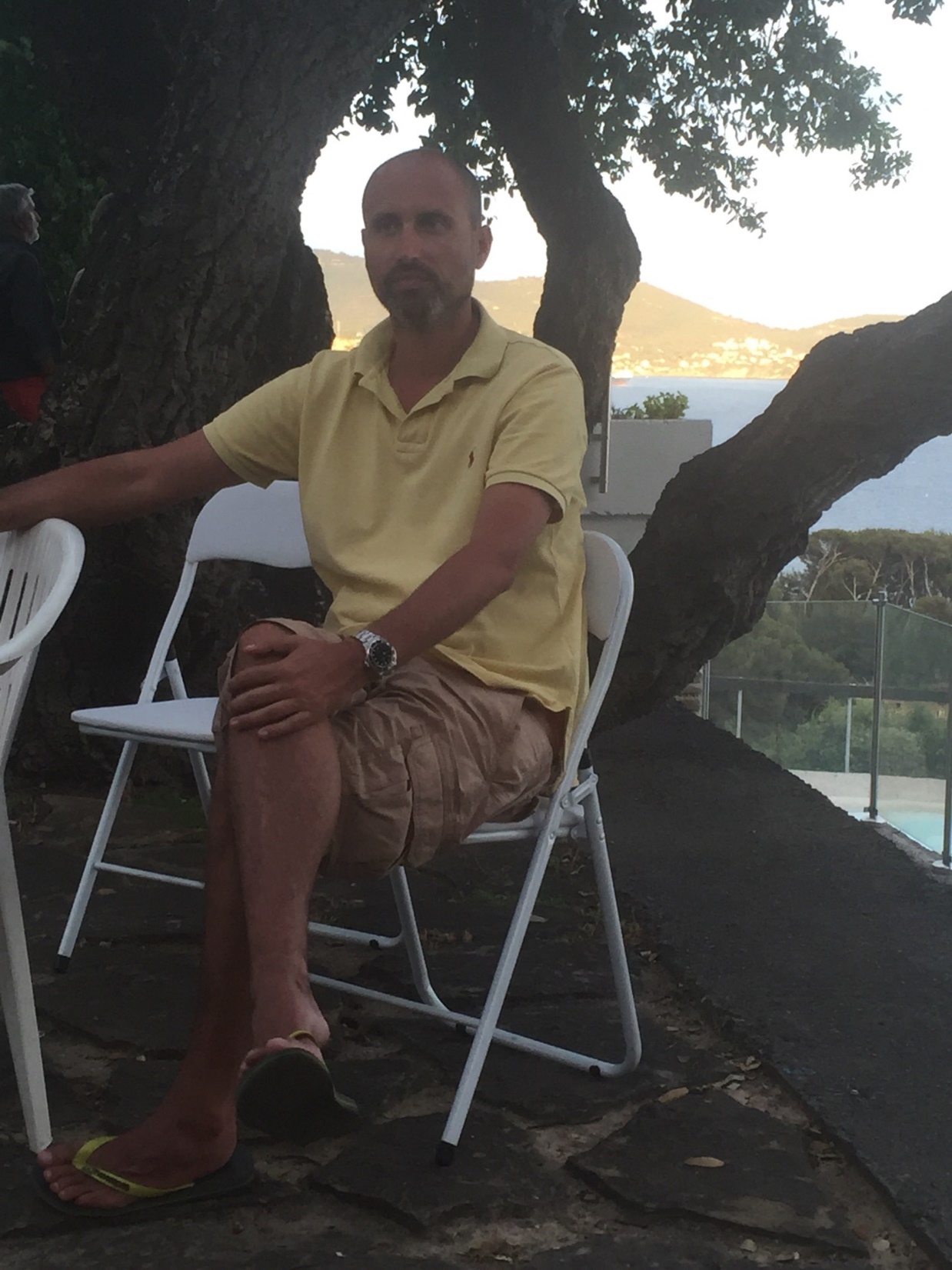 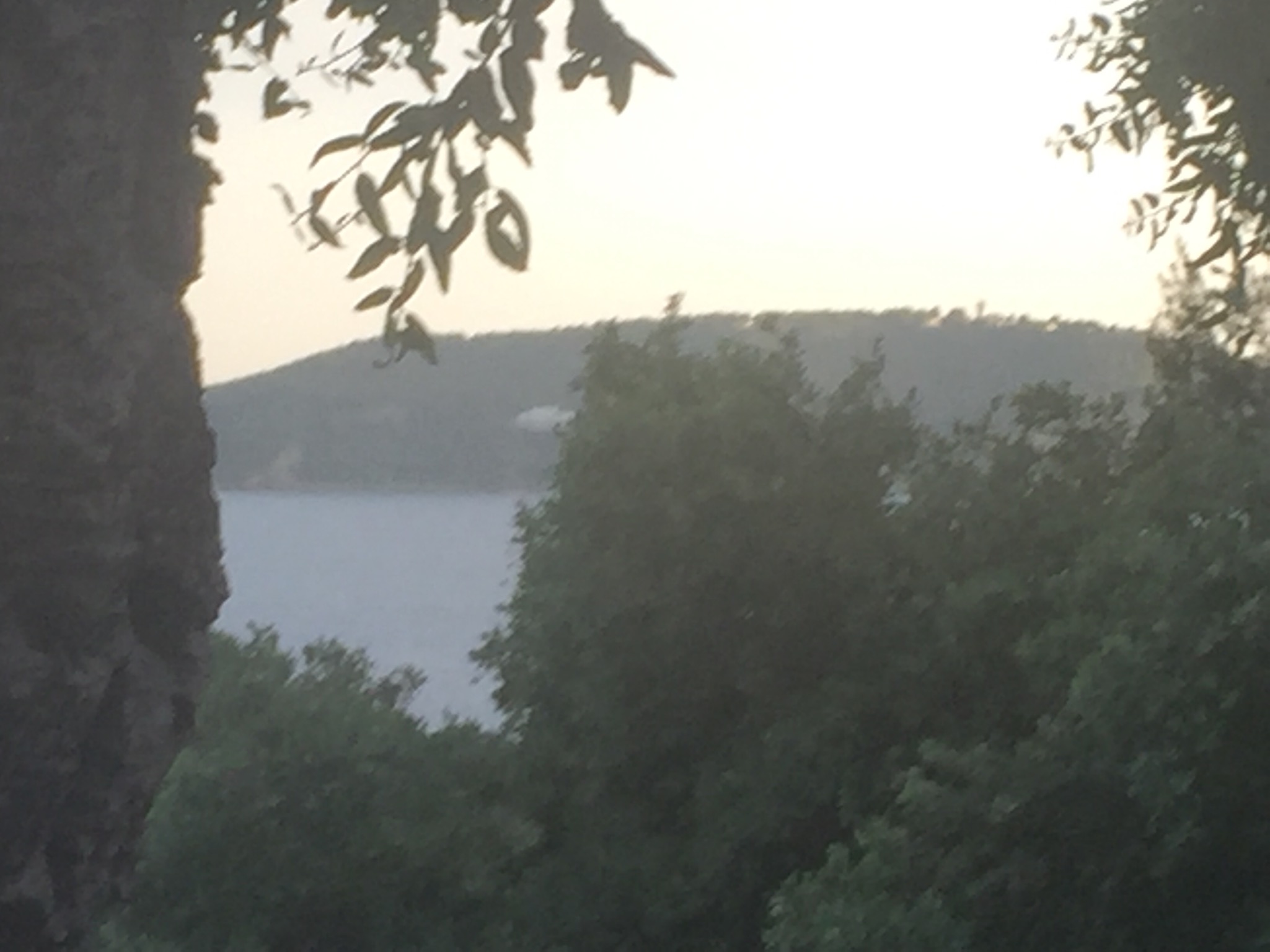 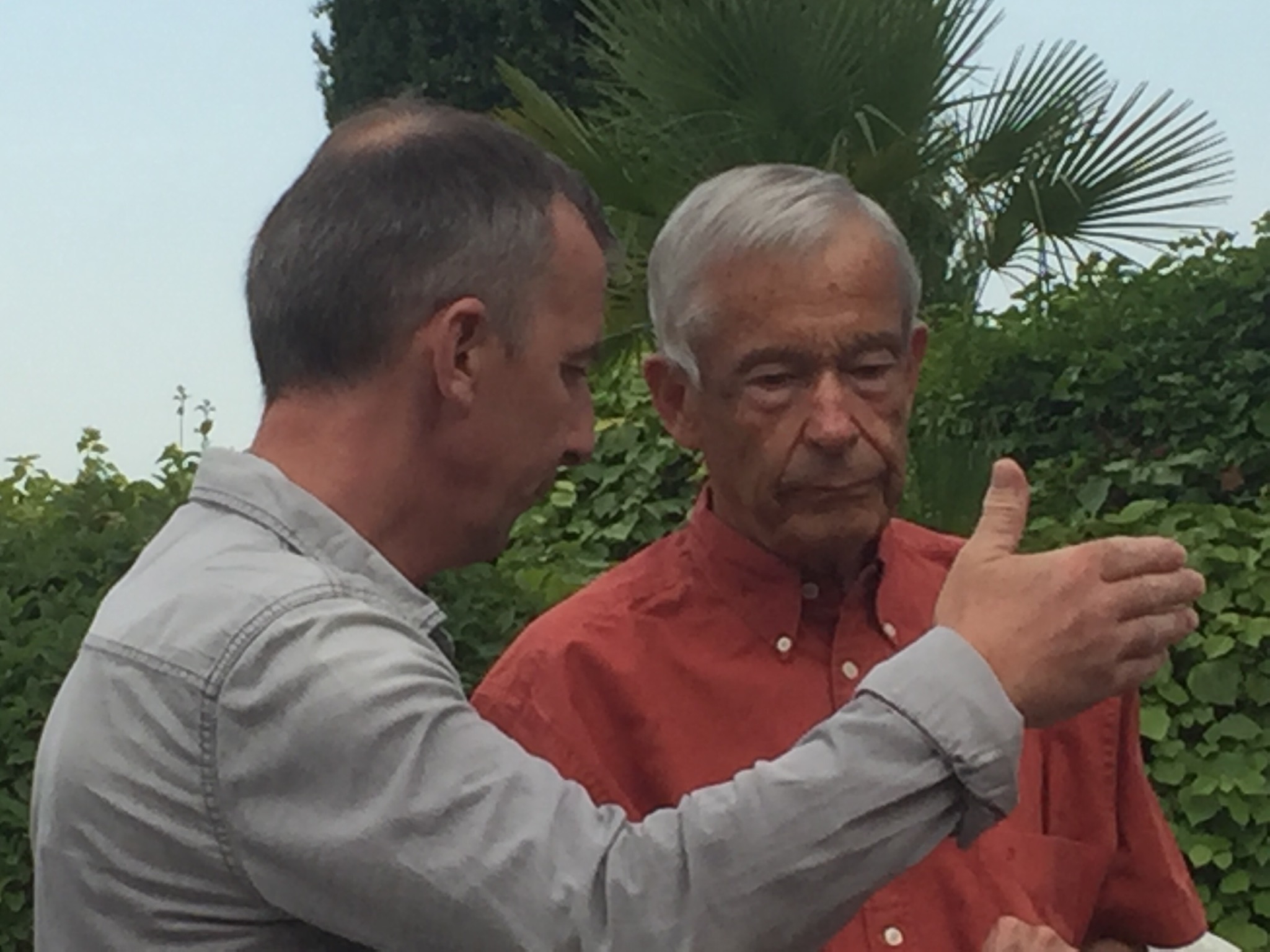 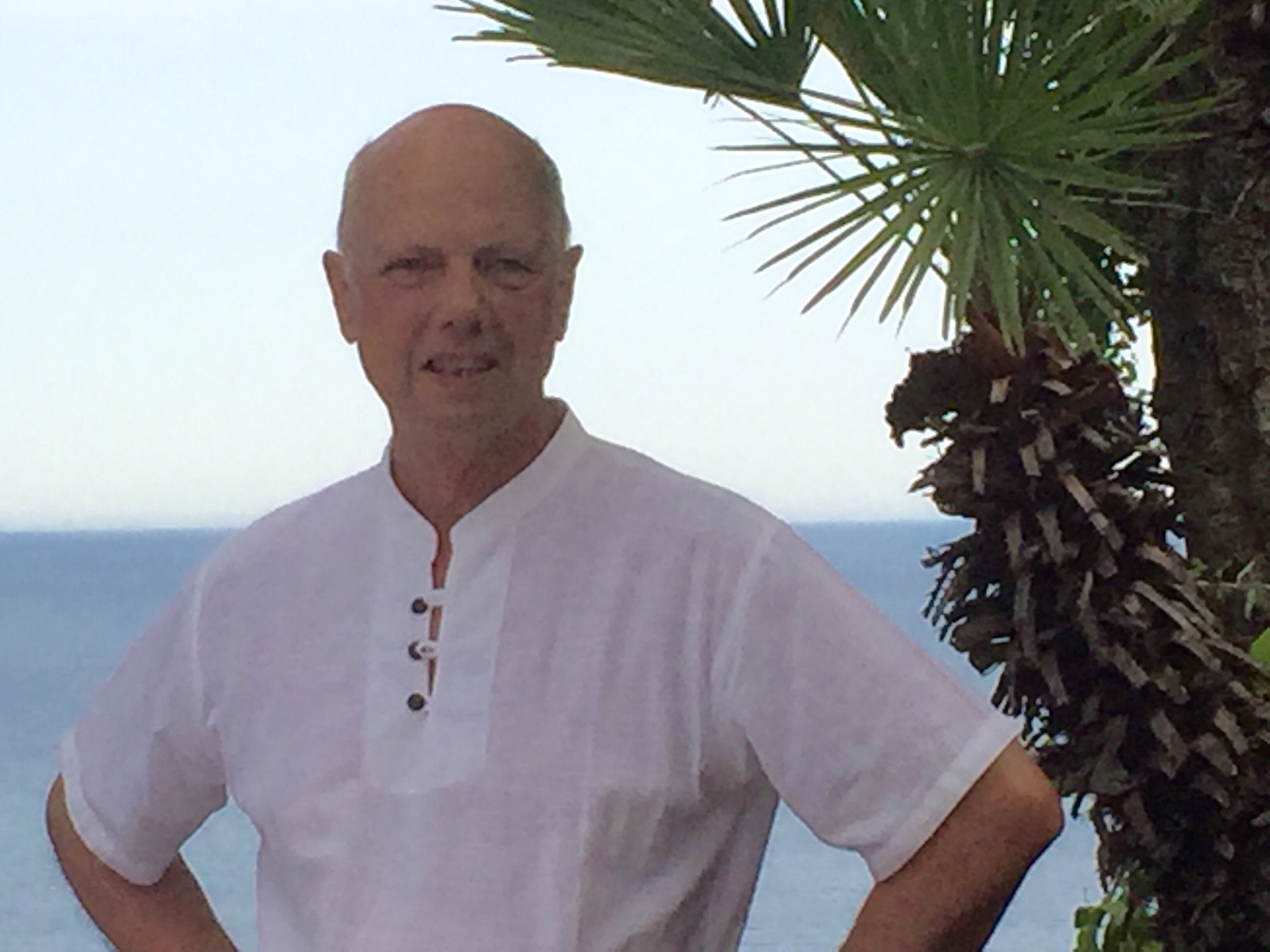 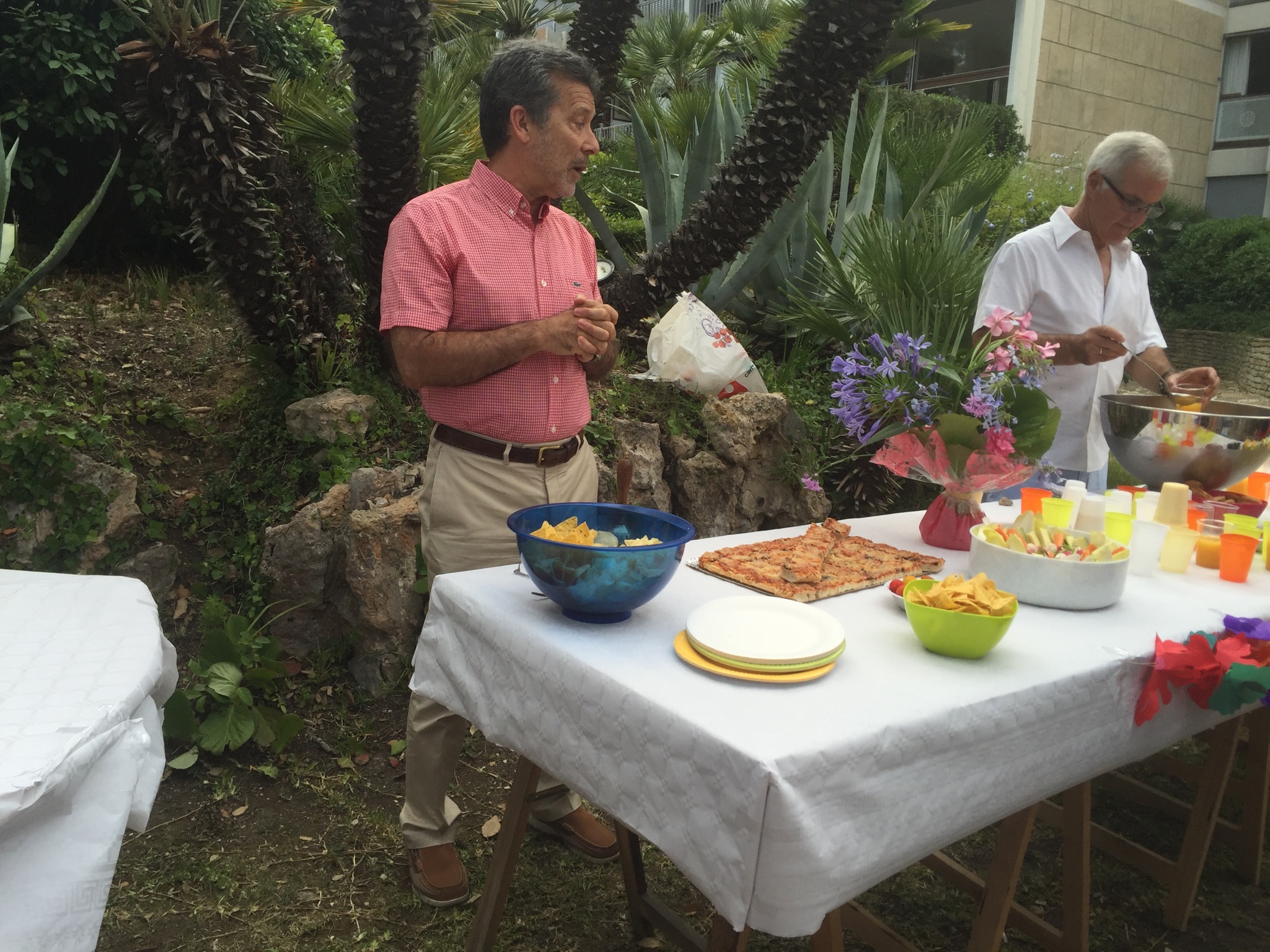 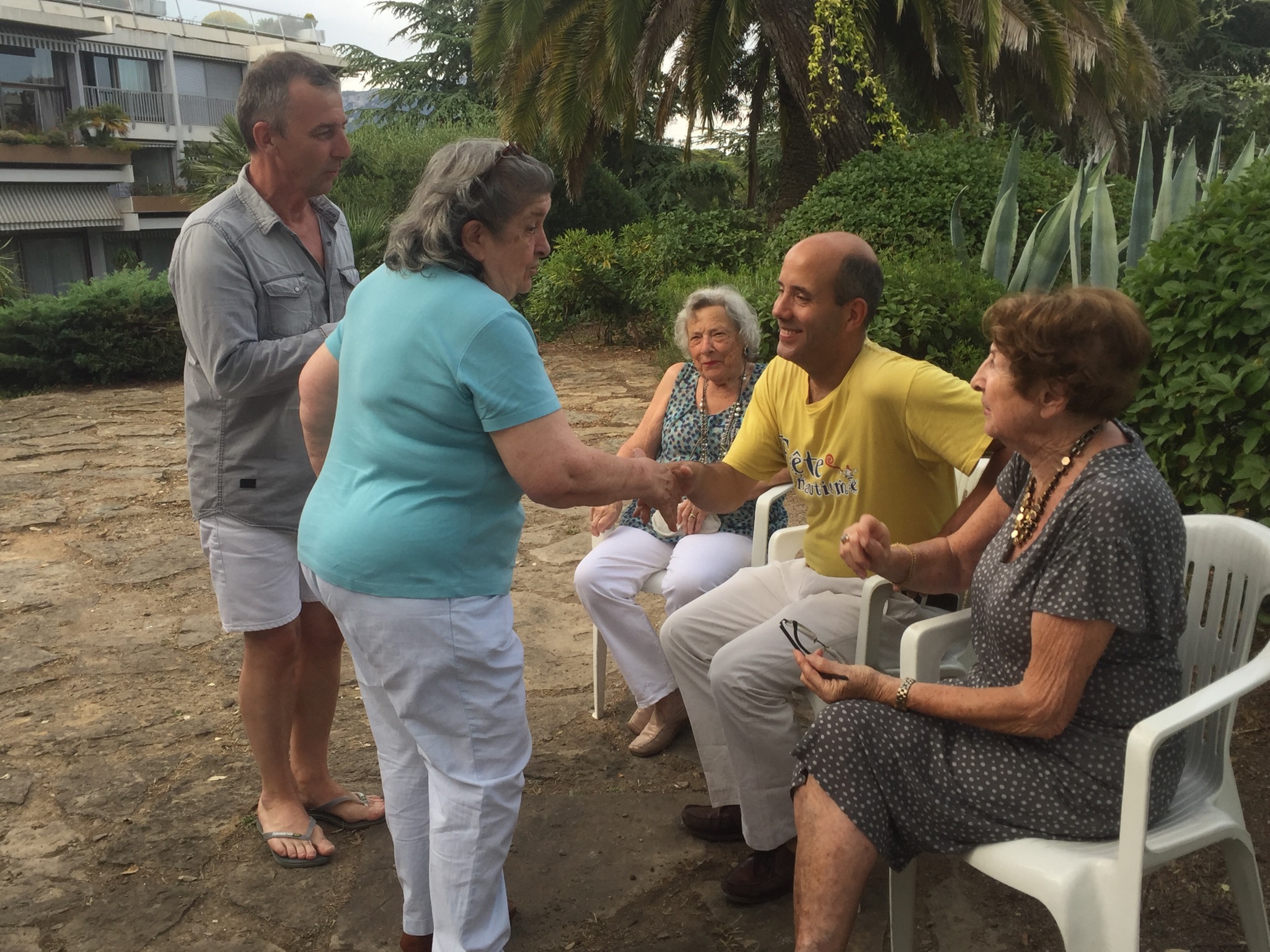 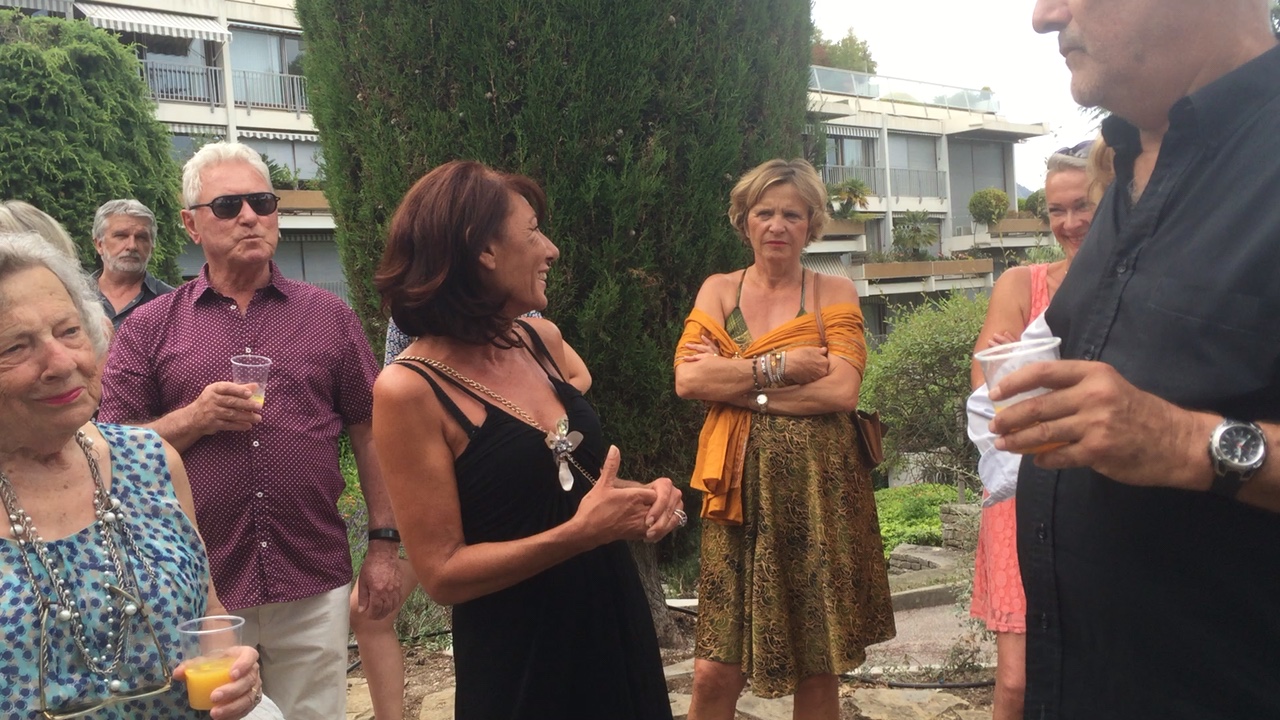 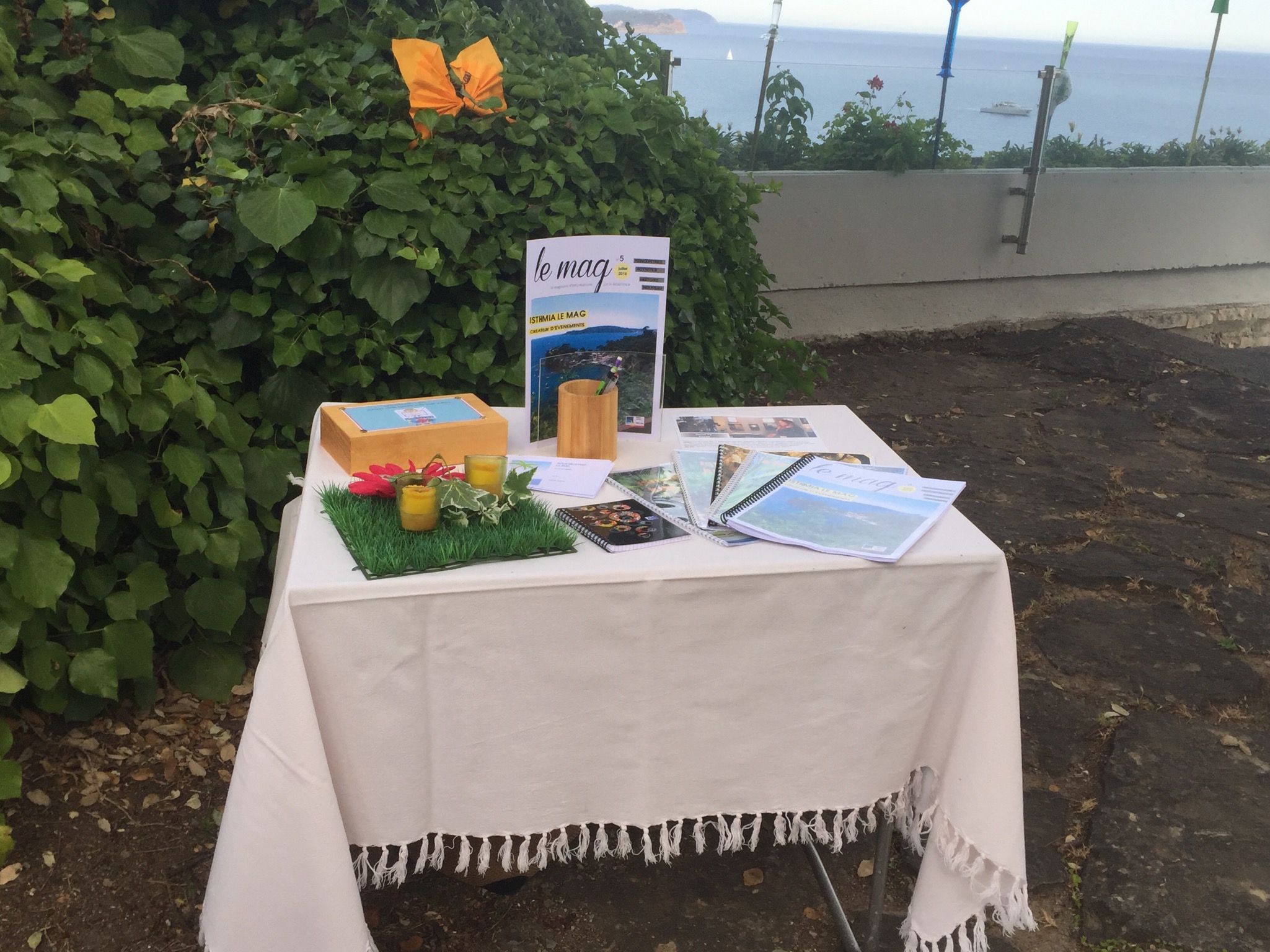 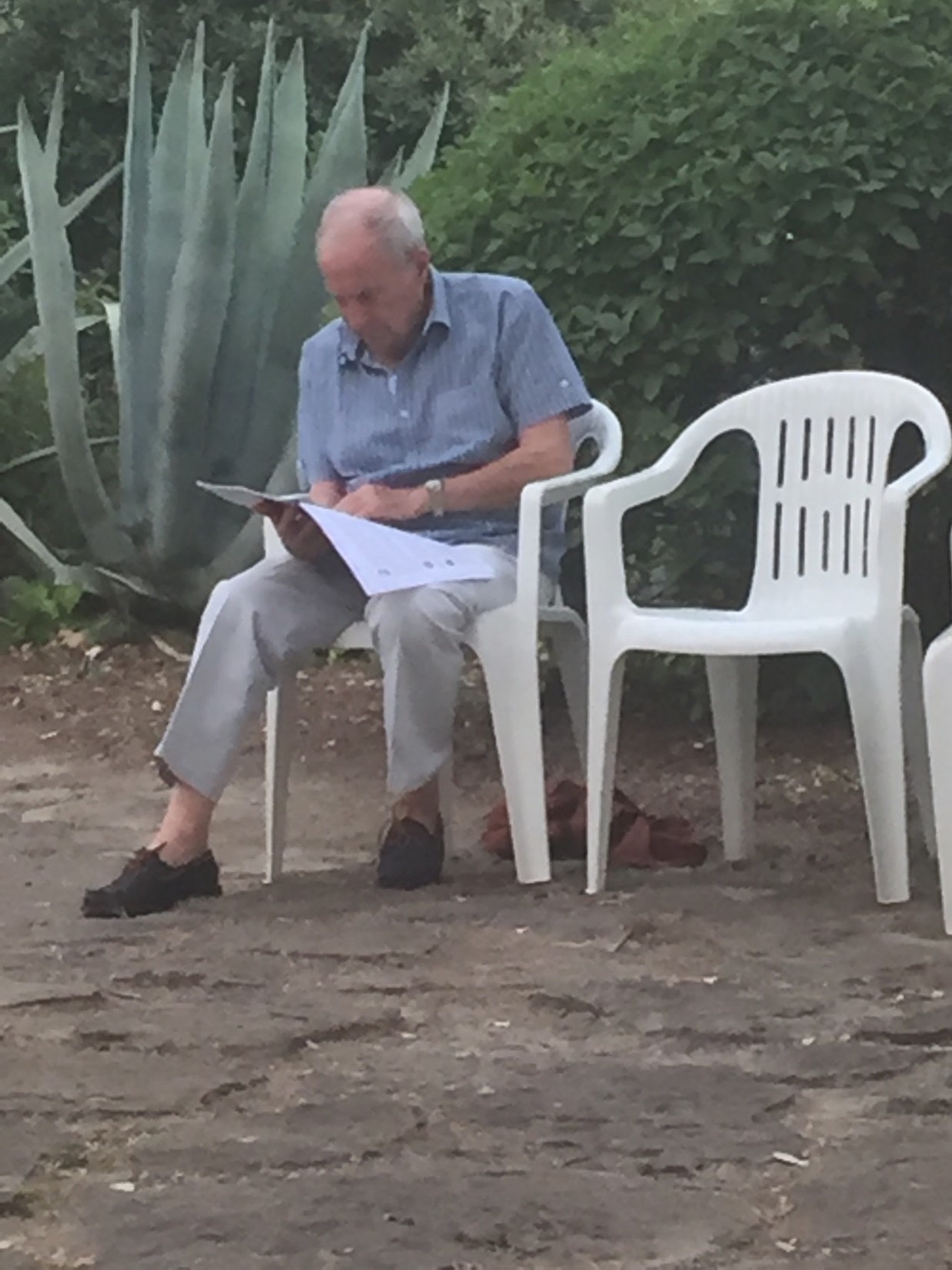 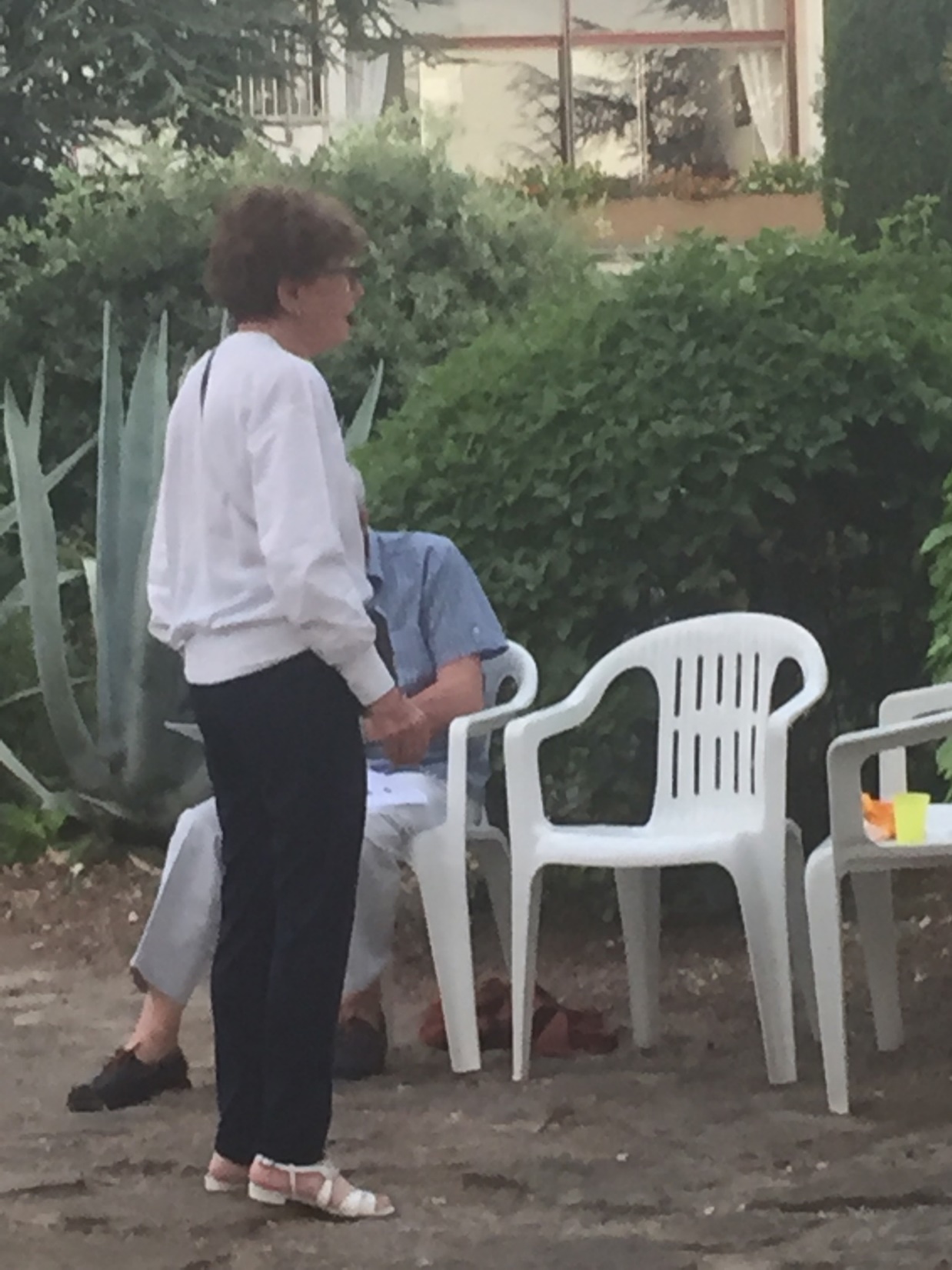 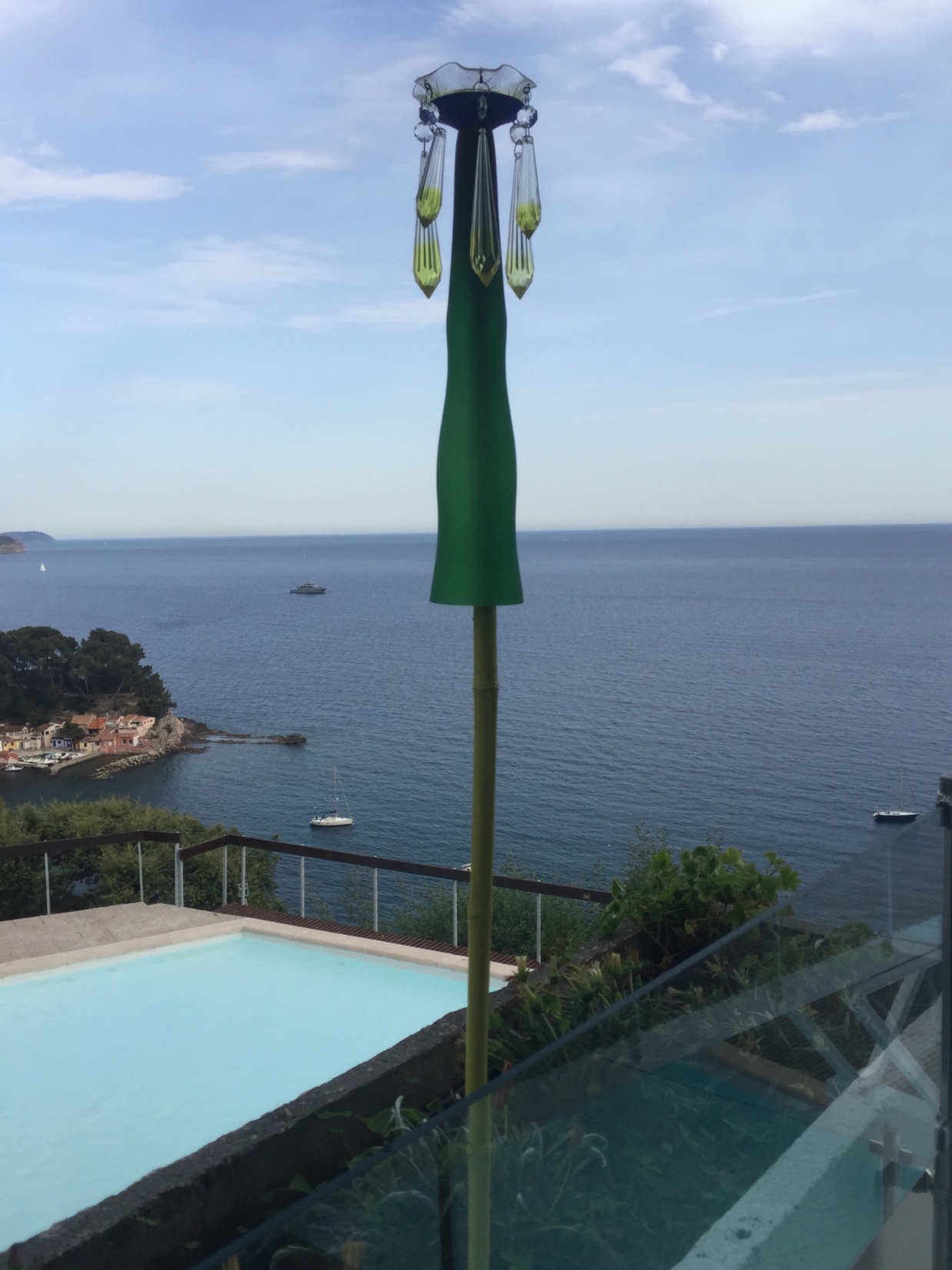 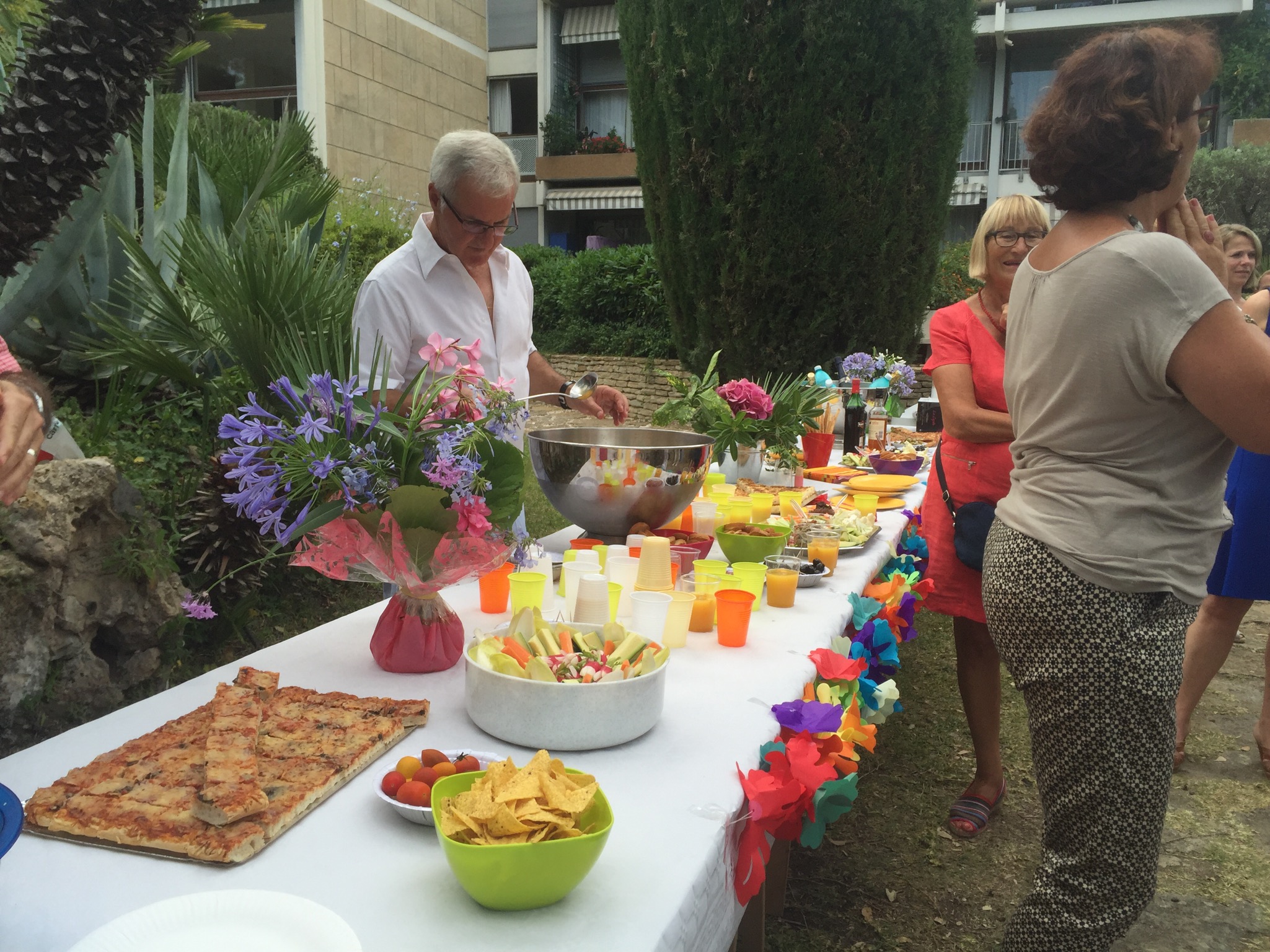 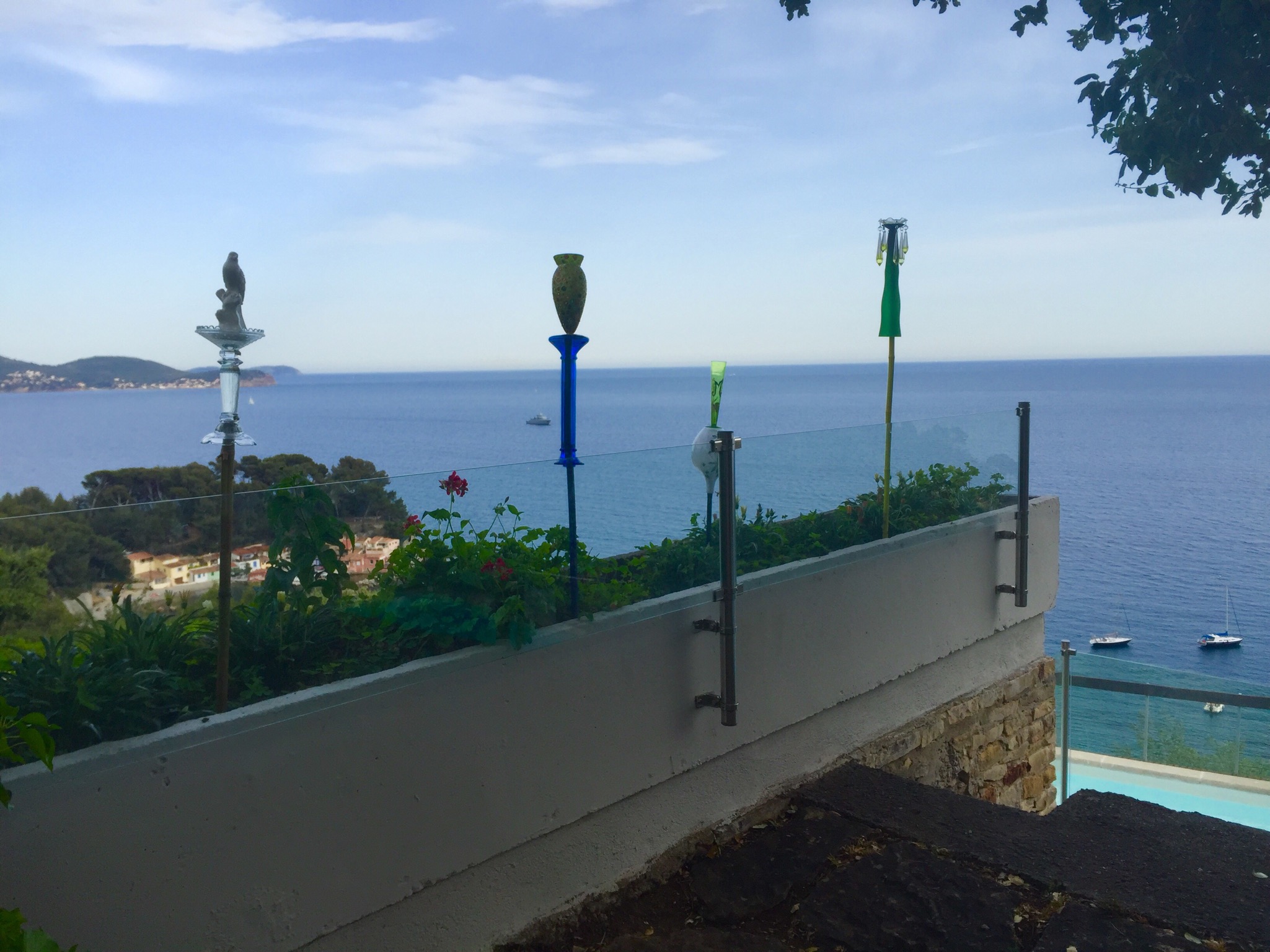 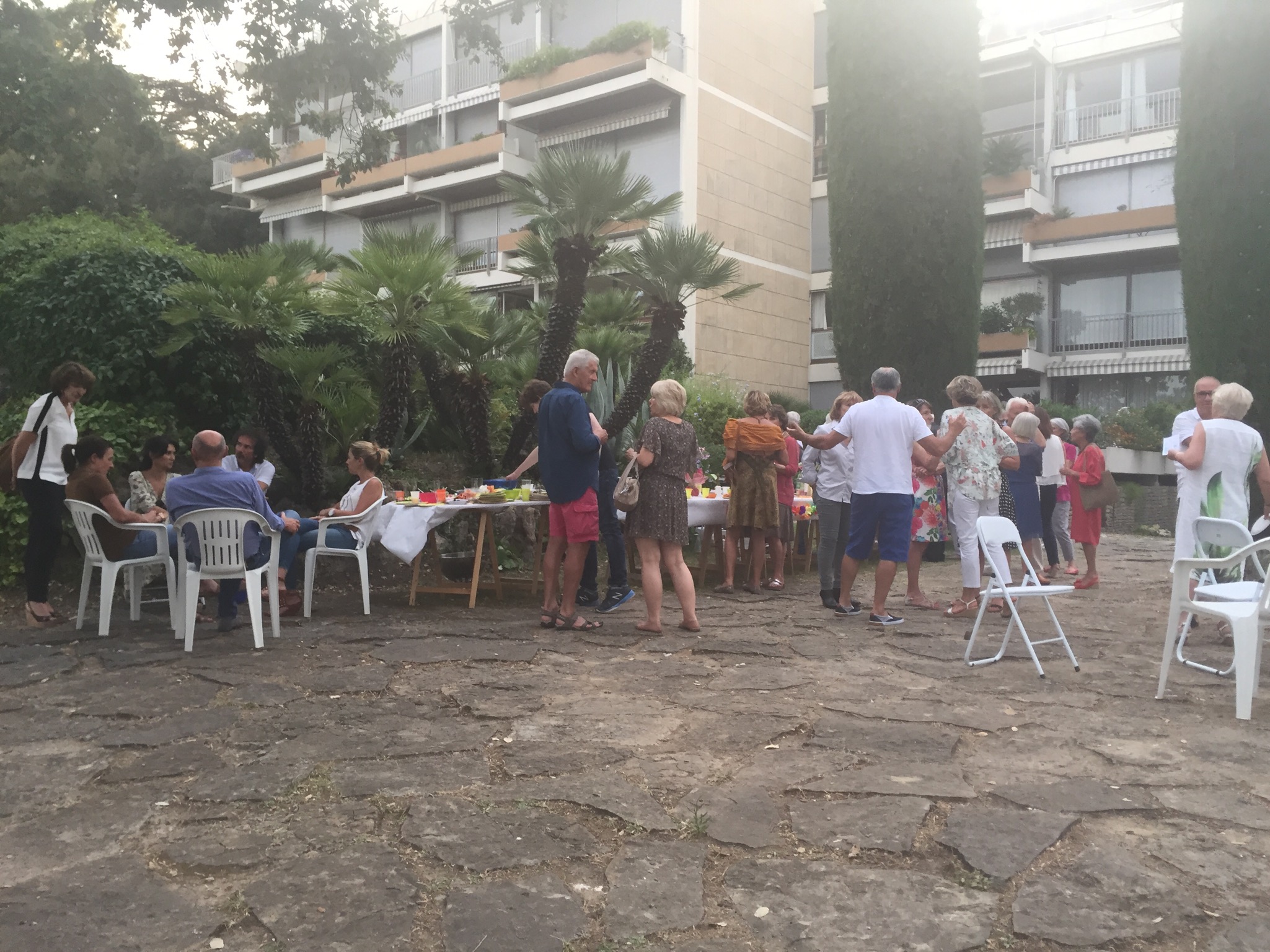 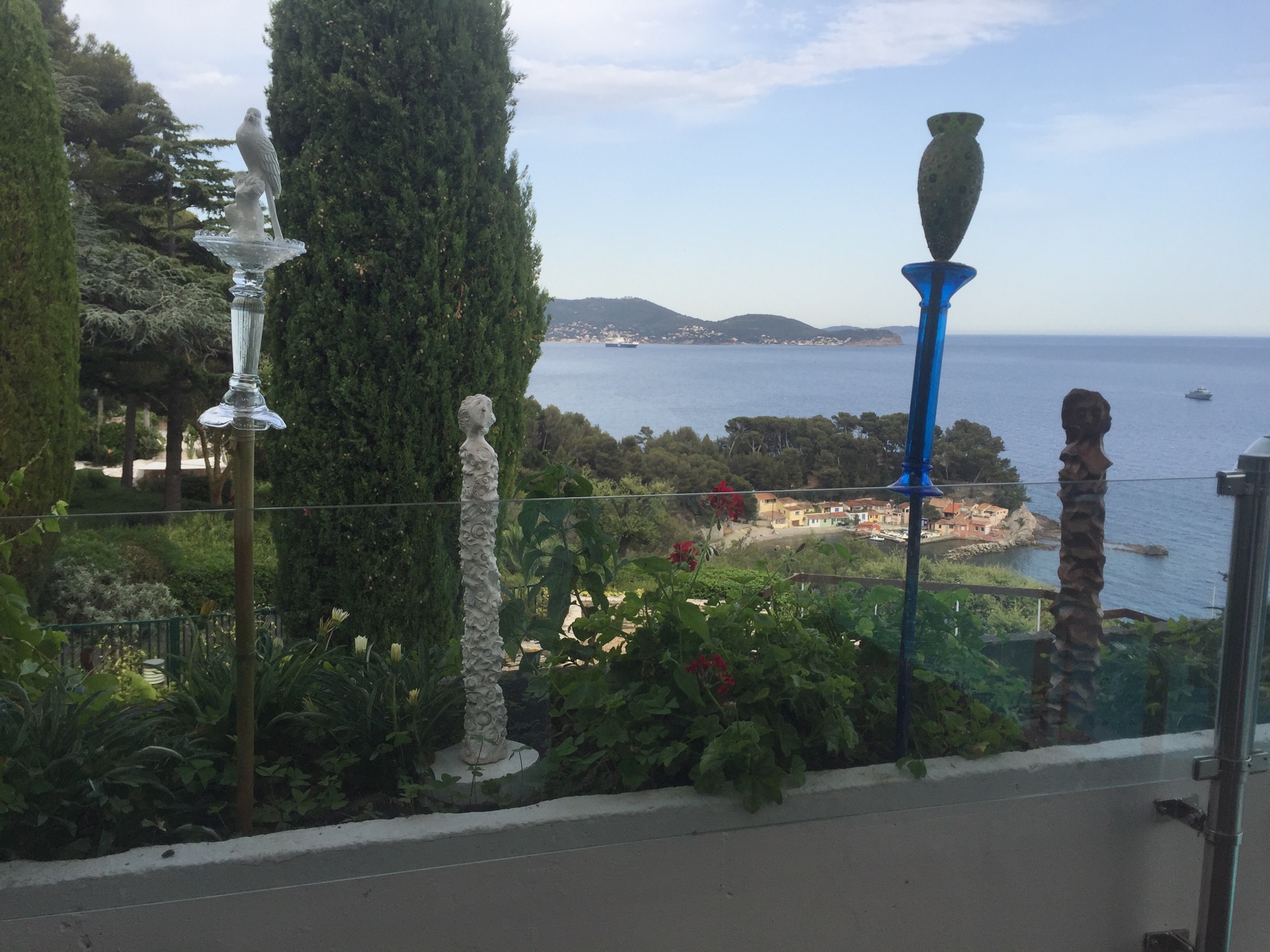 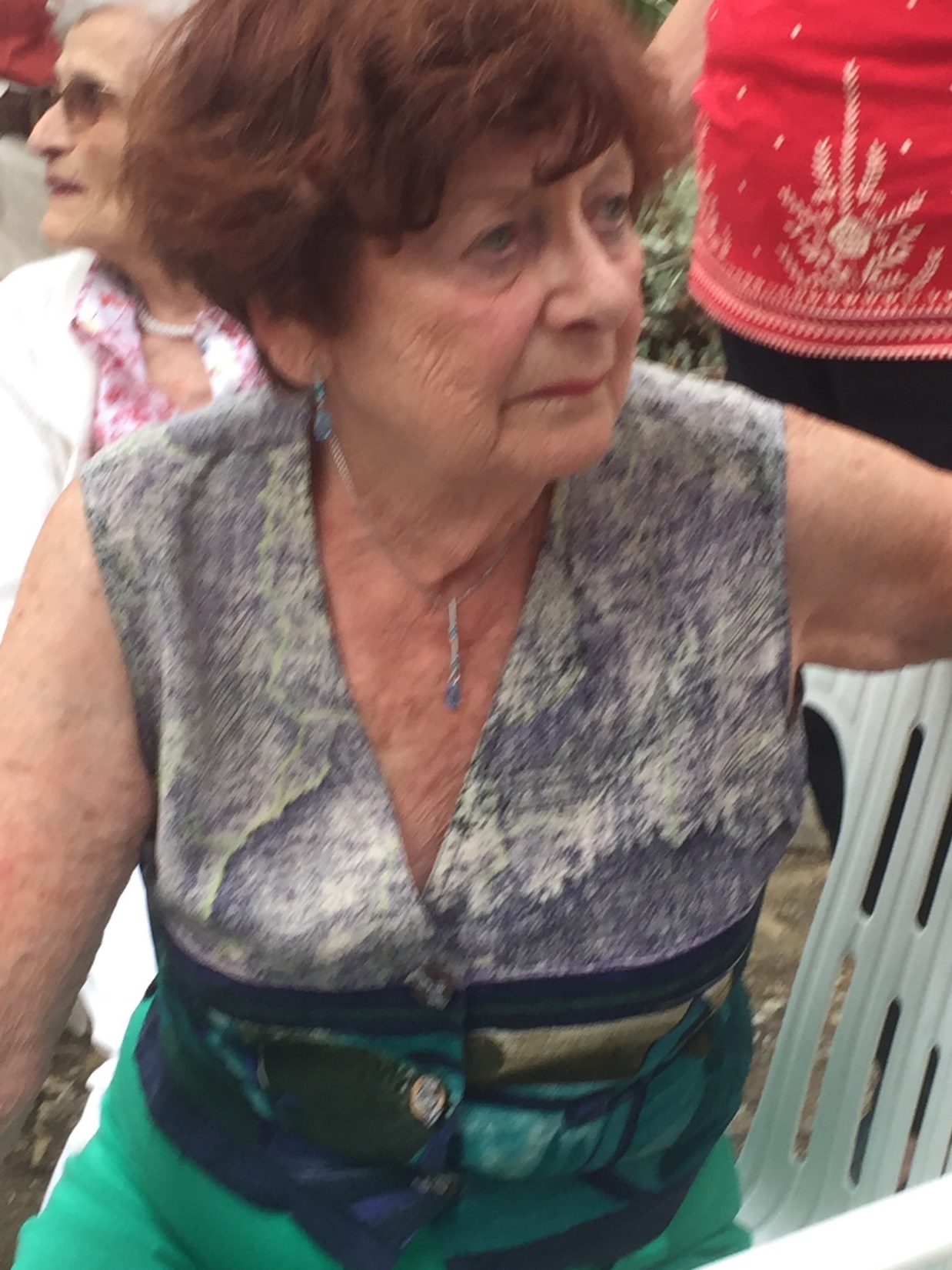 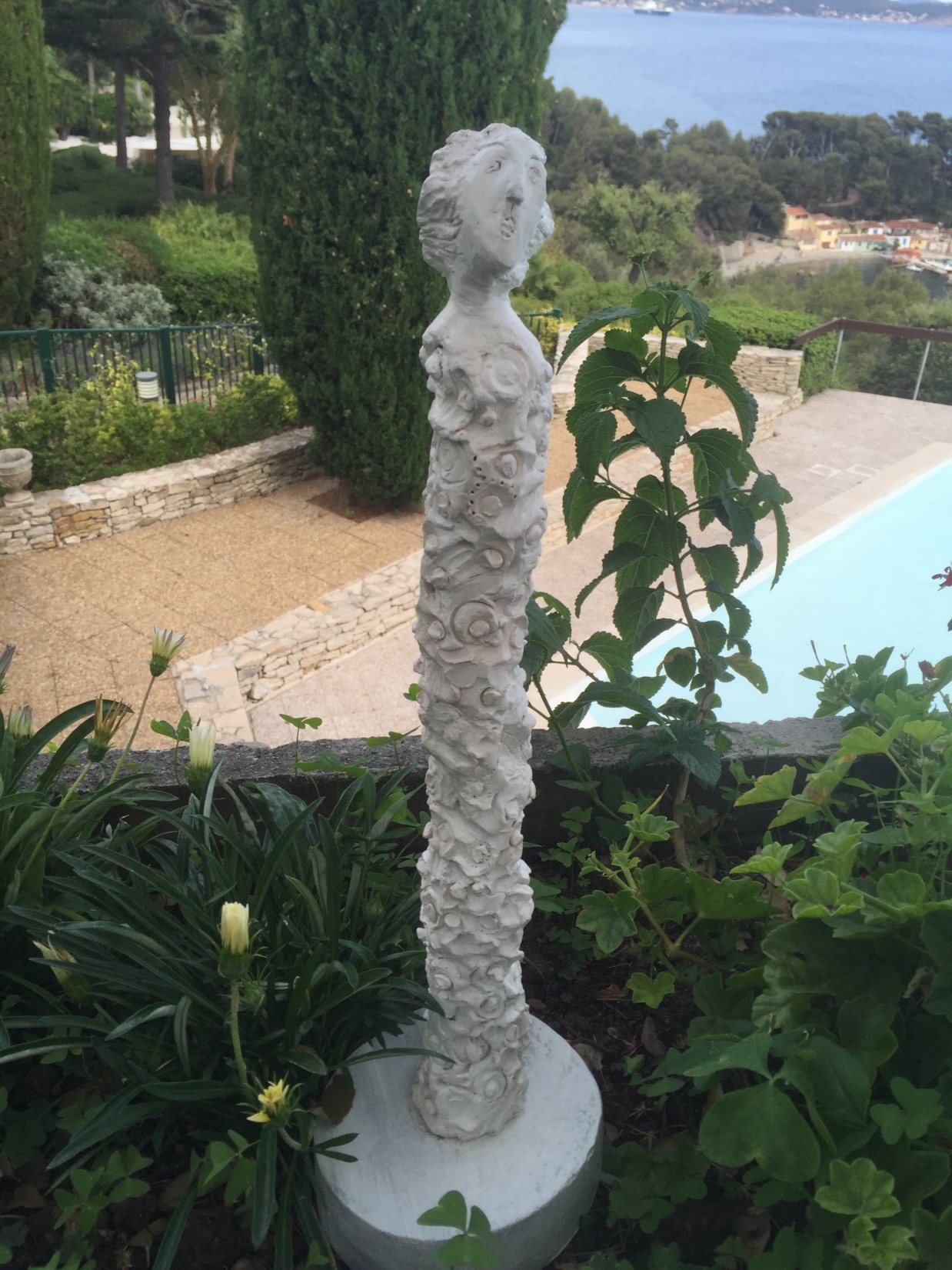 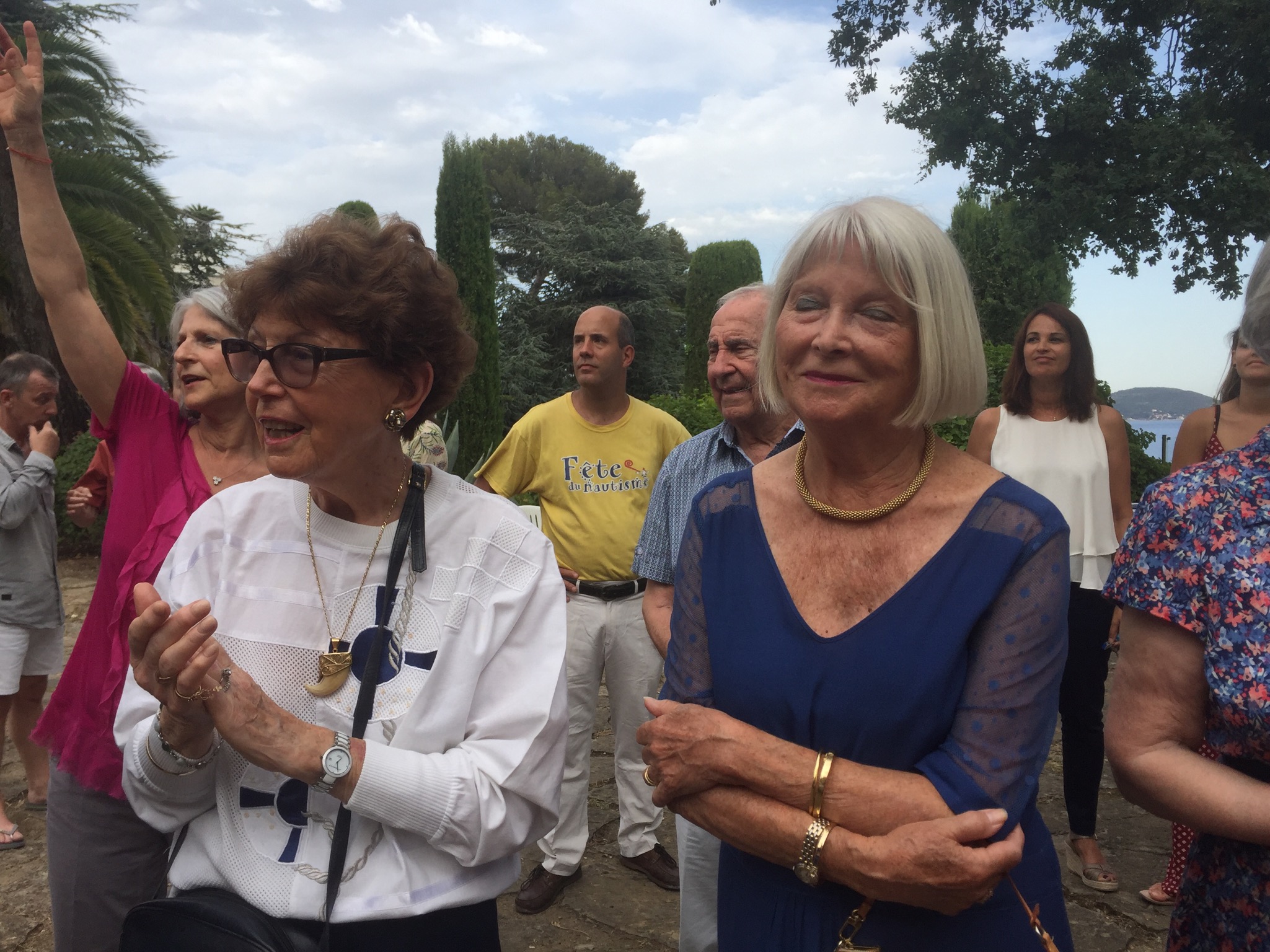 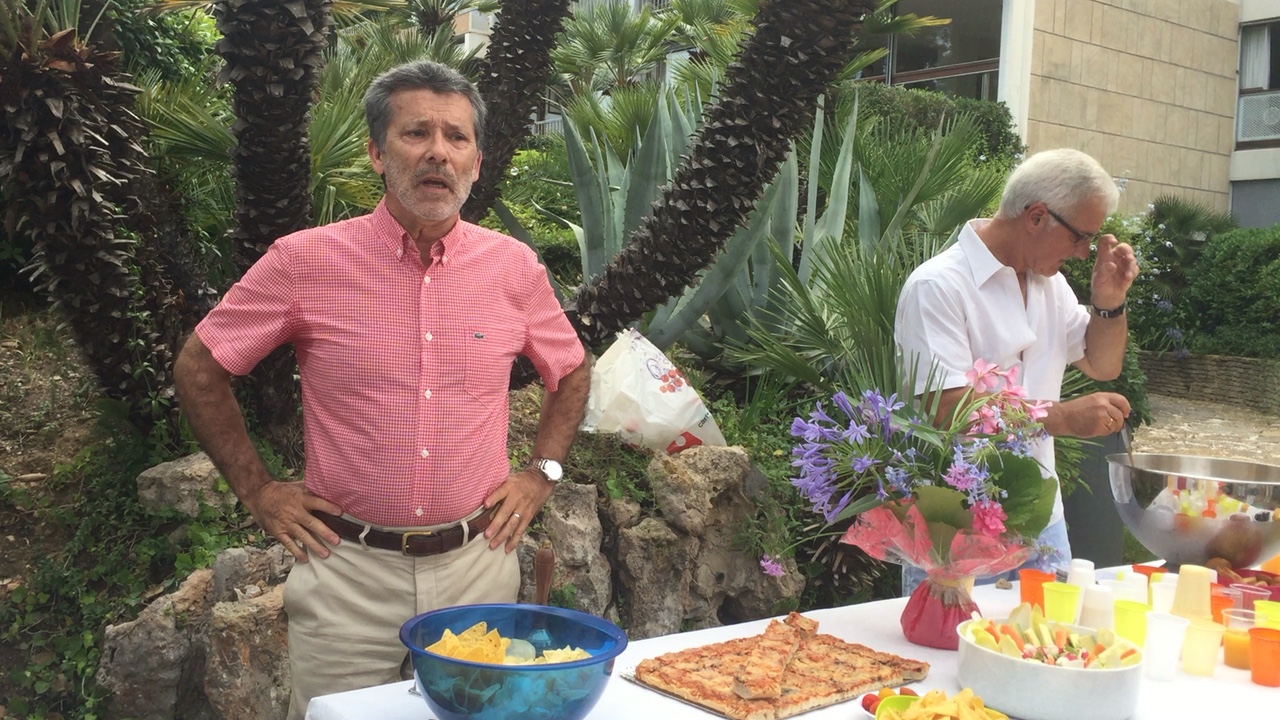 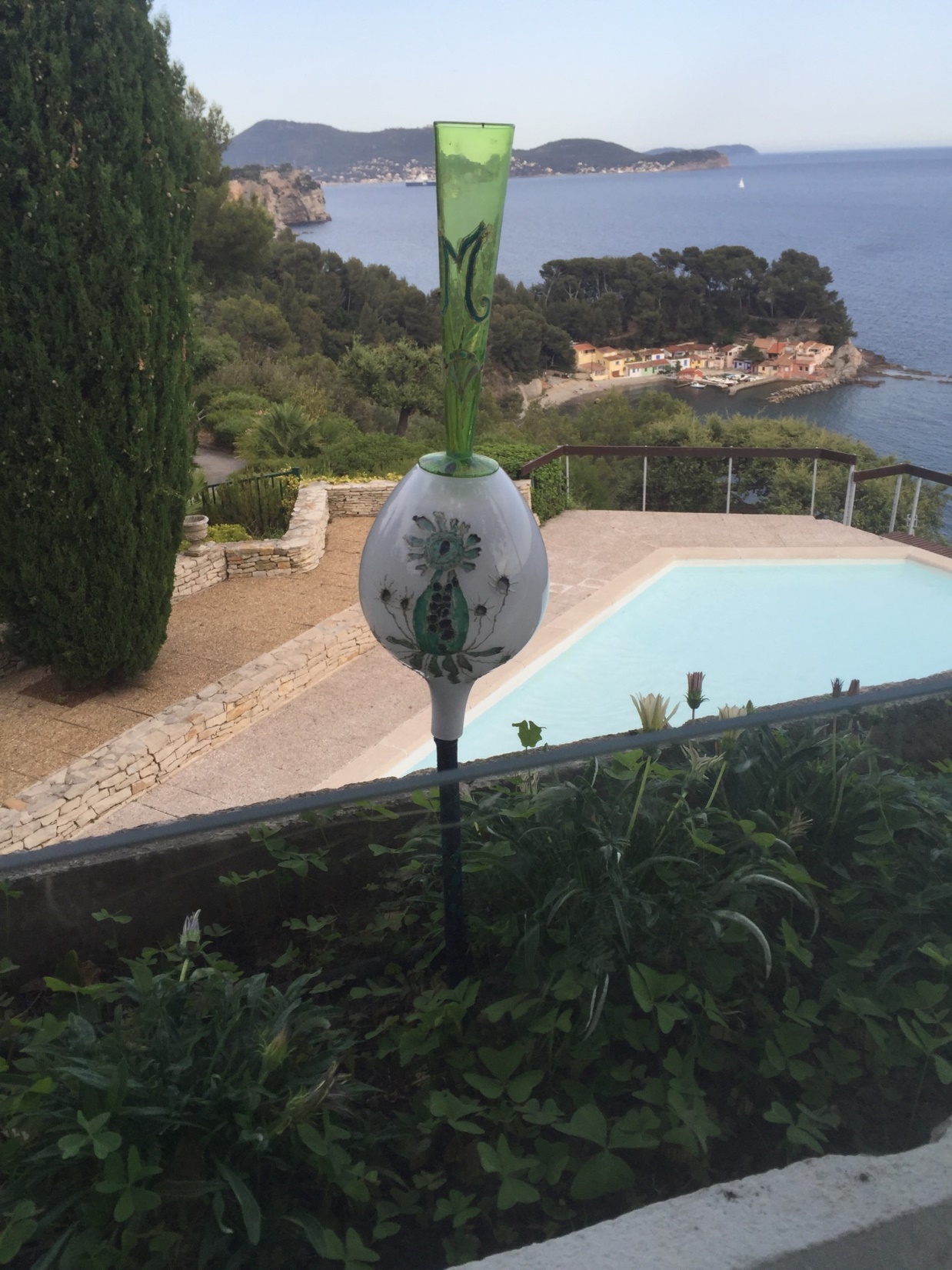 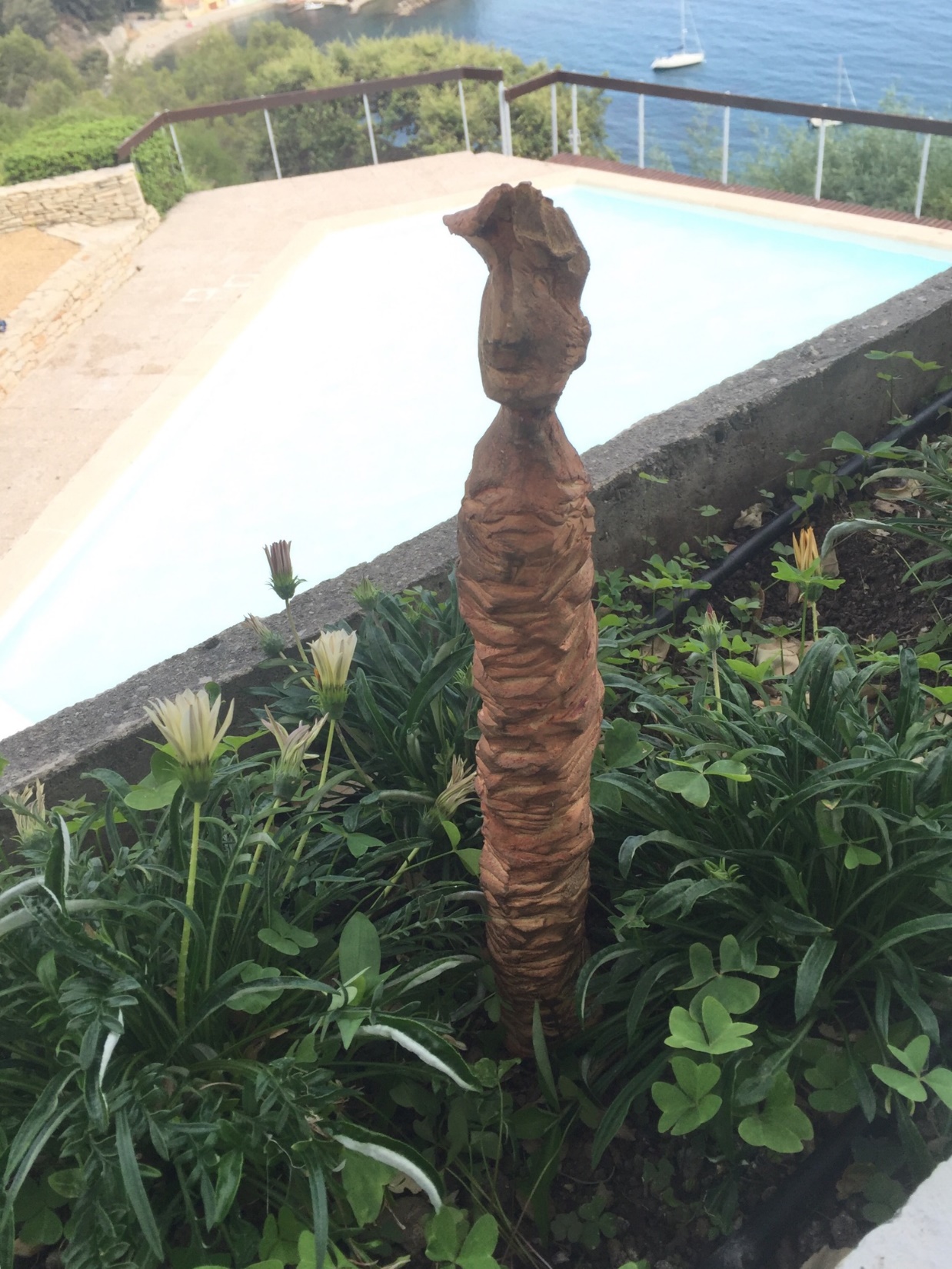 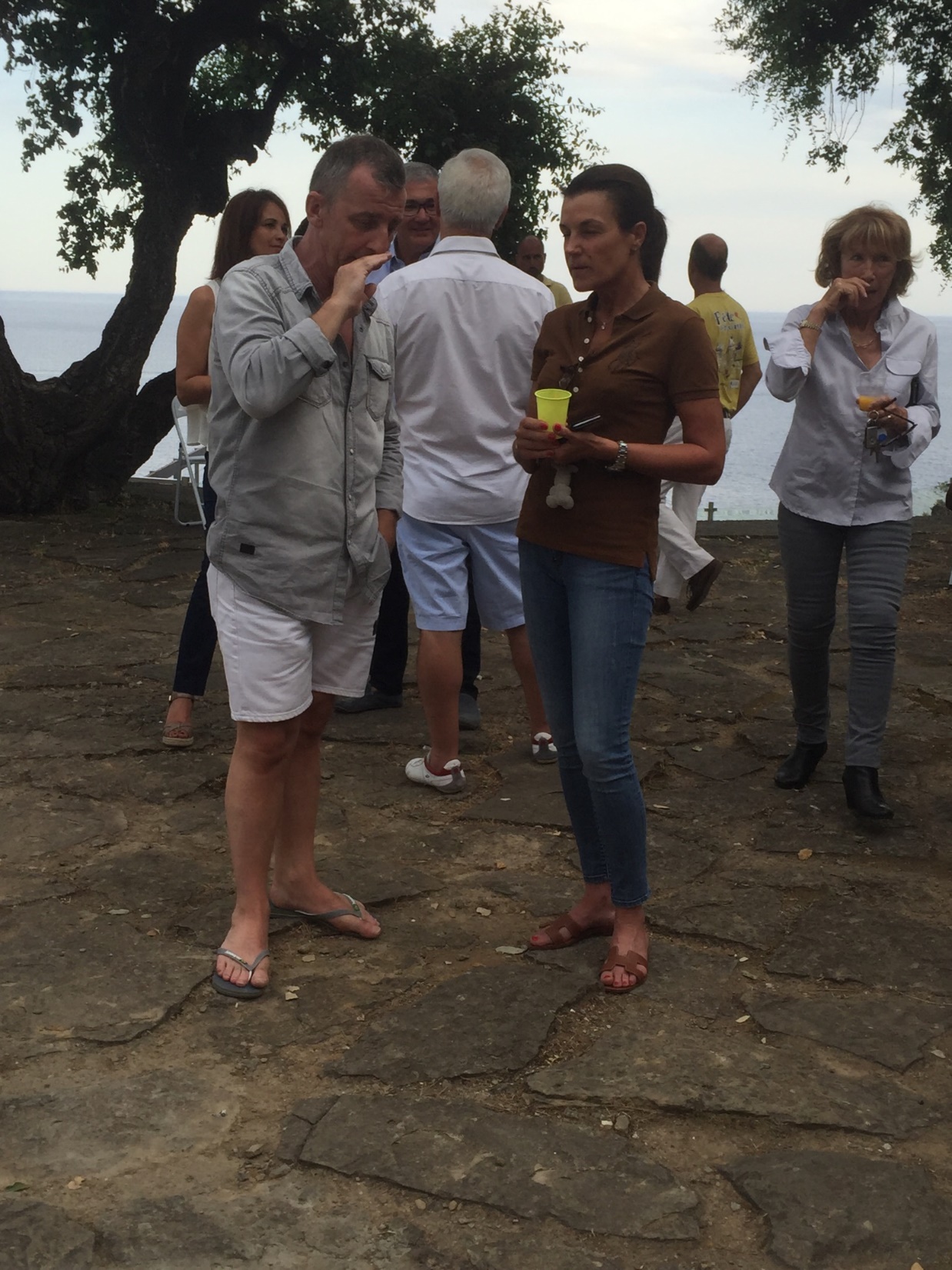 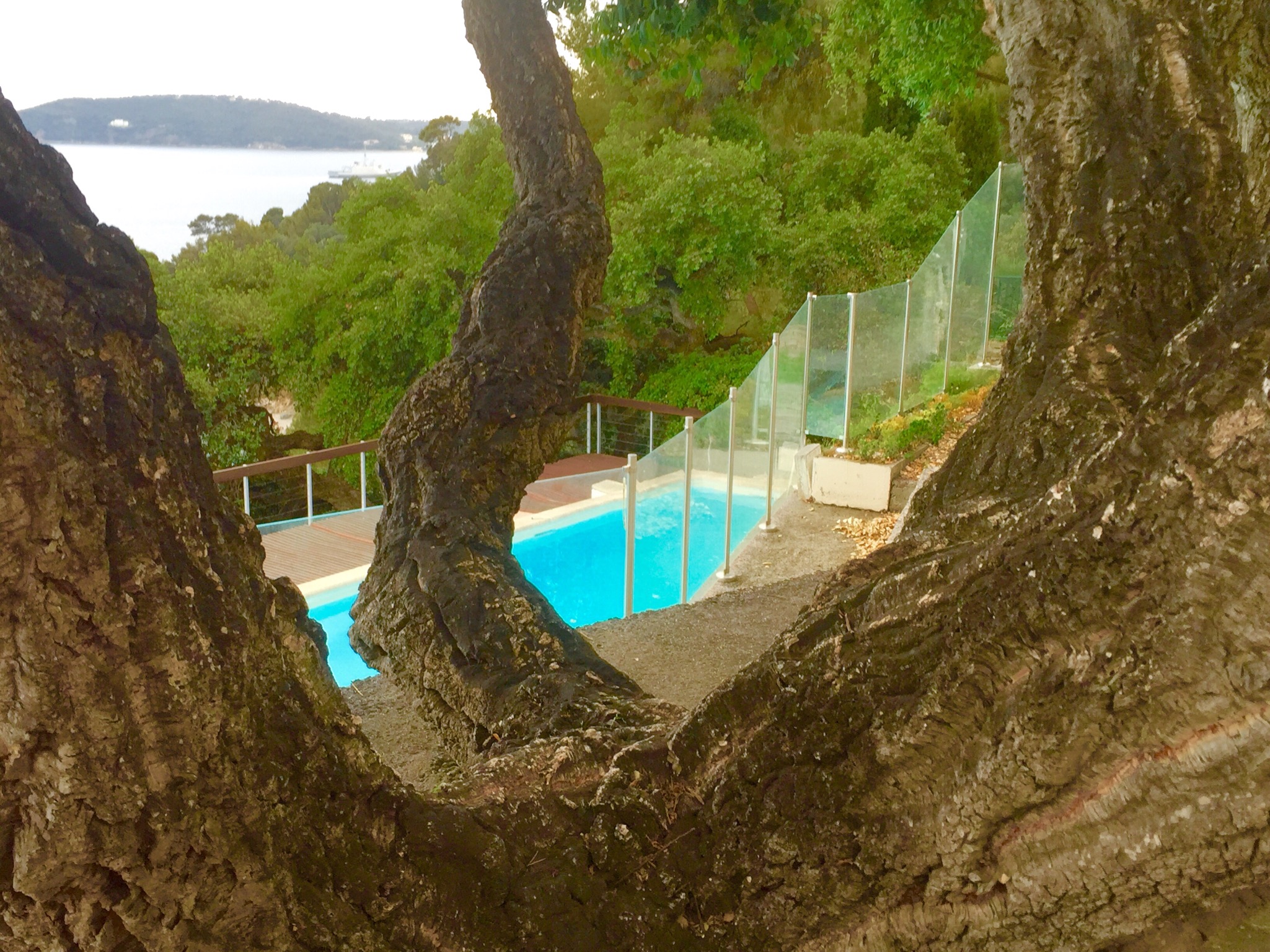 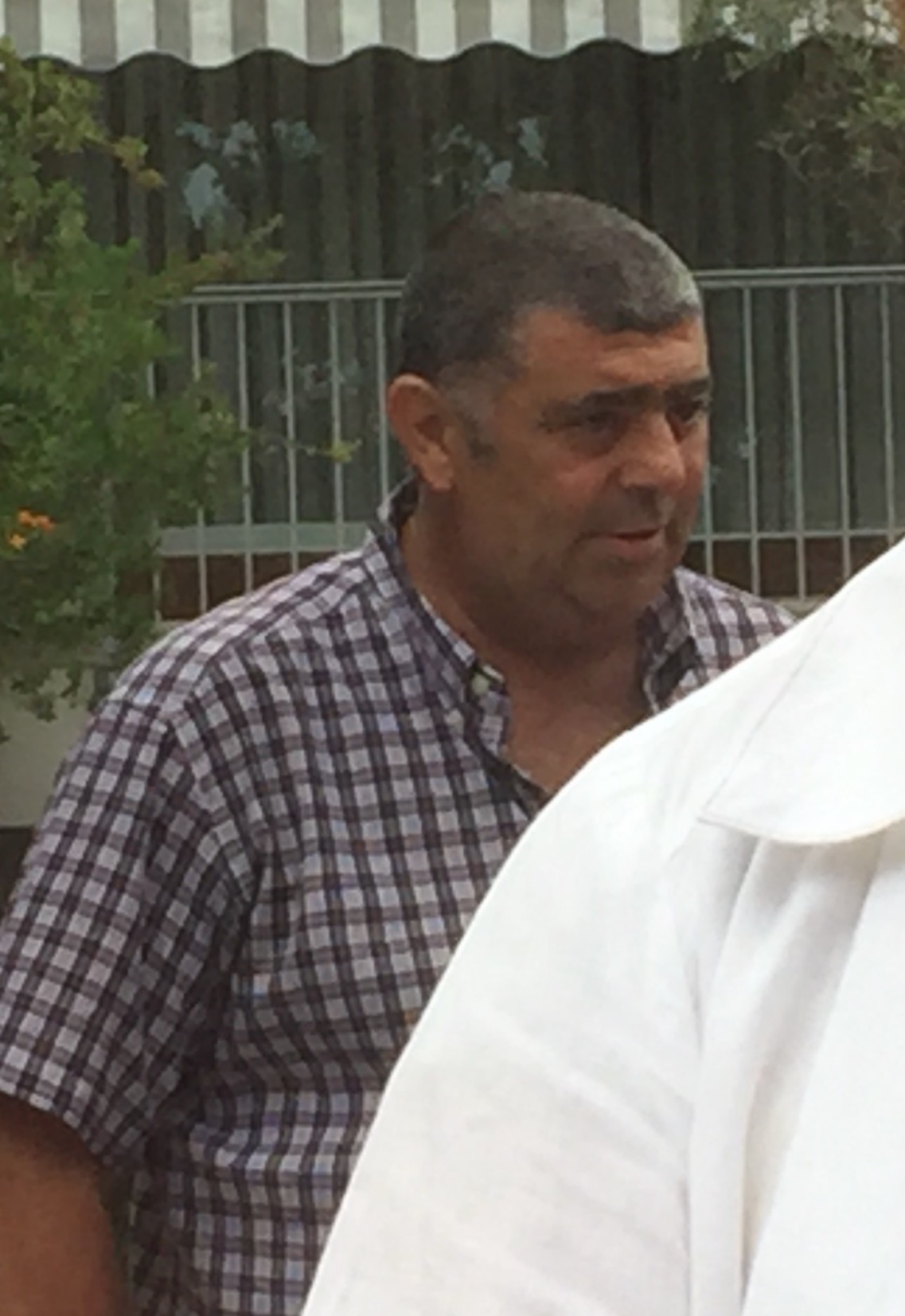 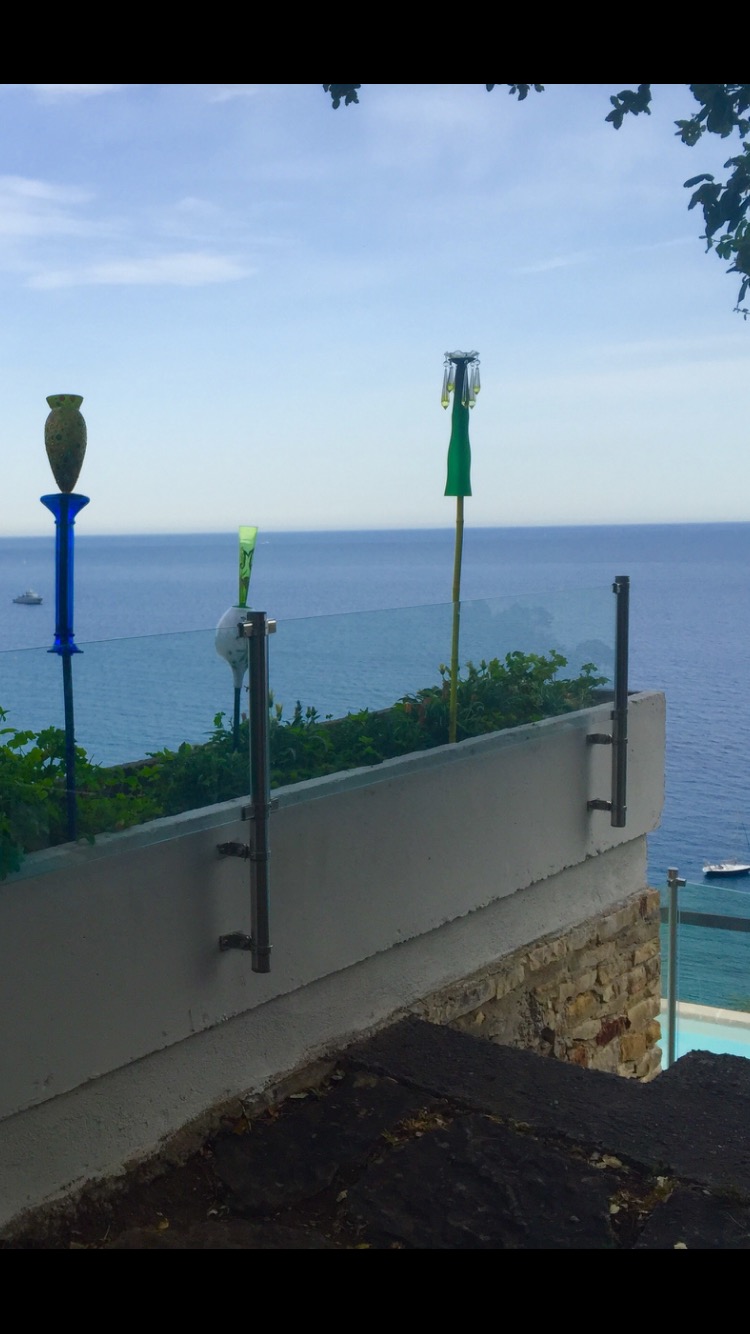 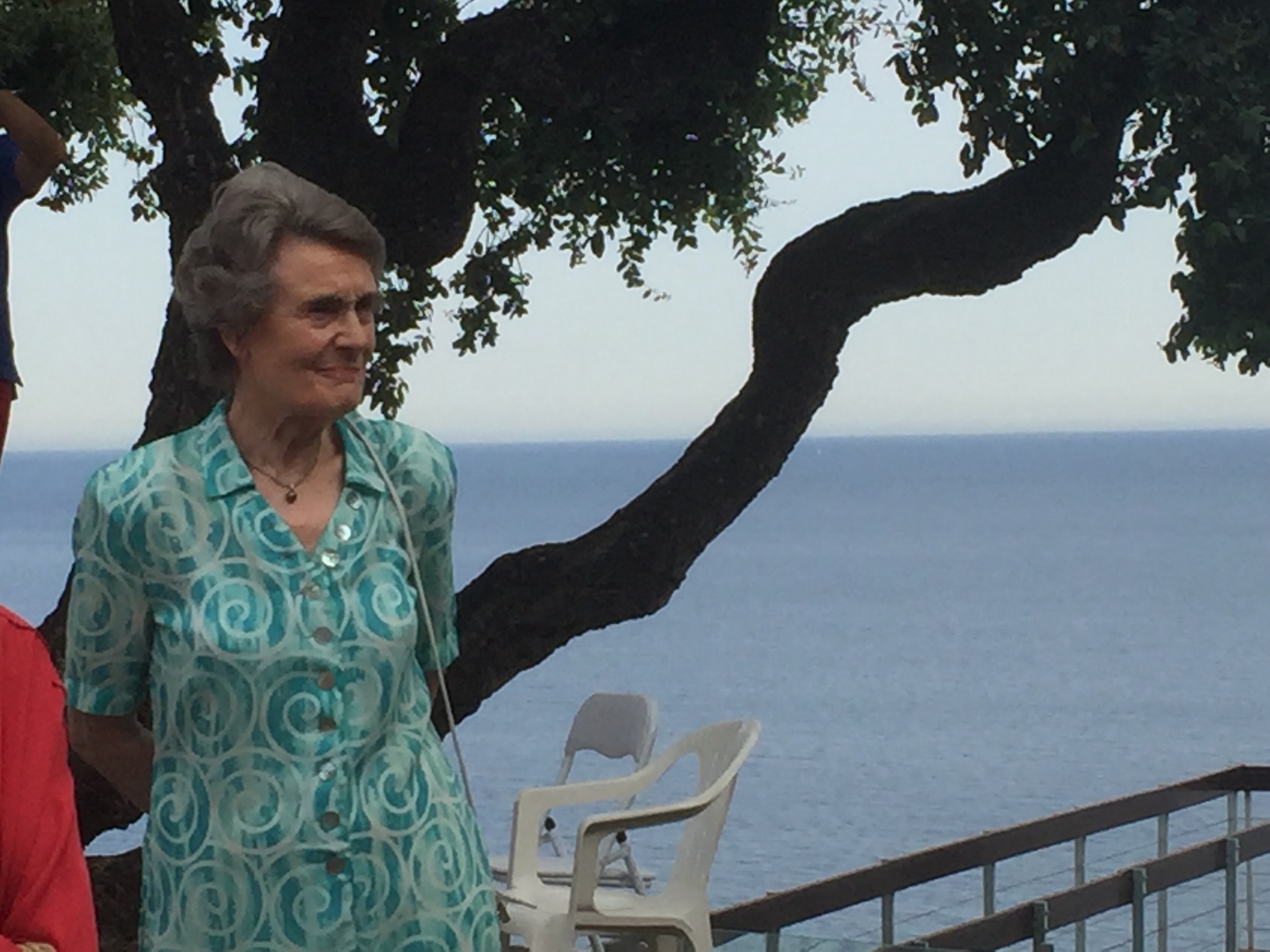 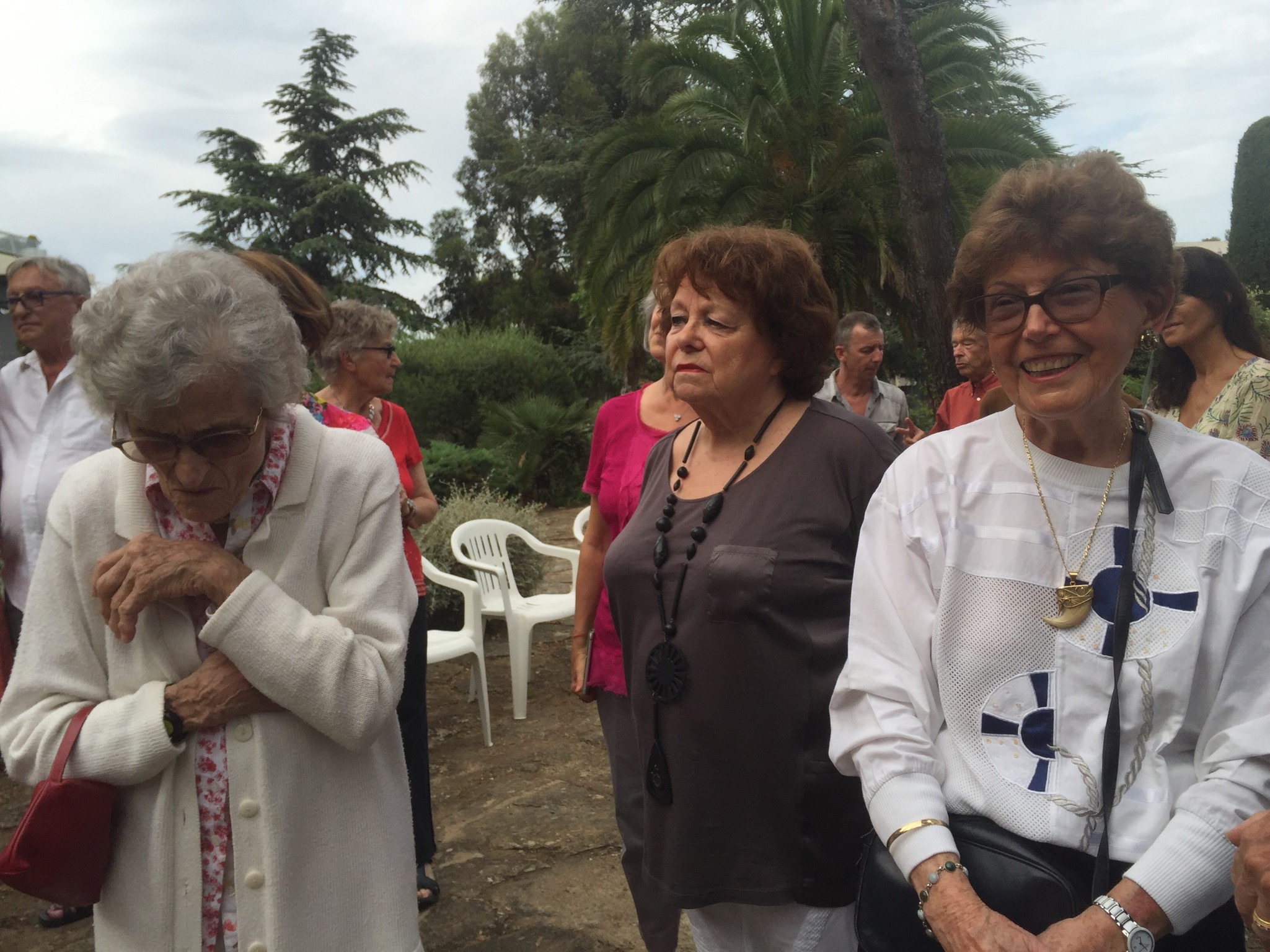 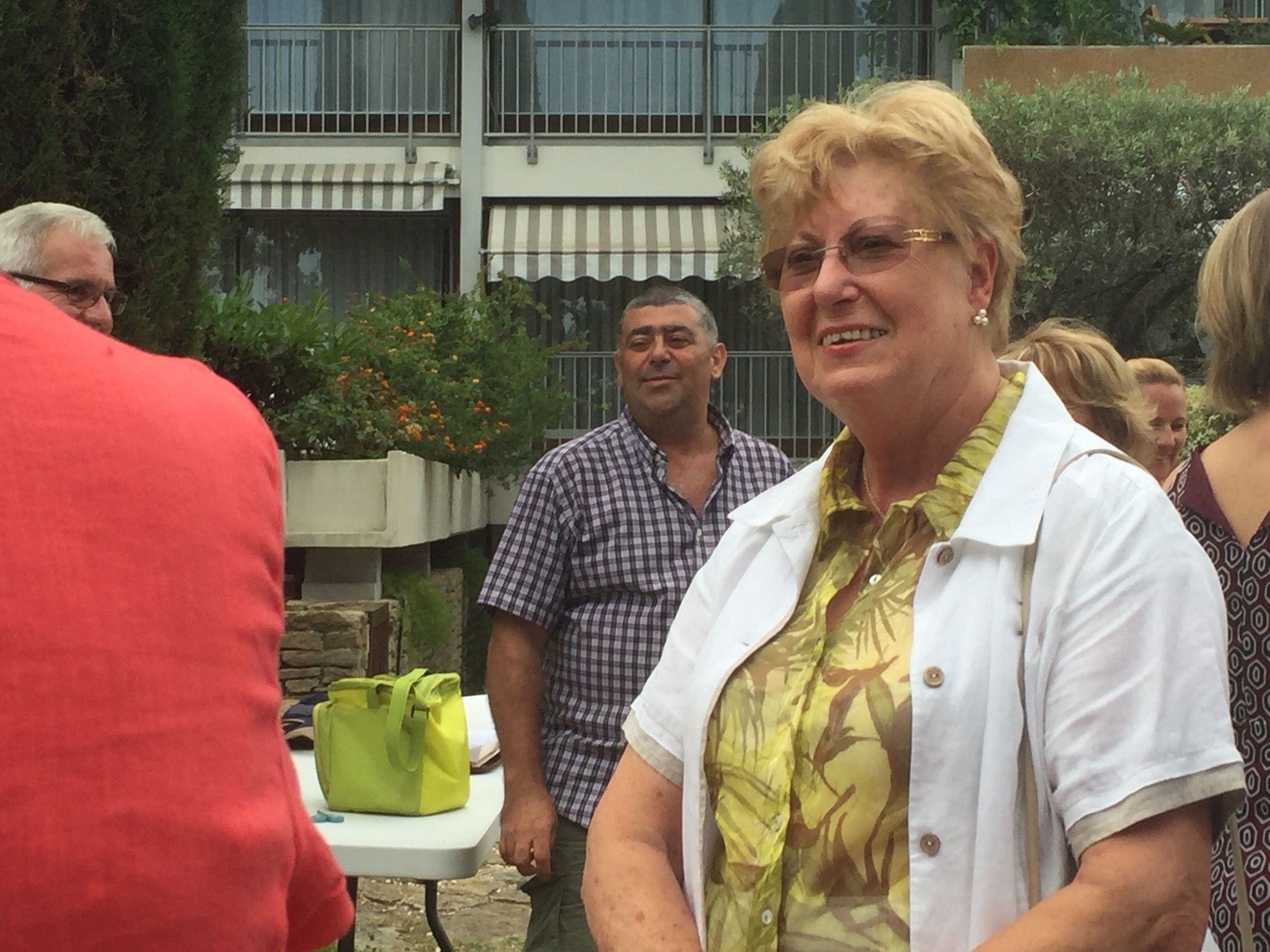 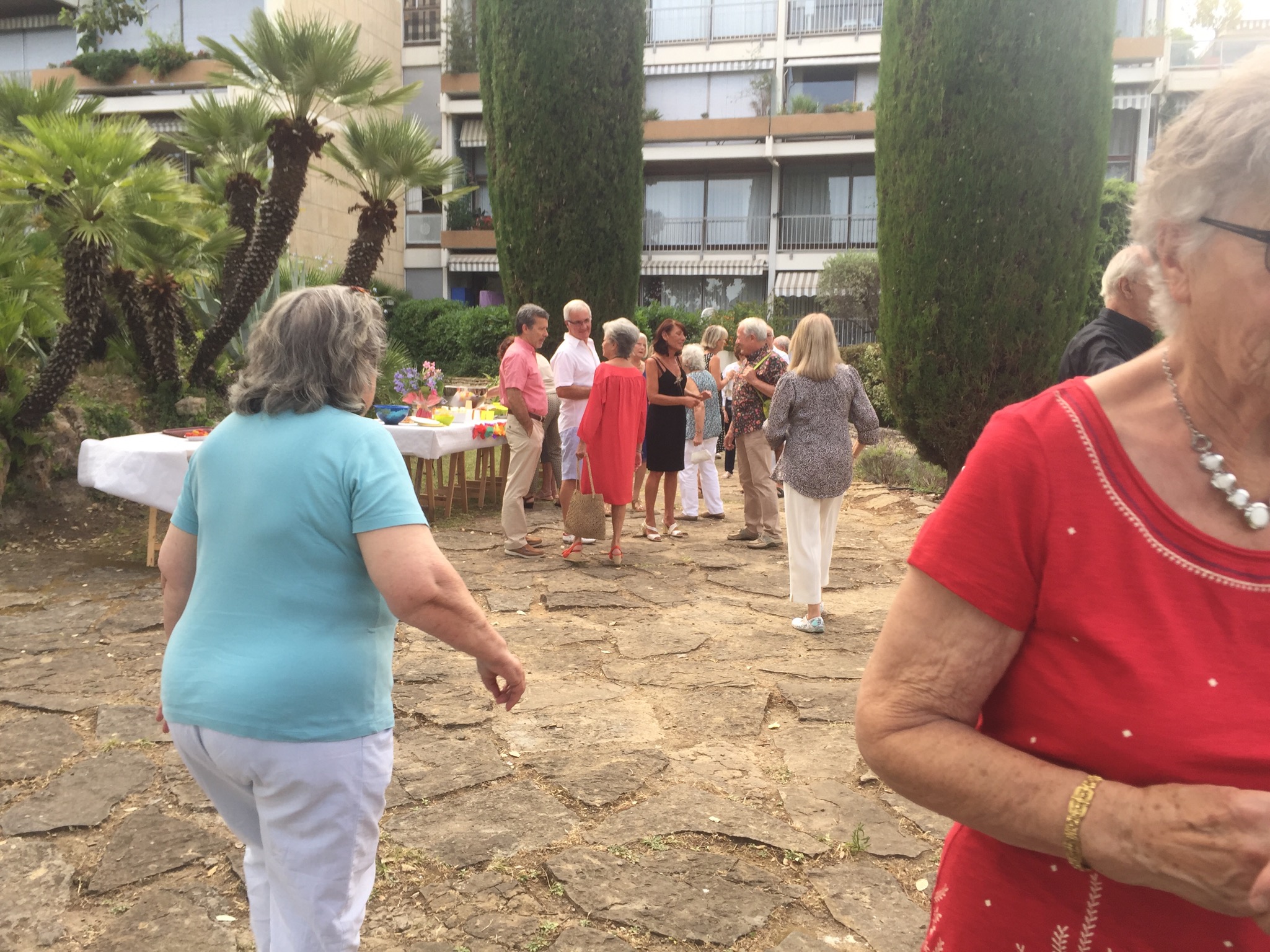 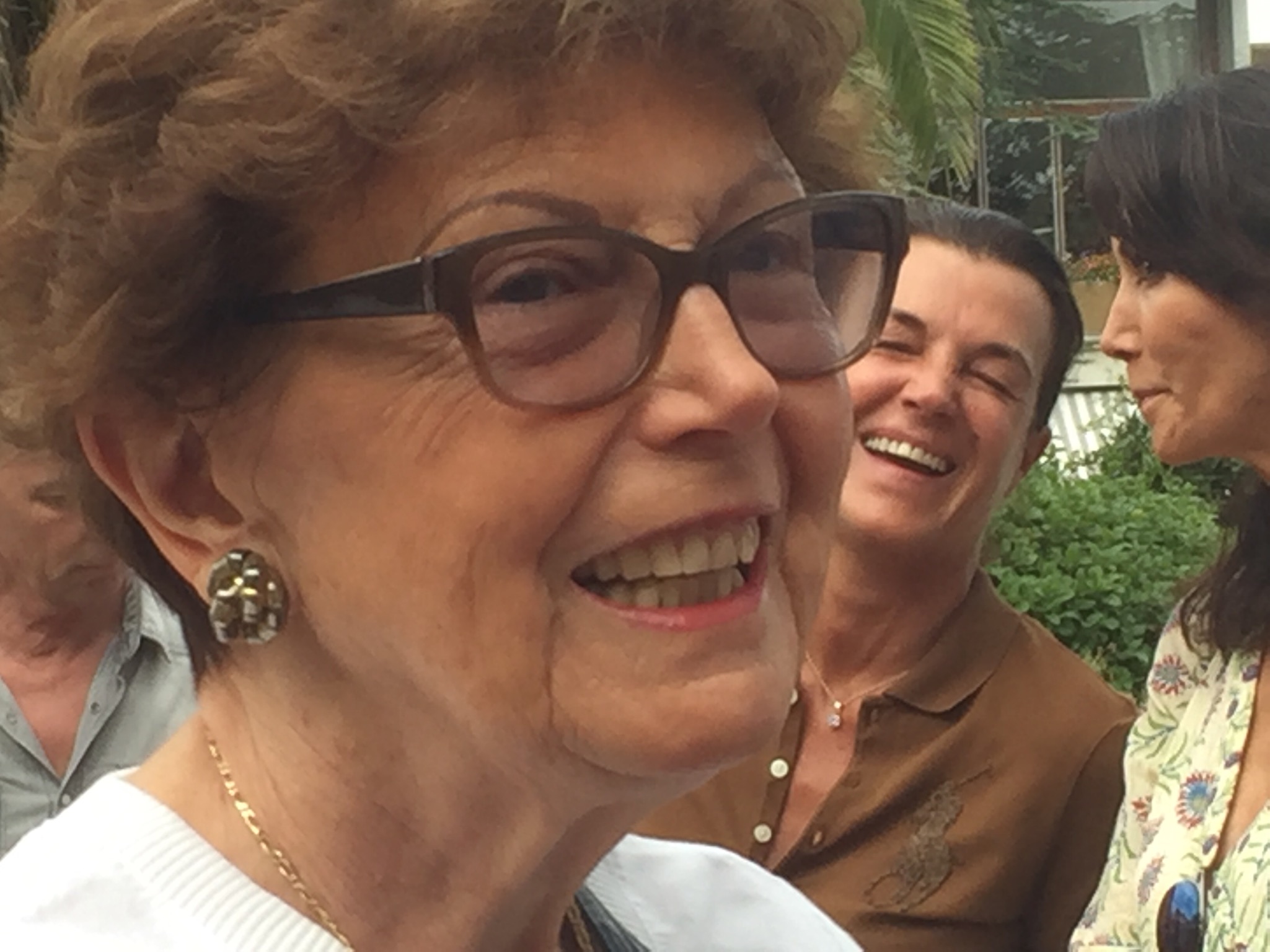 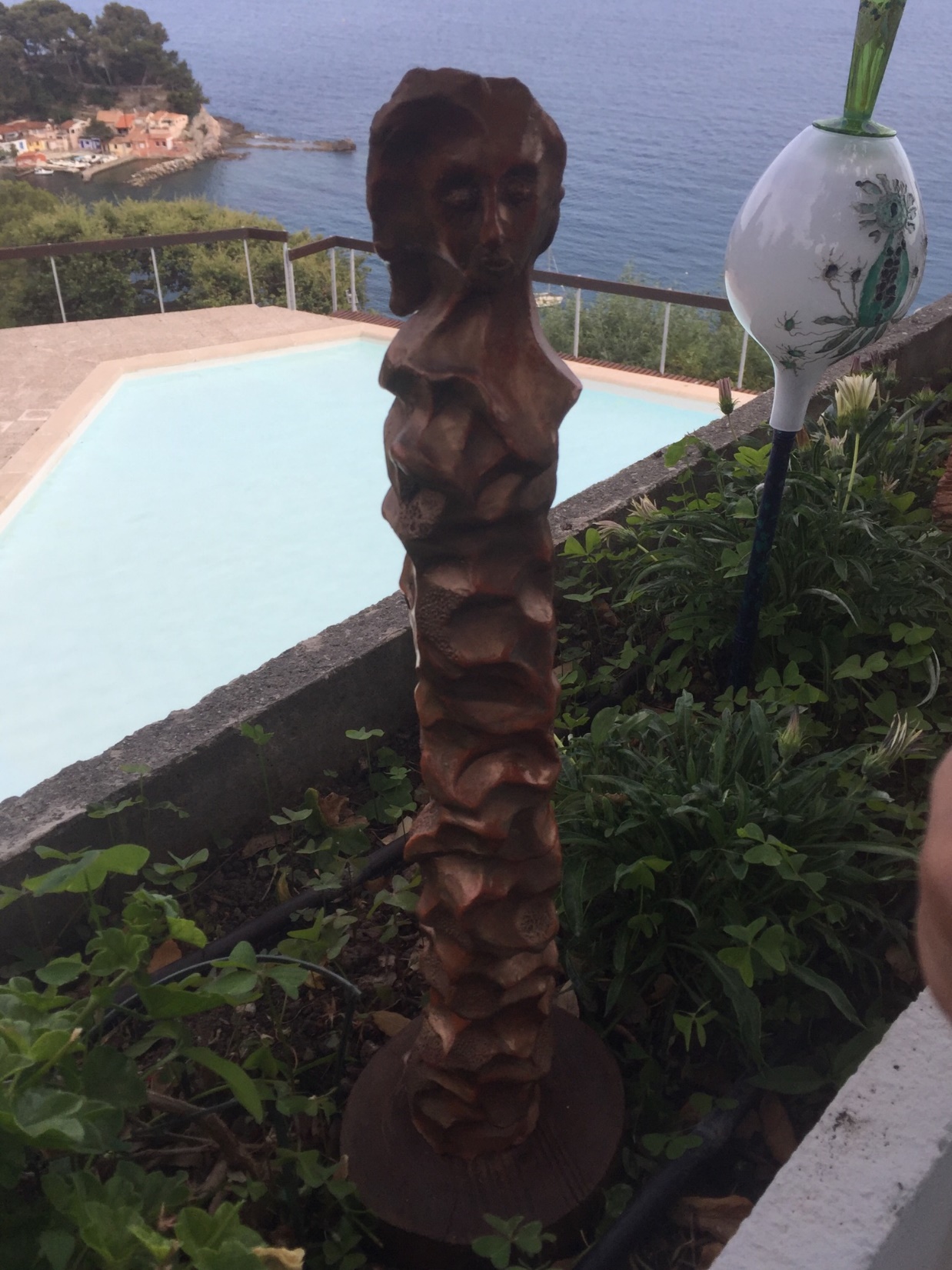 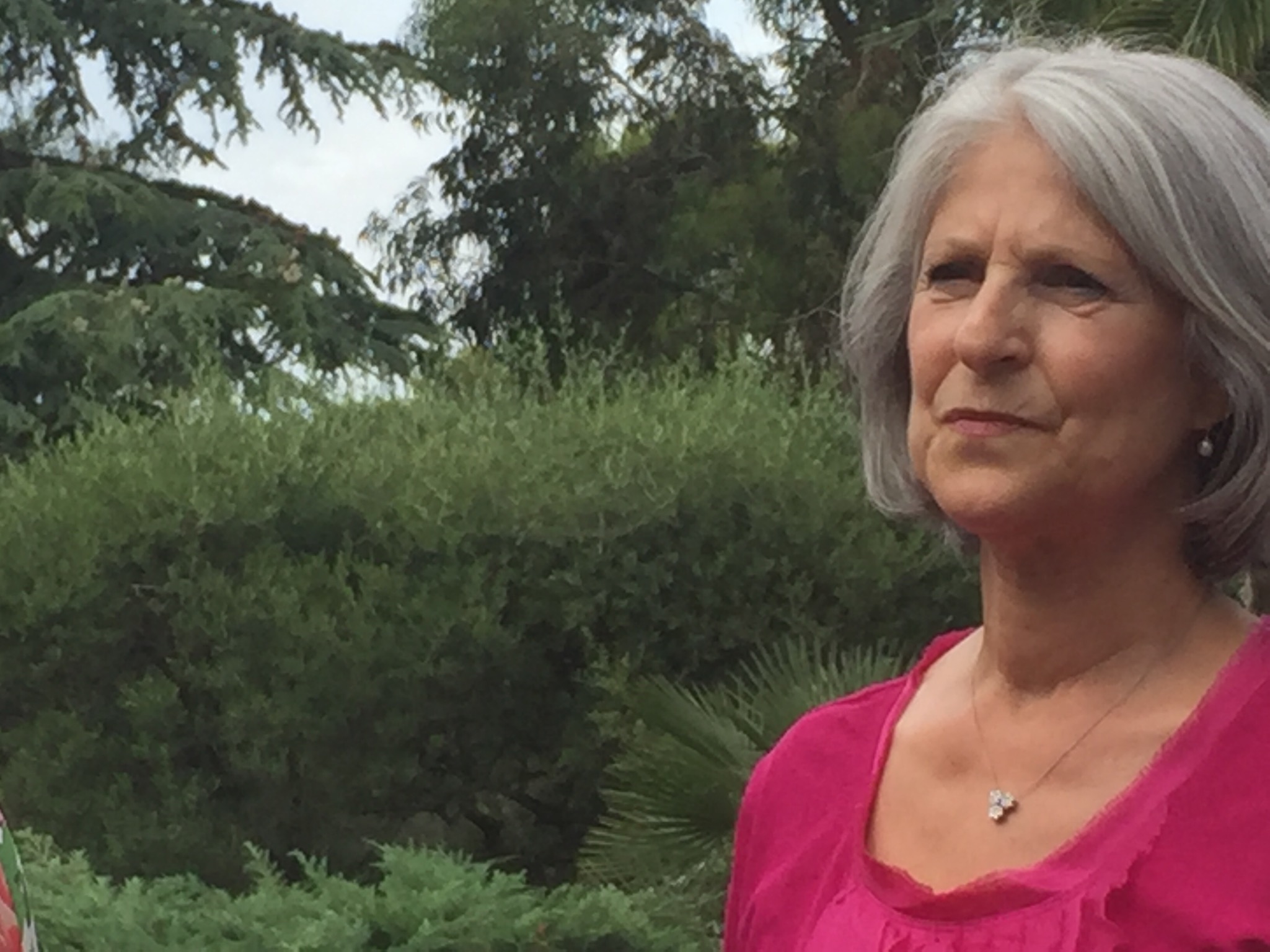 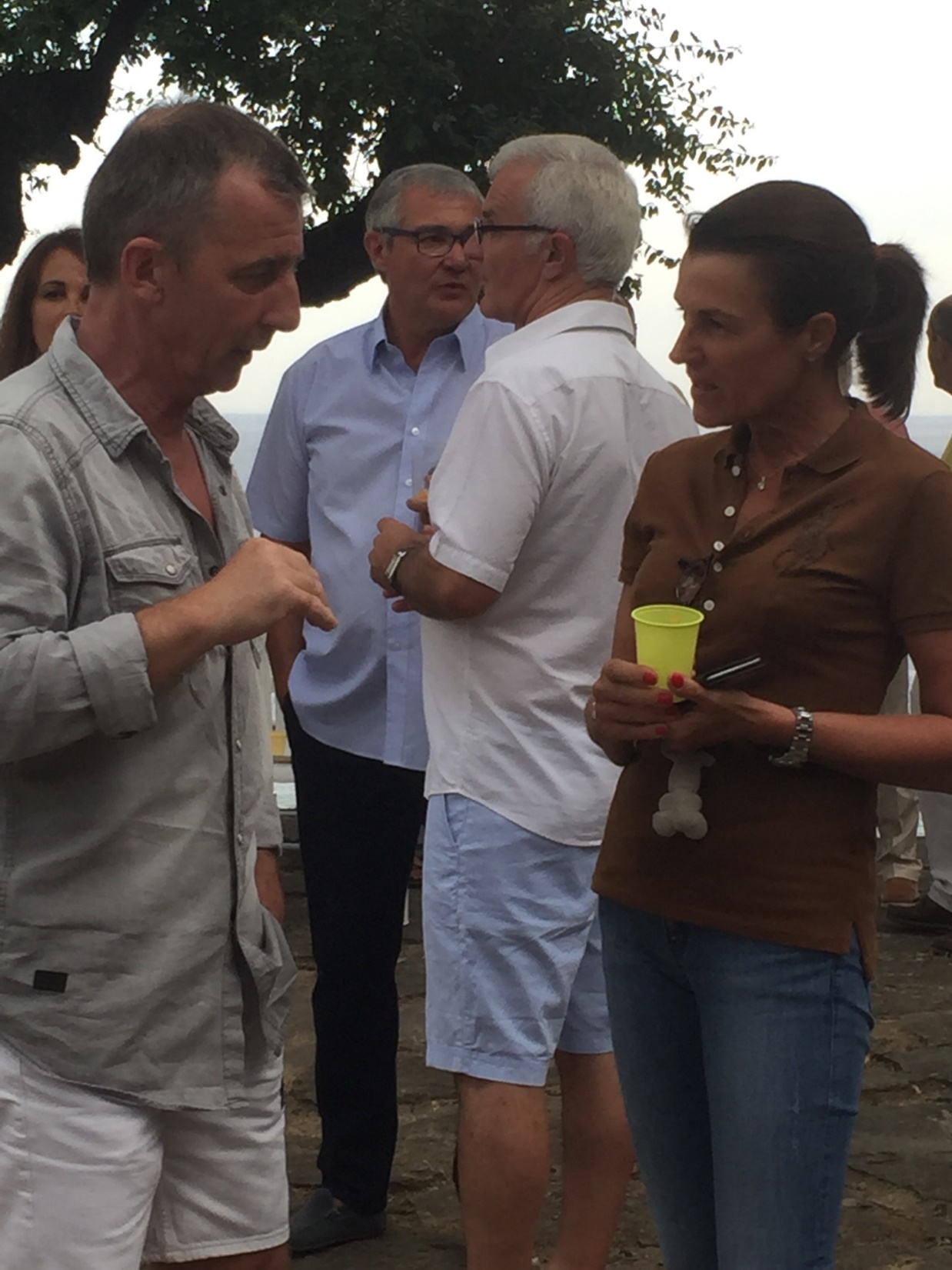 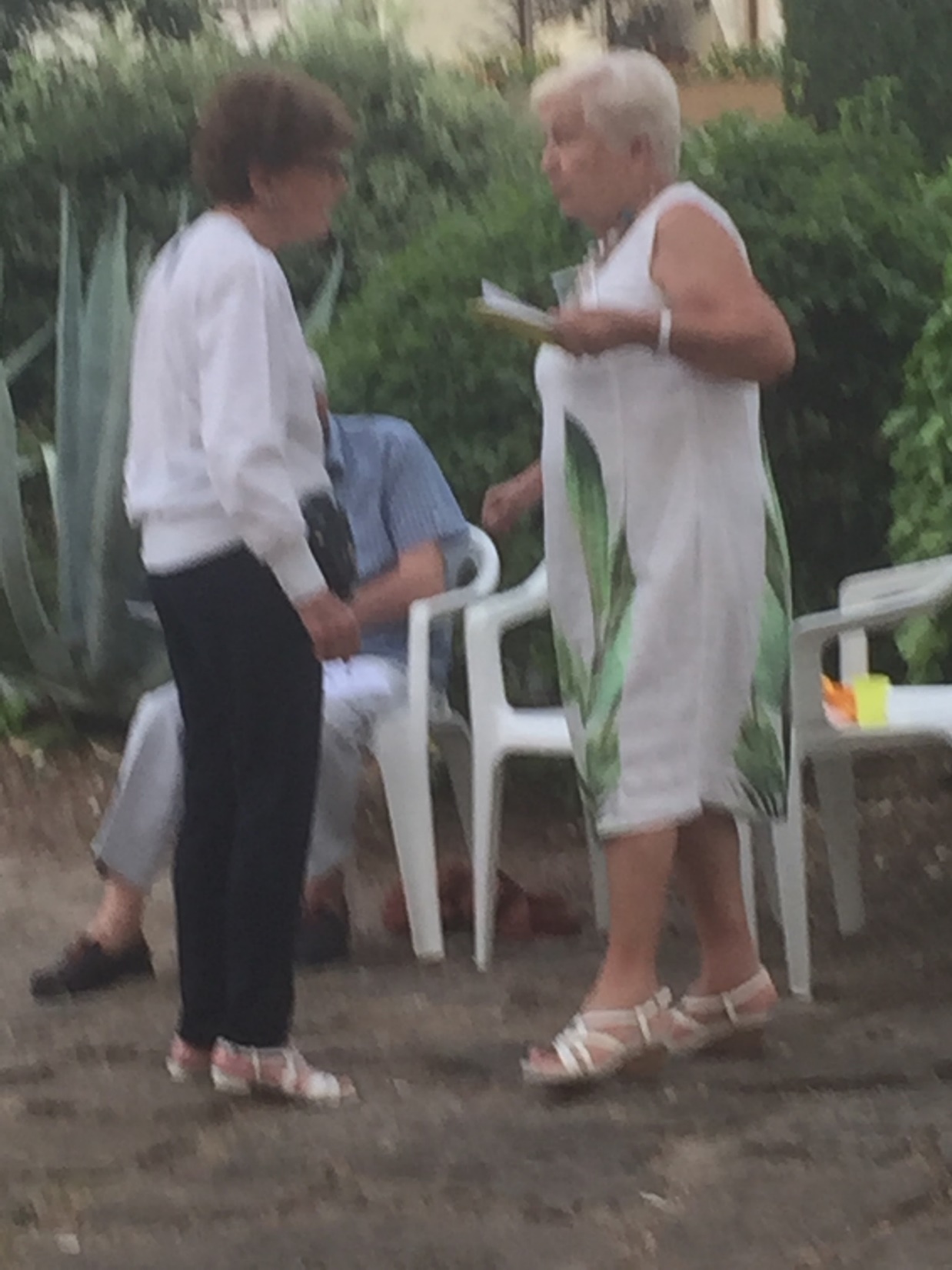 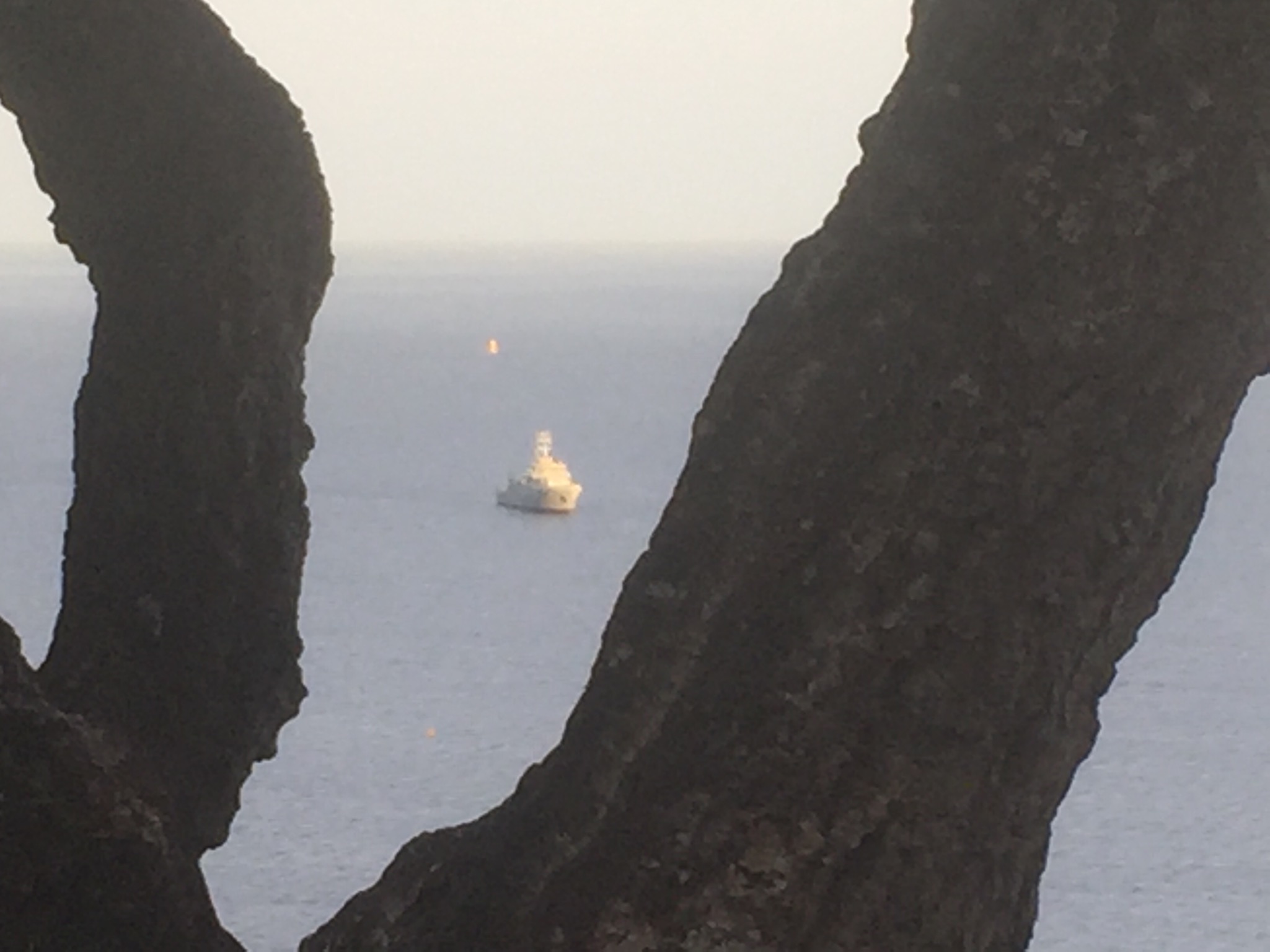 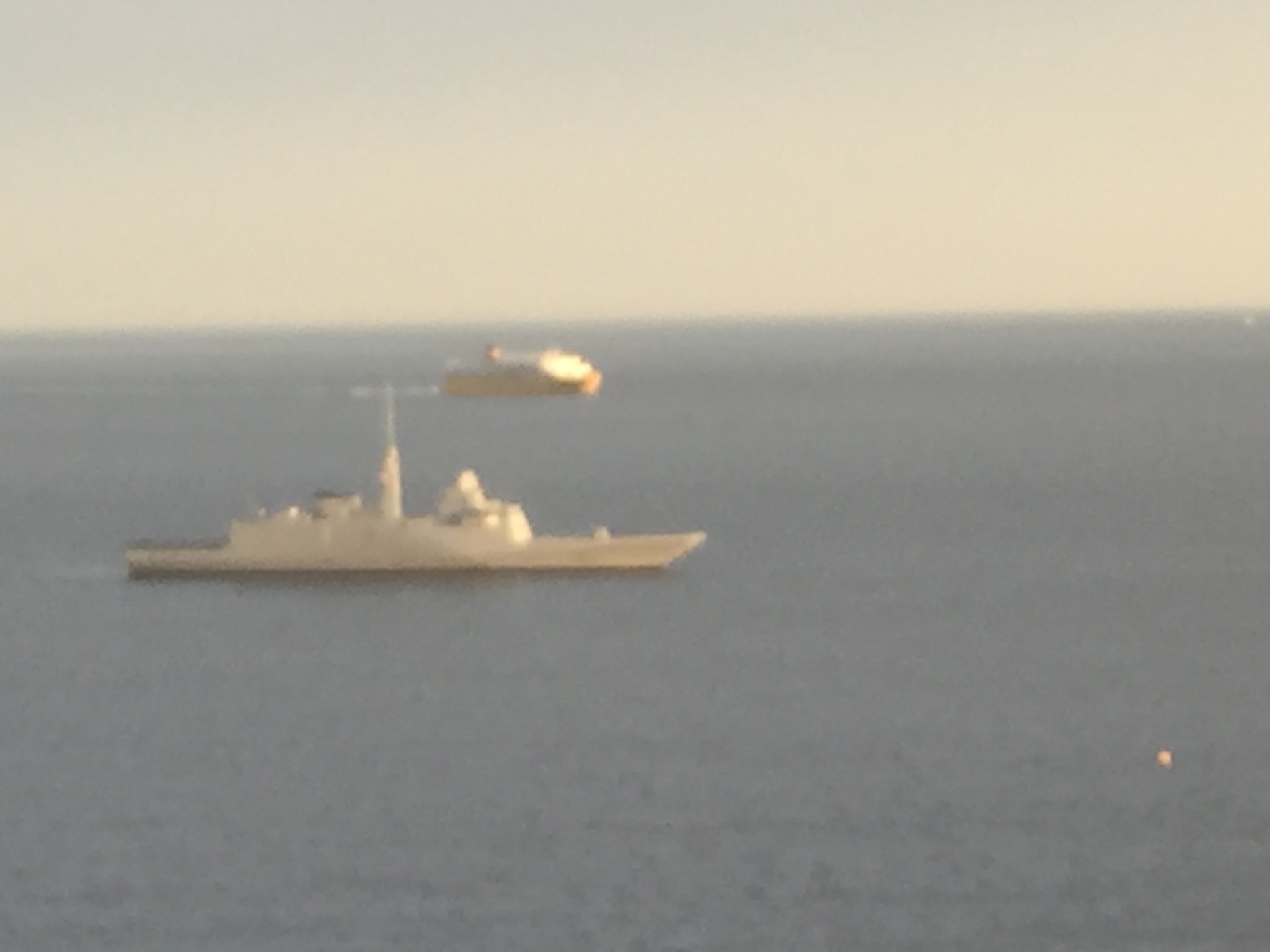 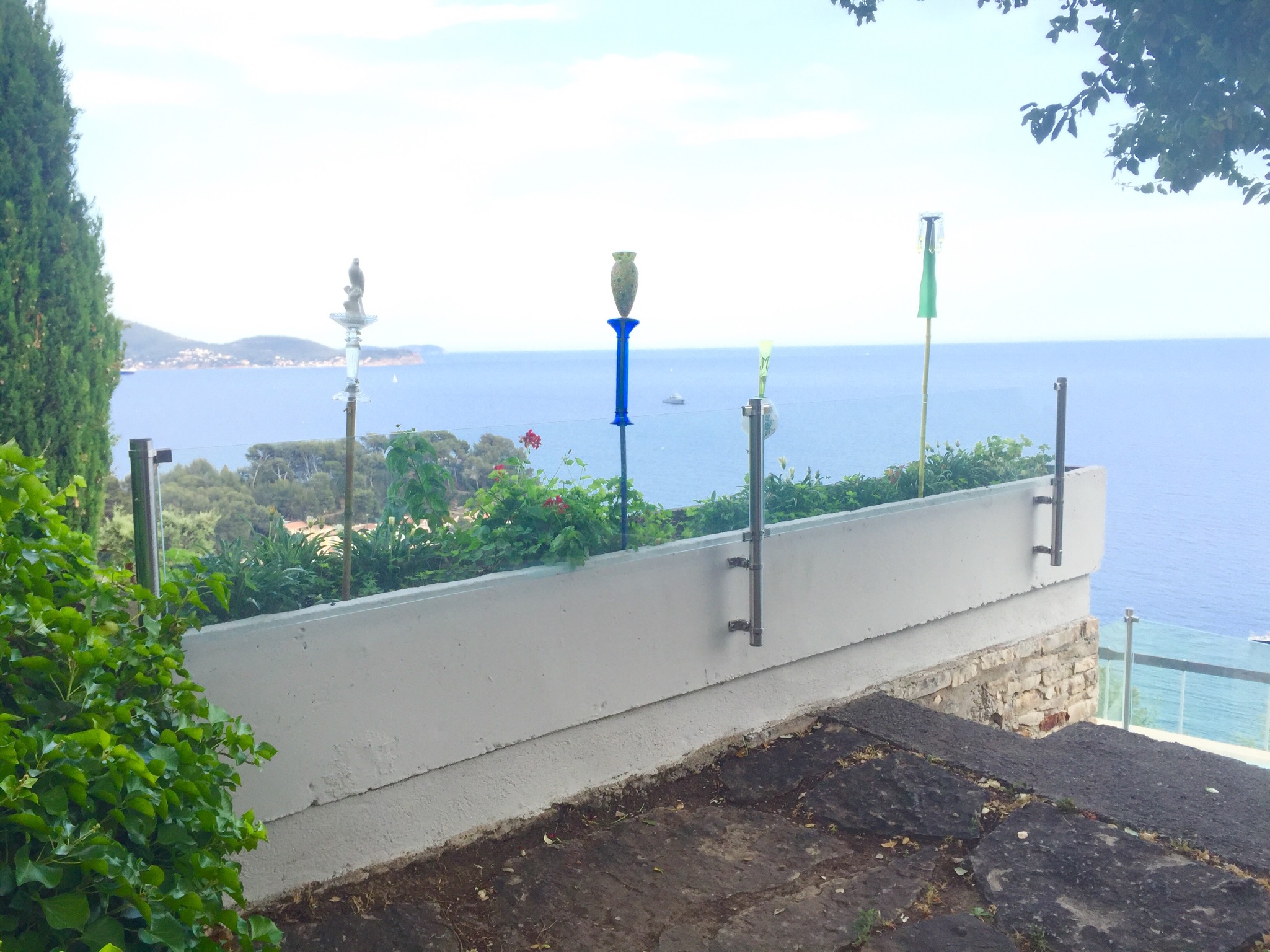 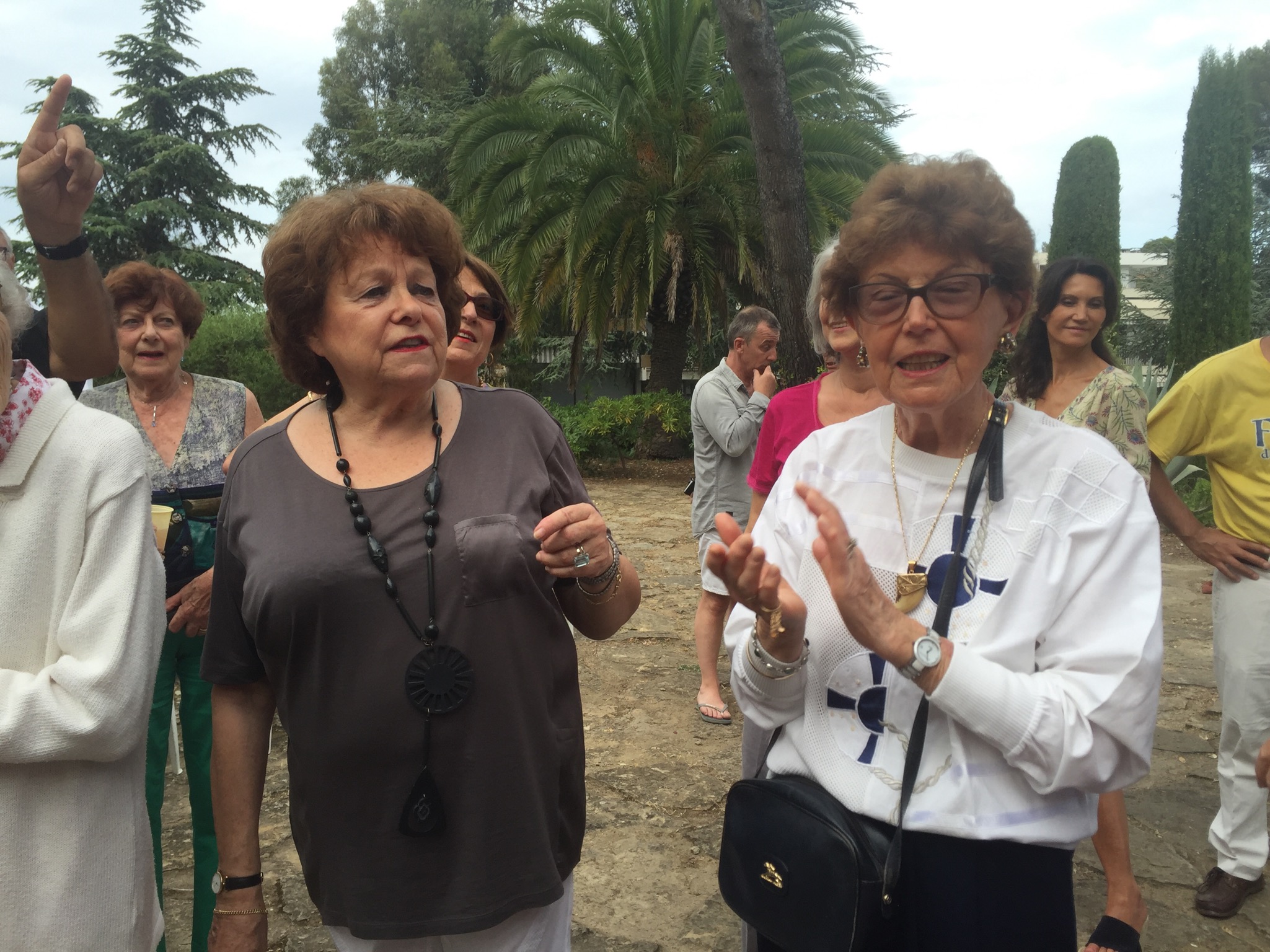 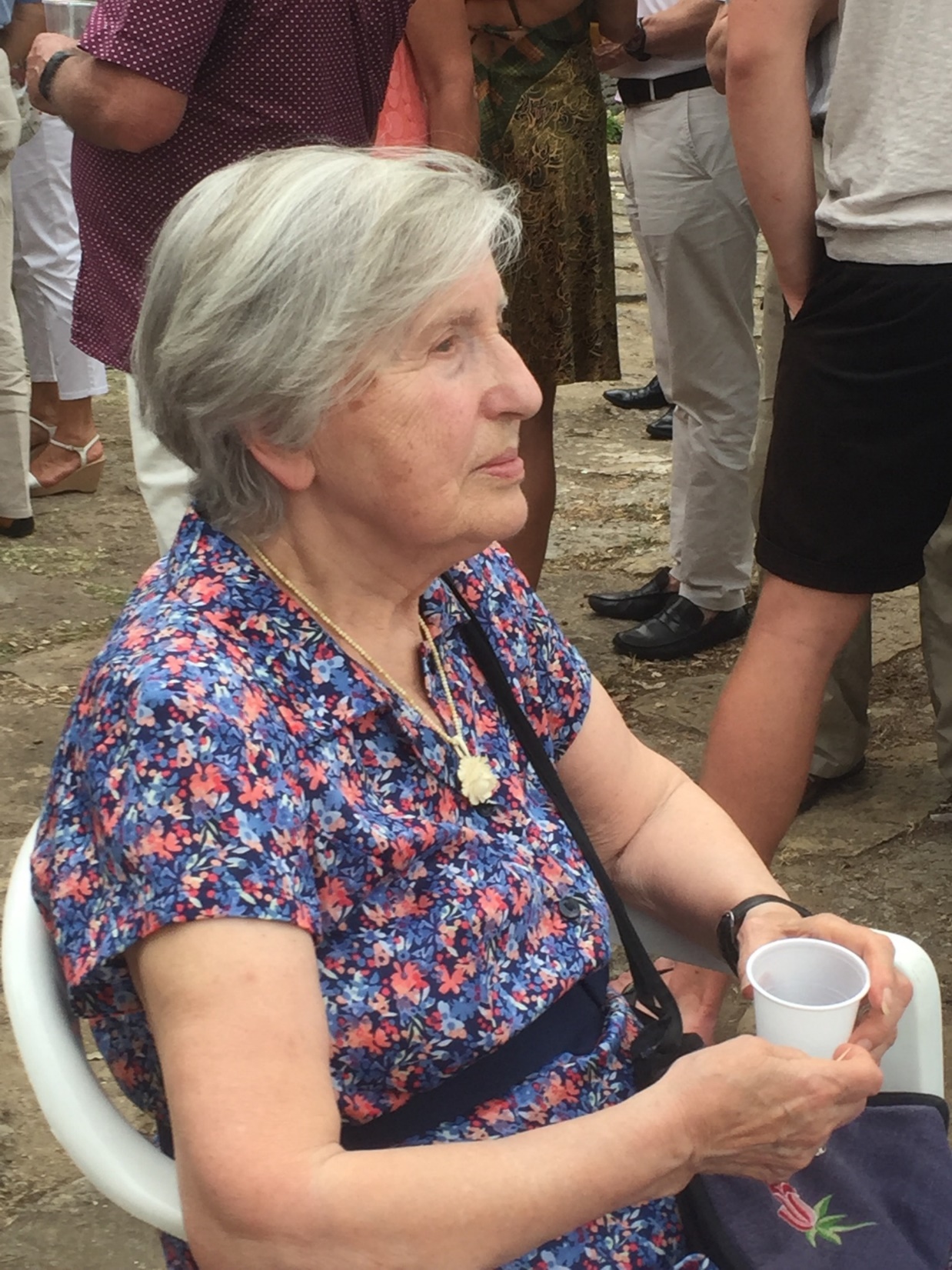 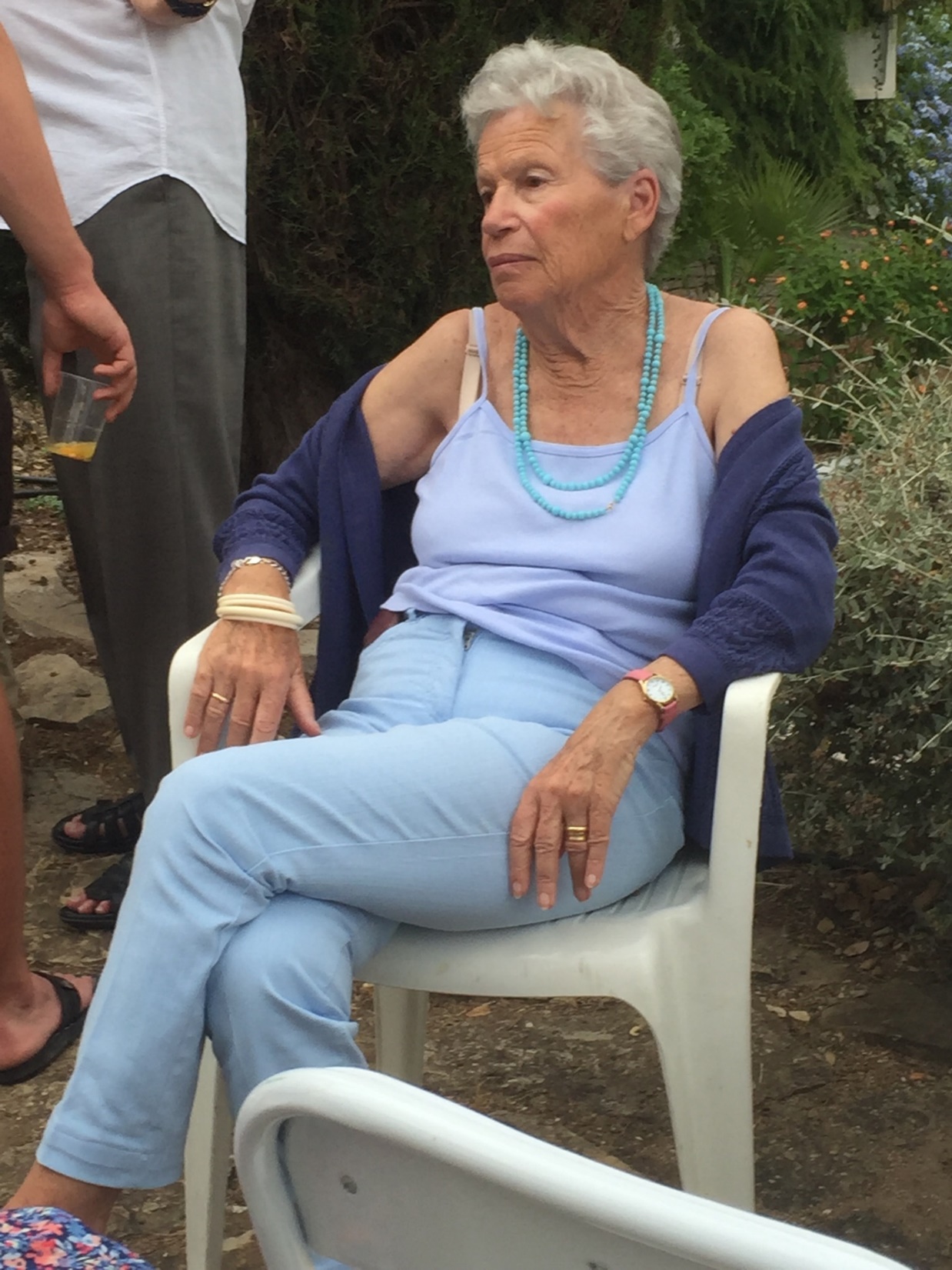 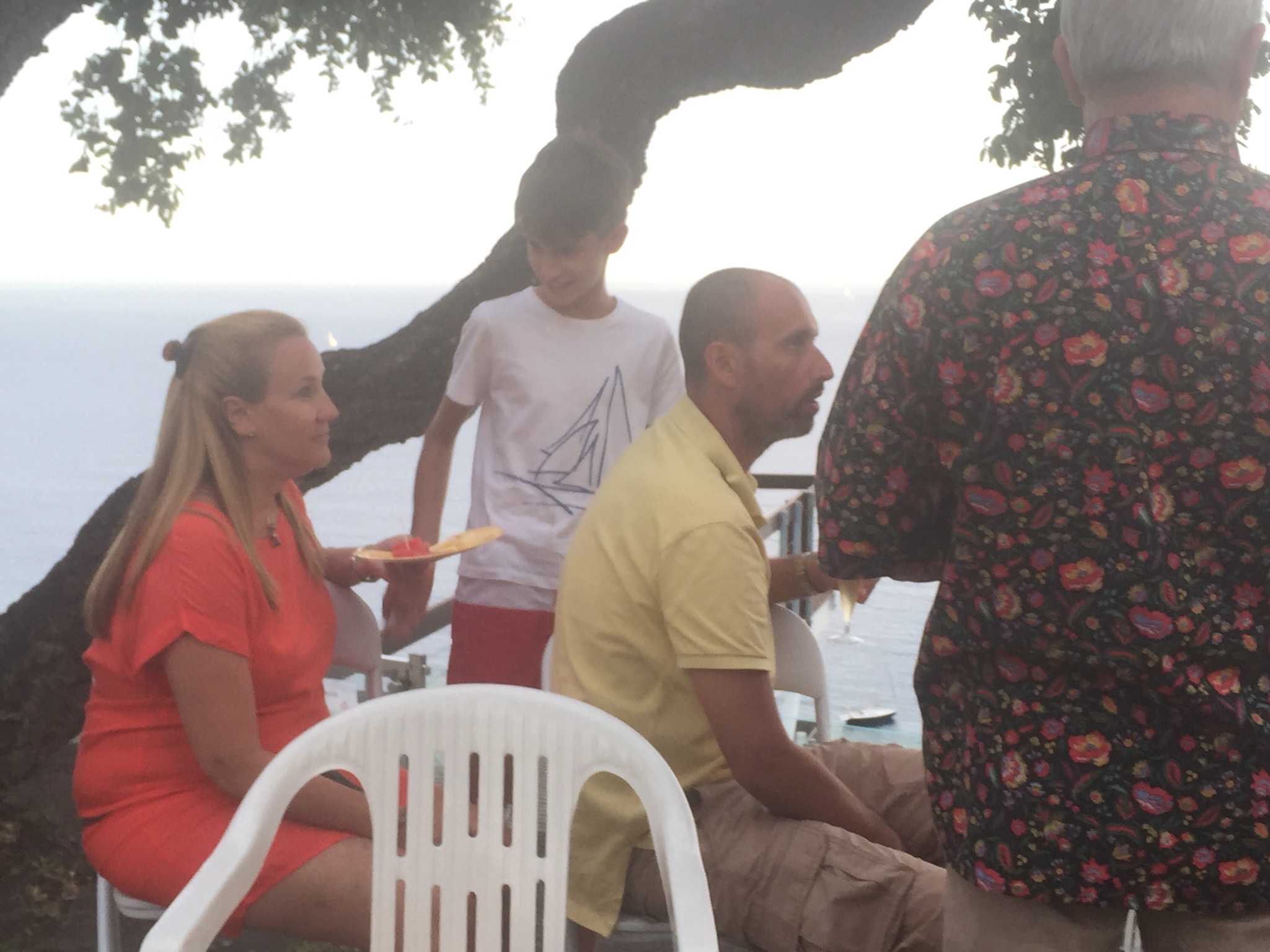 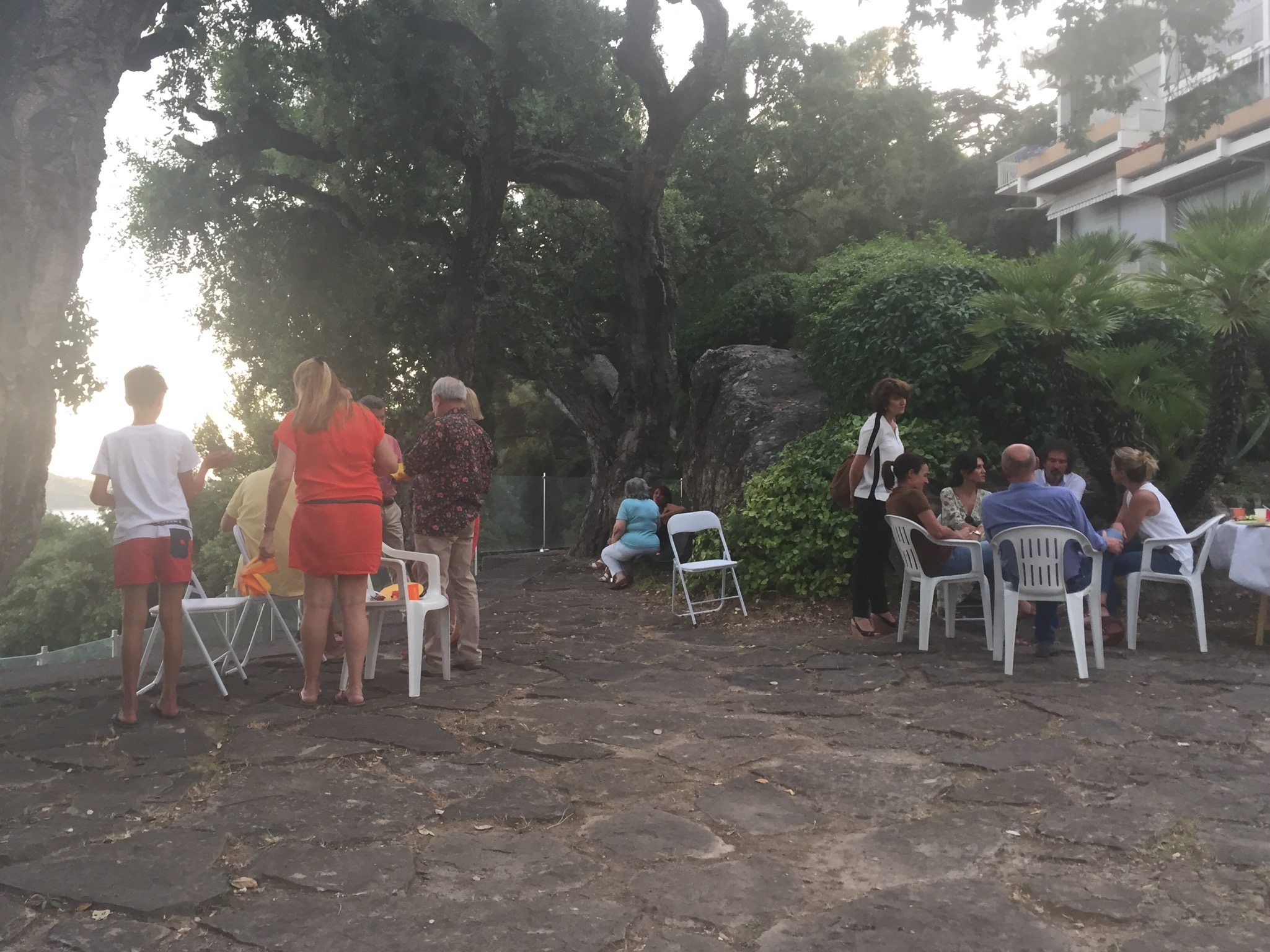 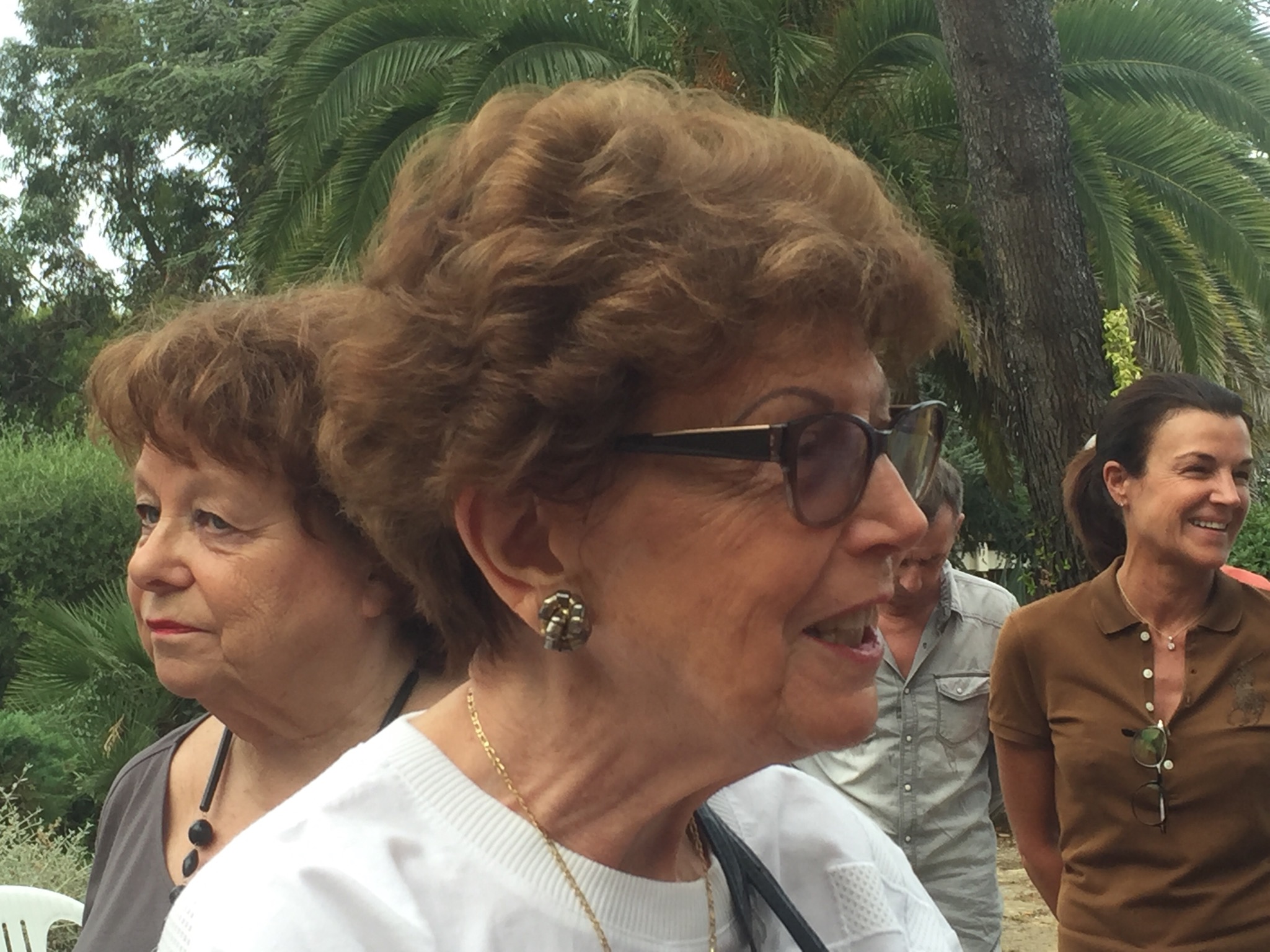 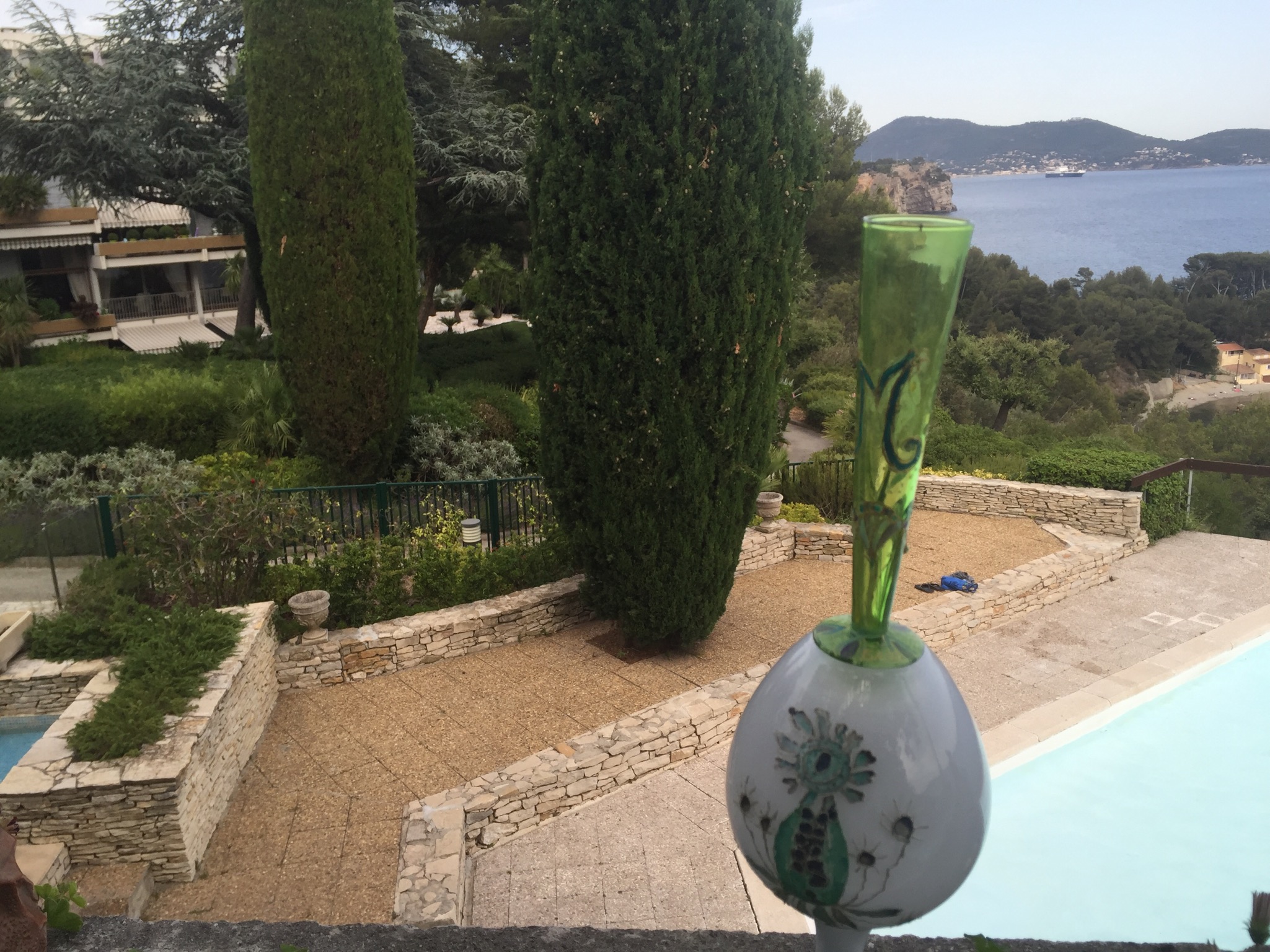 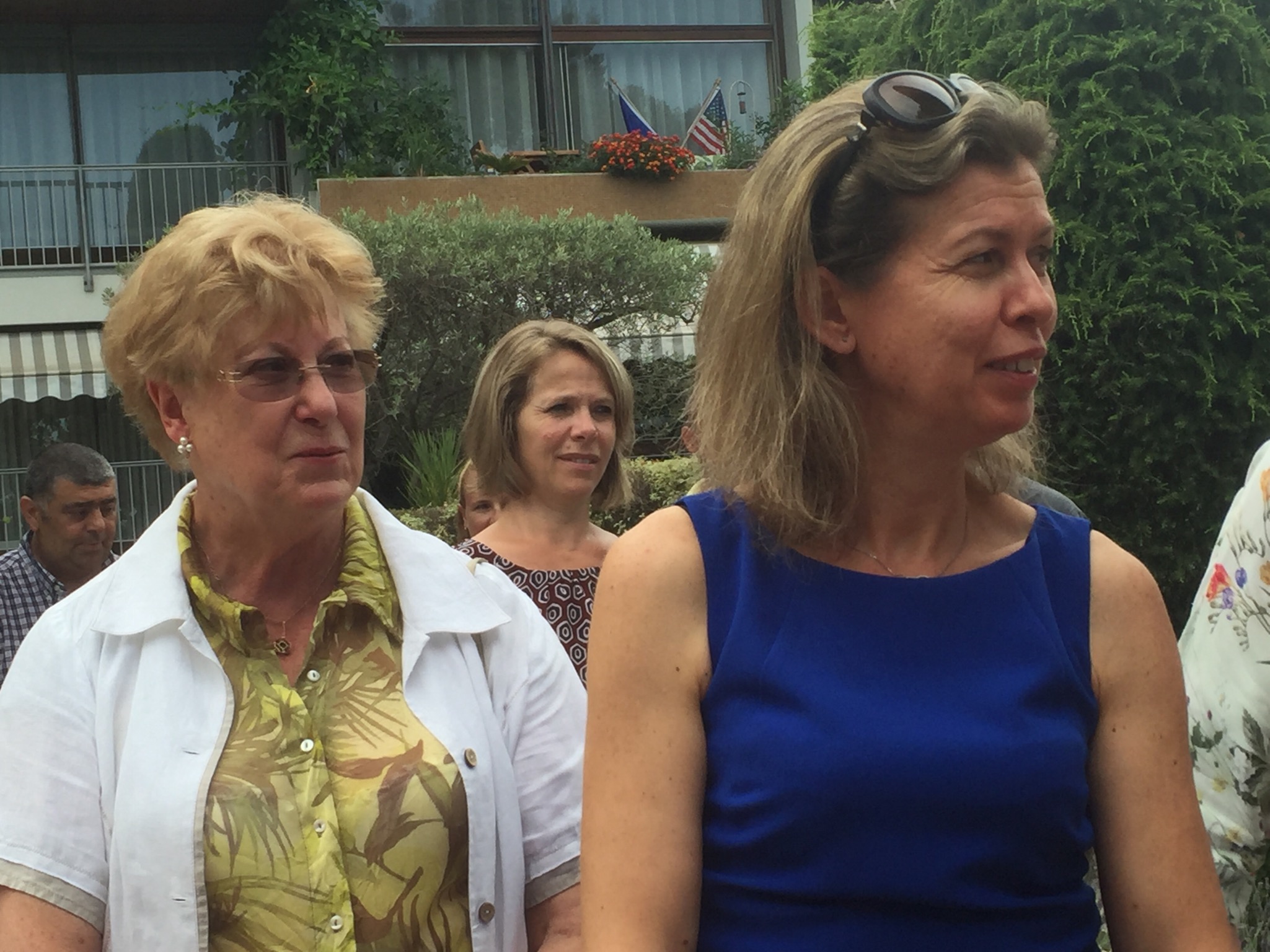 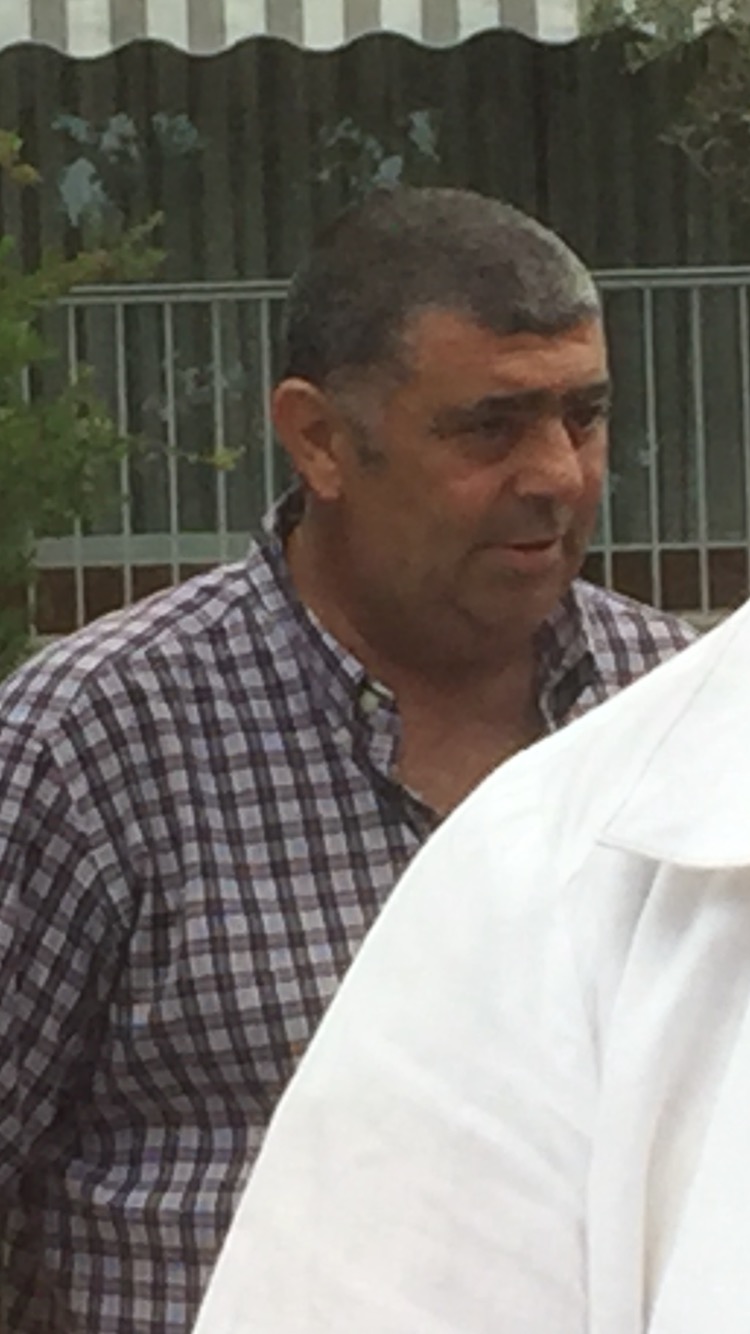 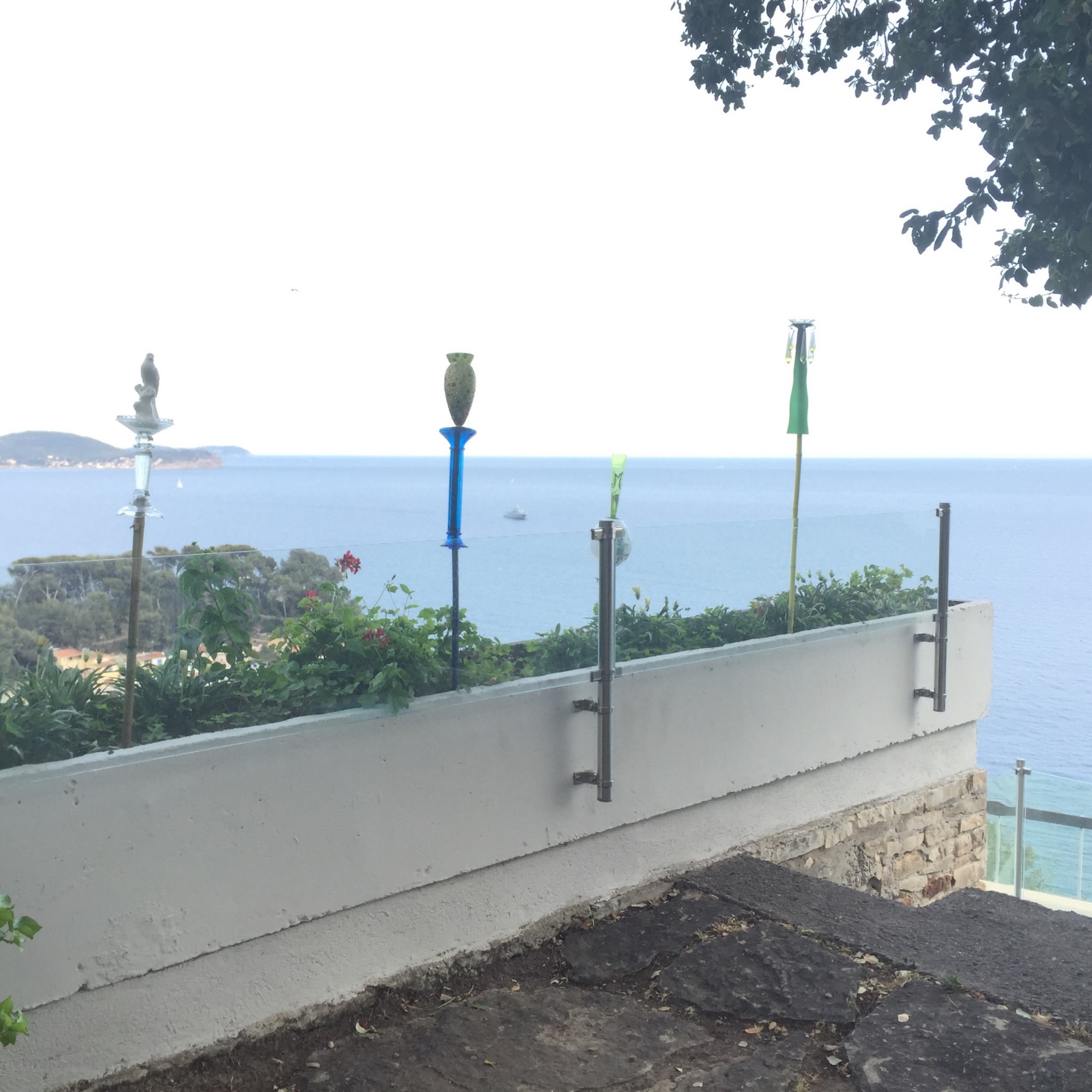 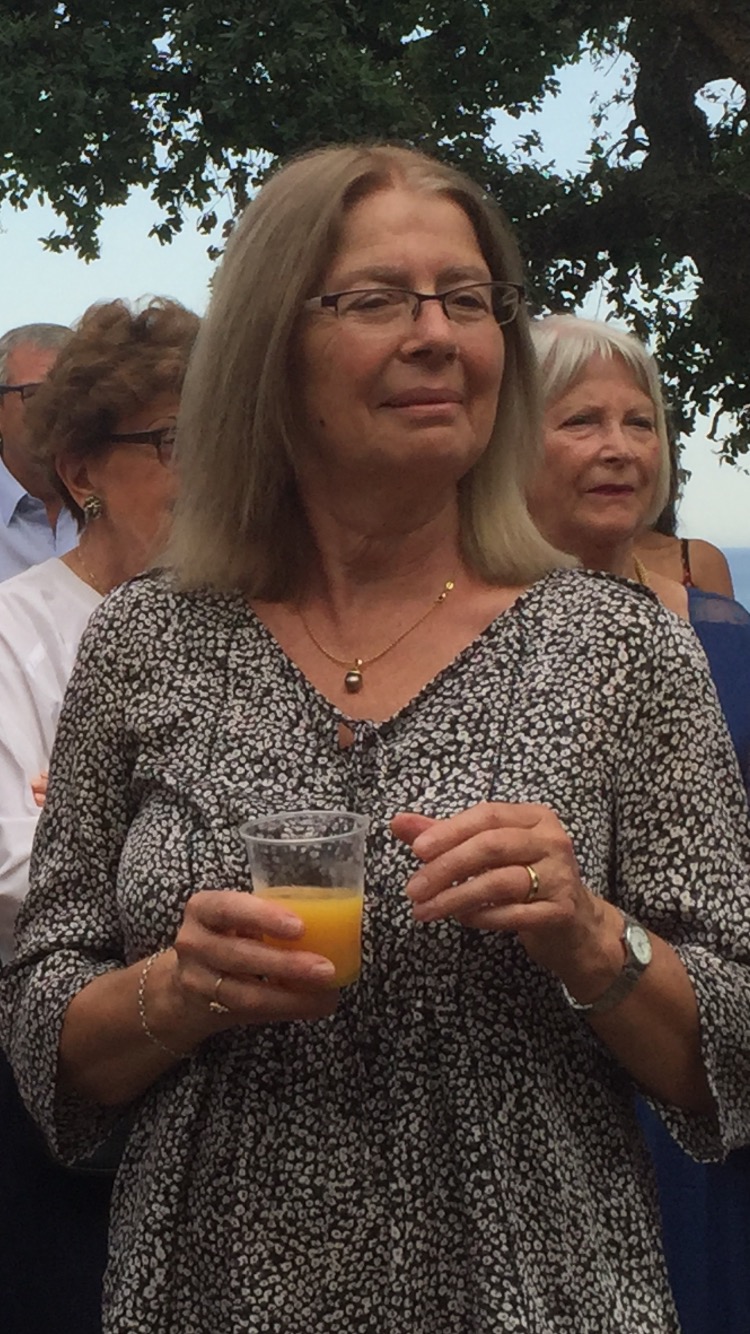 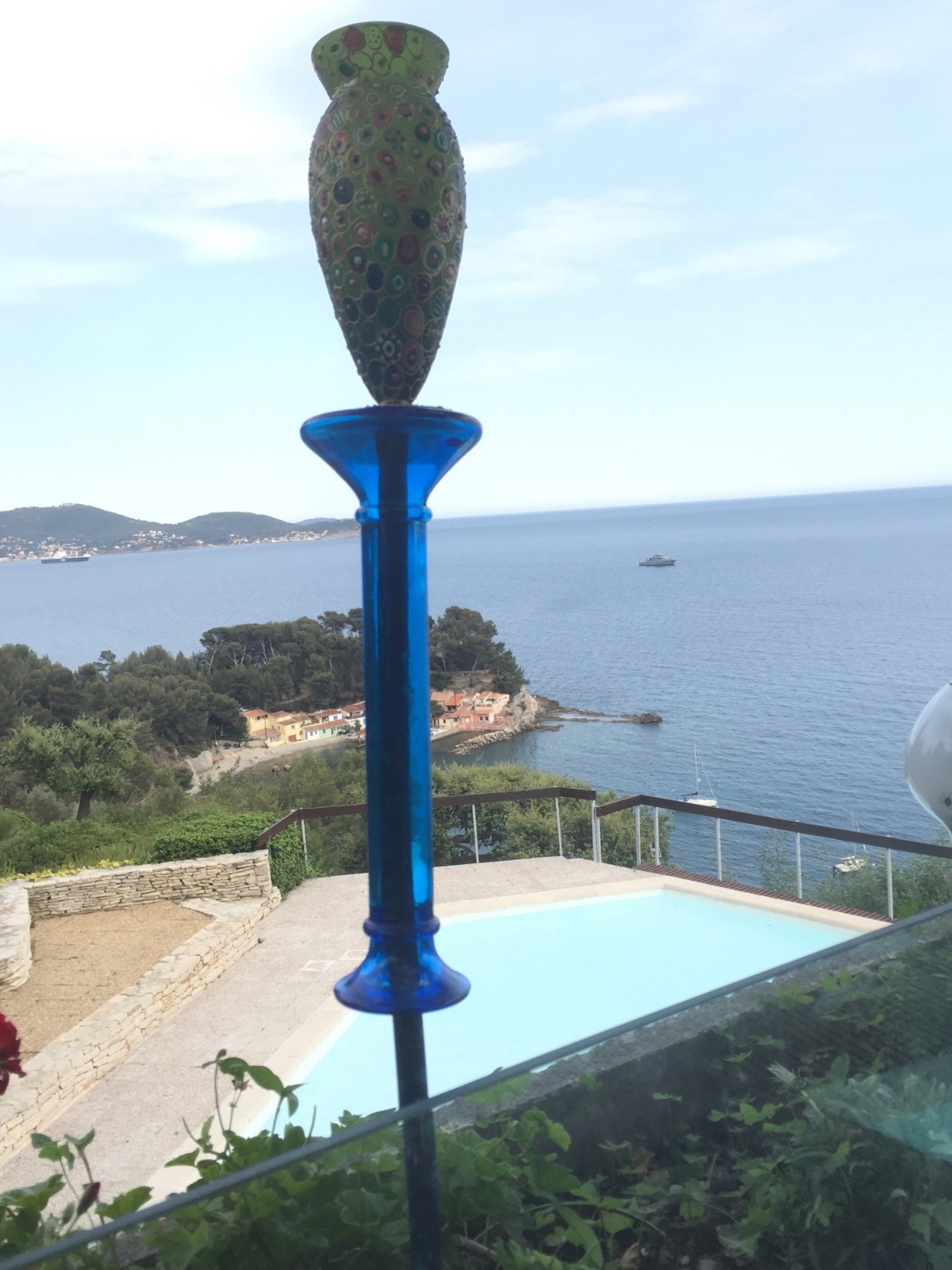 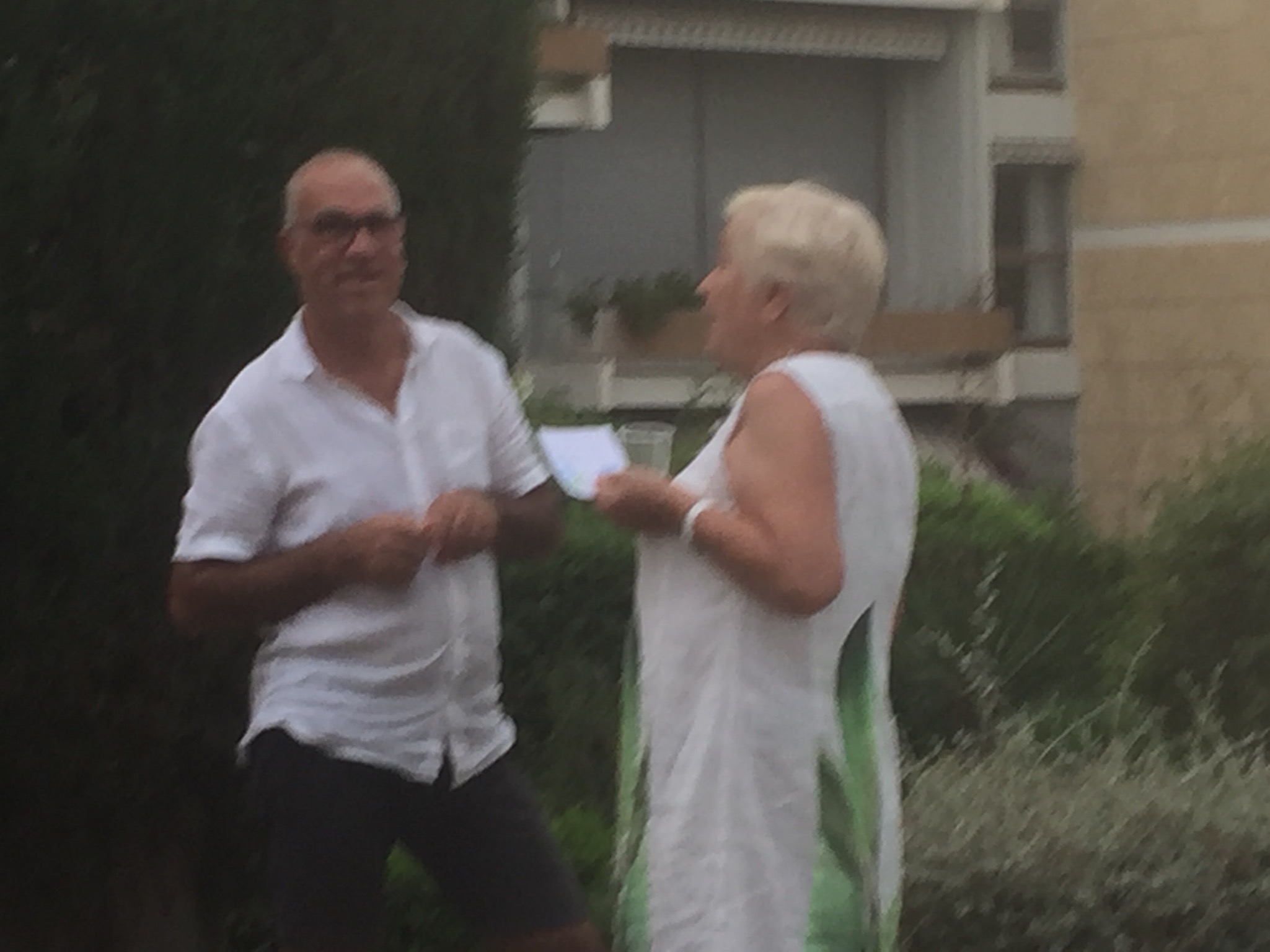 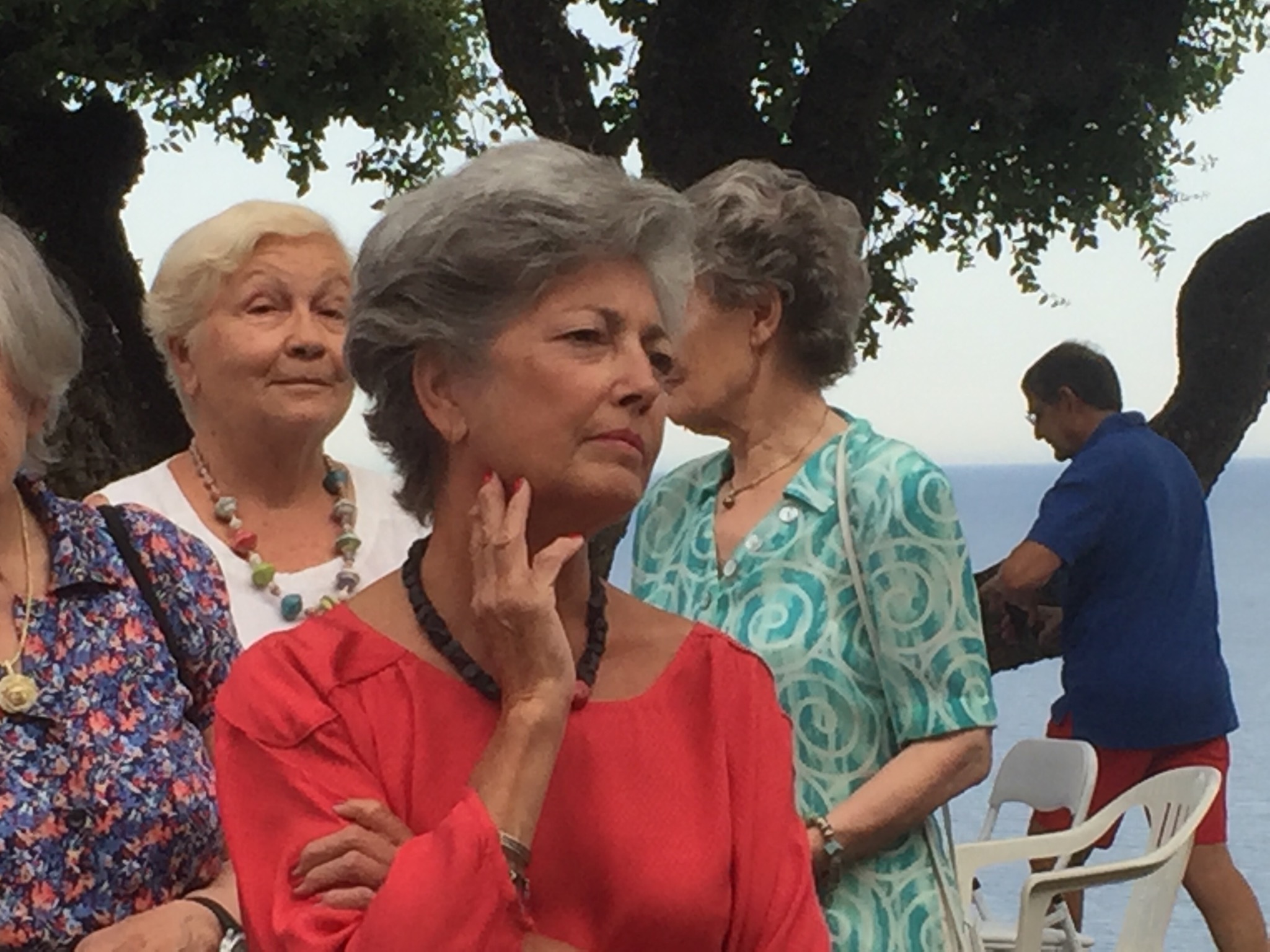 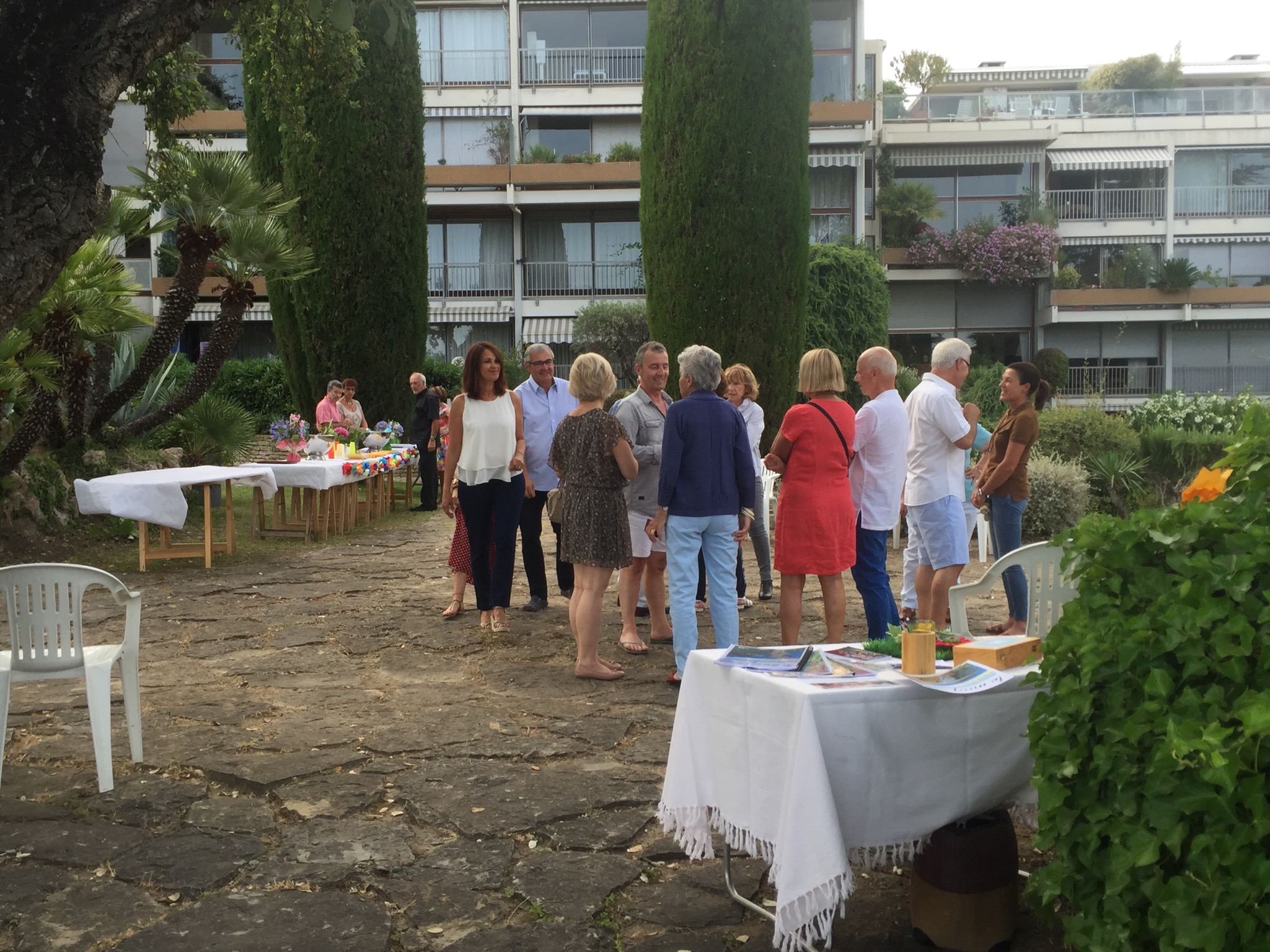 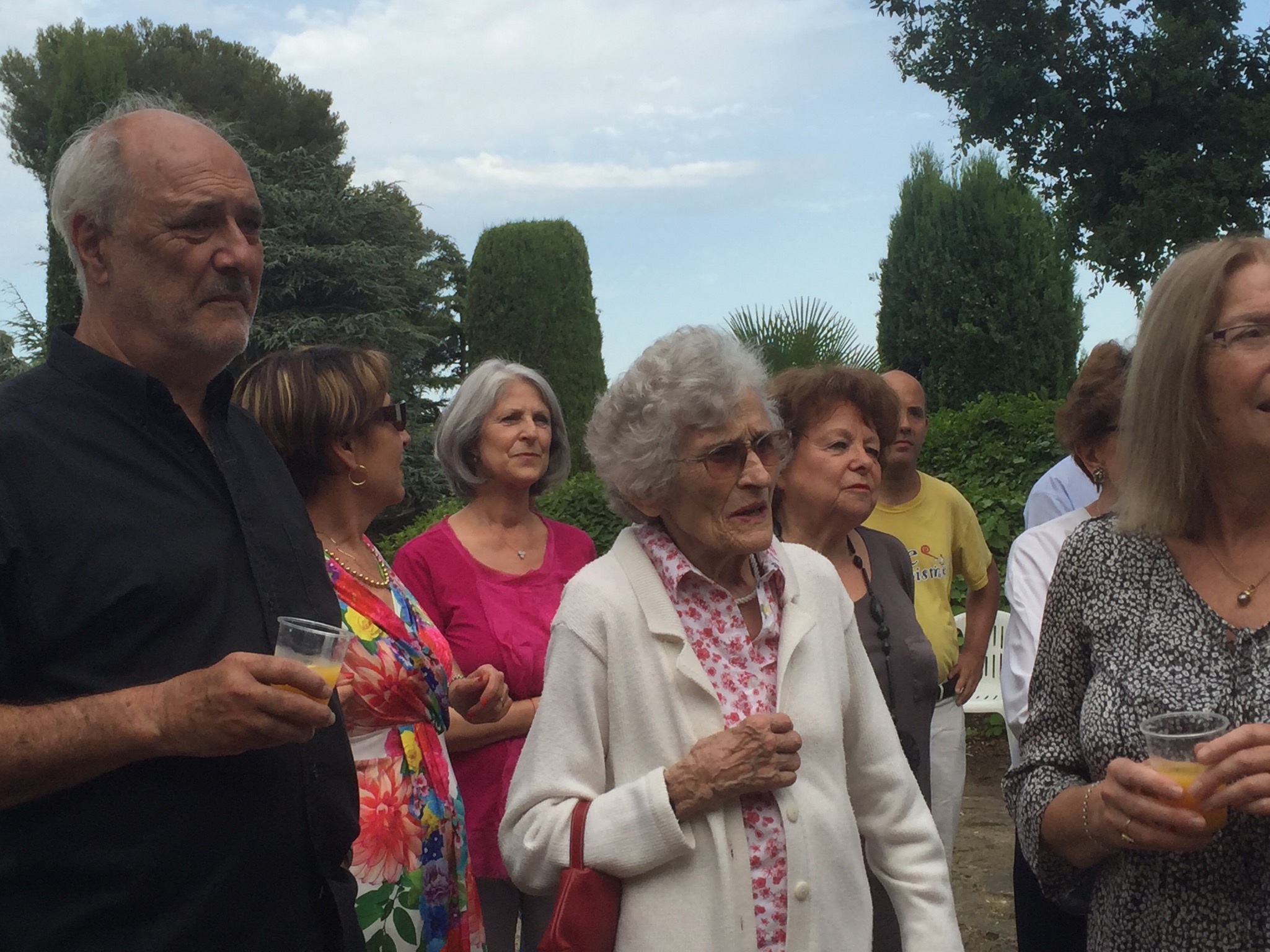 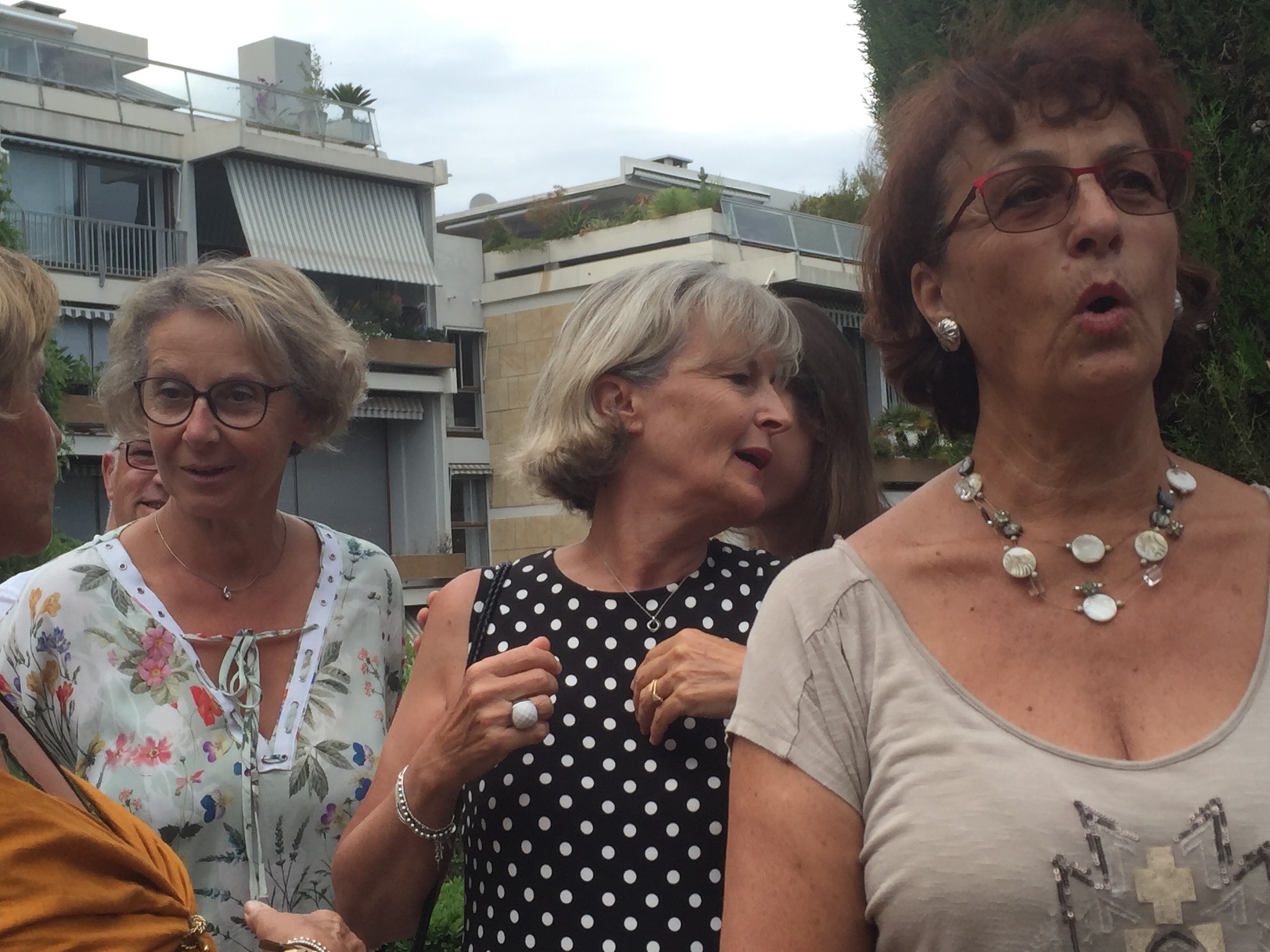 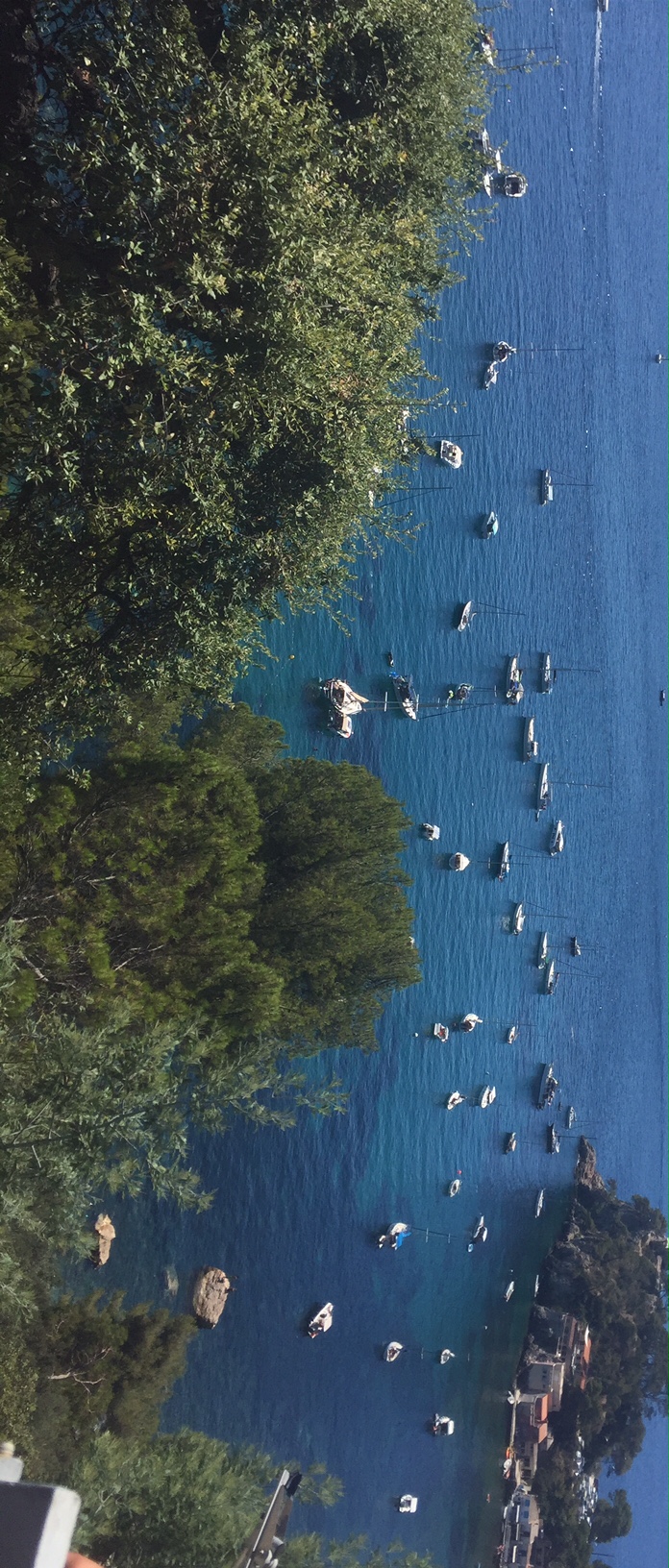 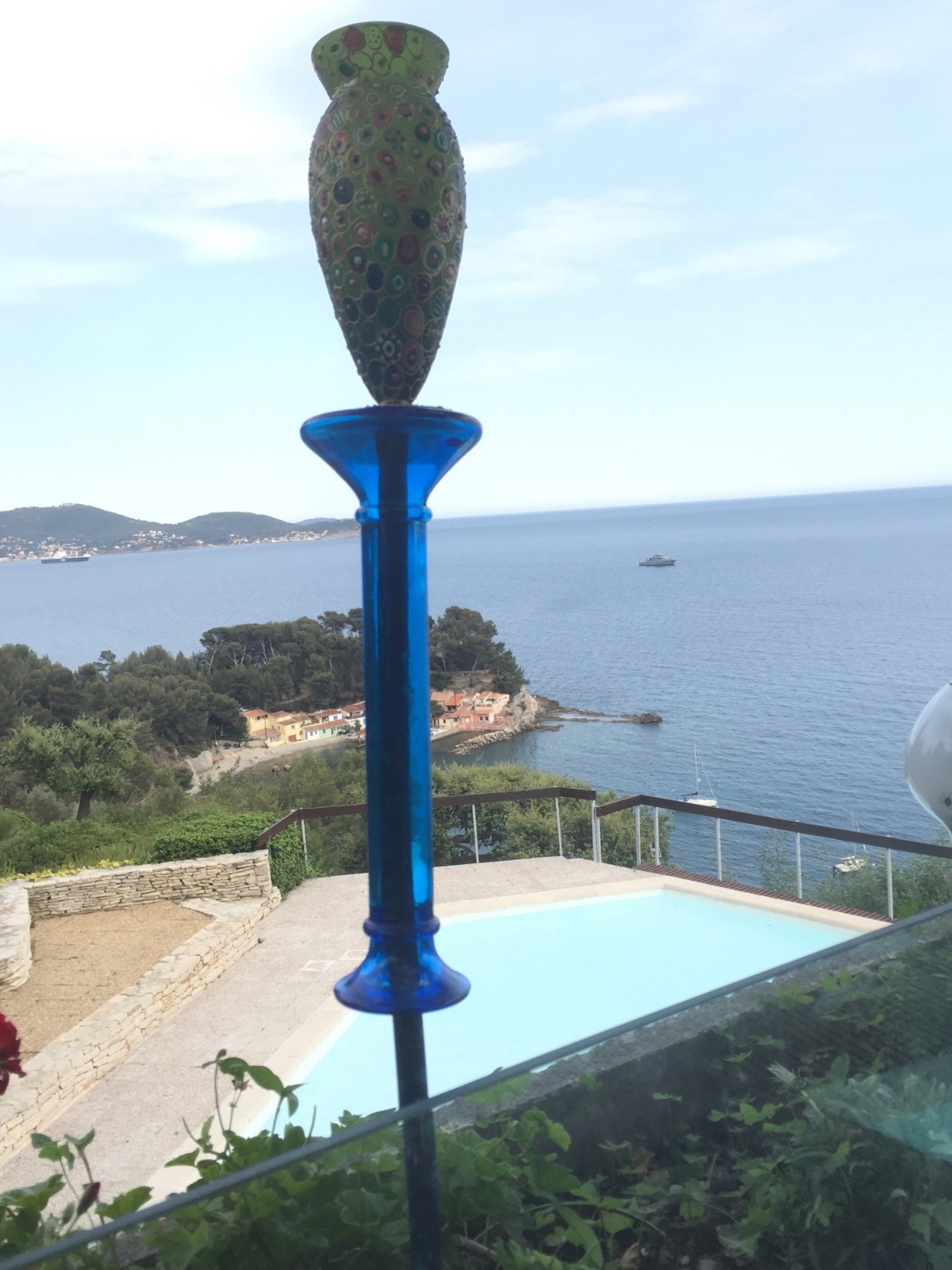 A l’année prochaine
Pour l’inauguration de             la nouvelle Piscine